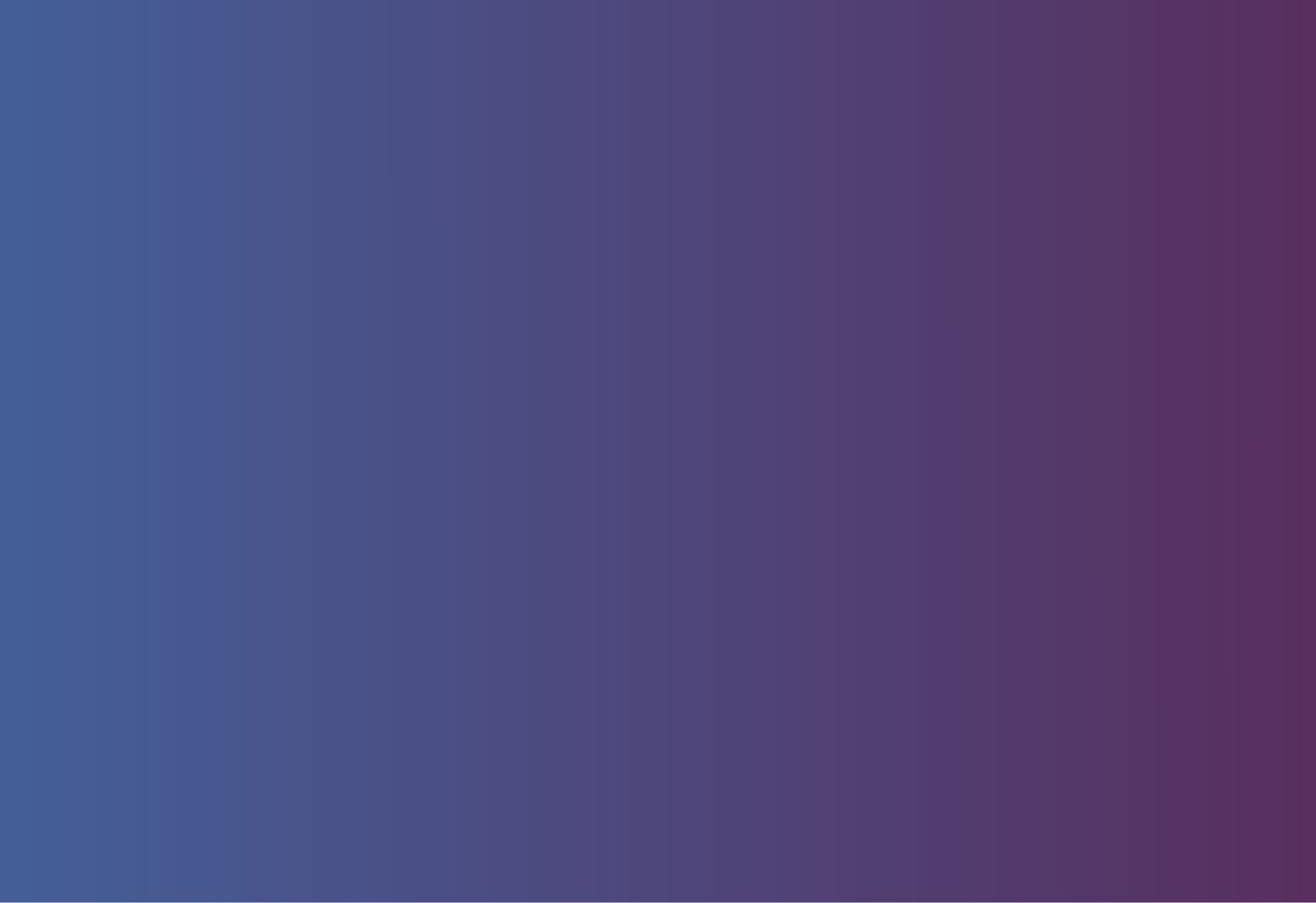 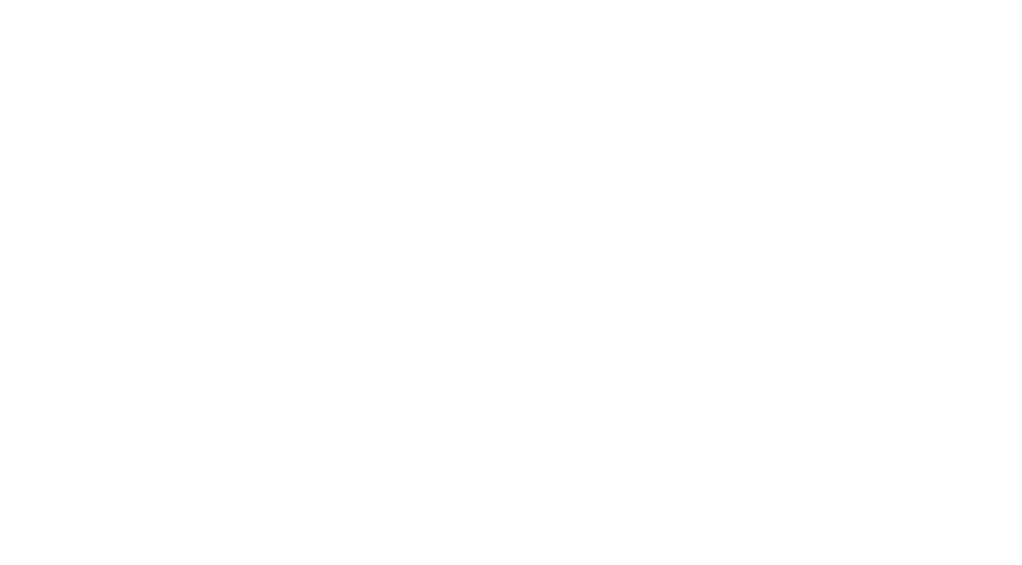 Rechtsbijstandportaal.nl
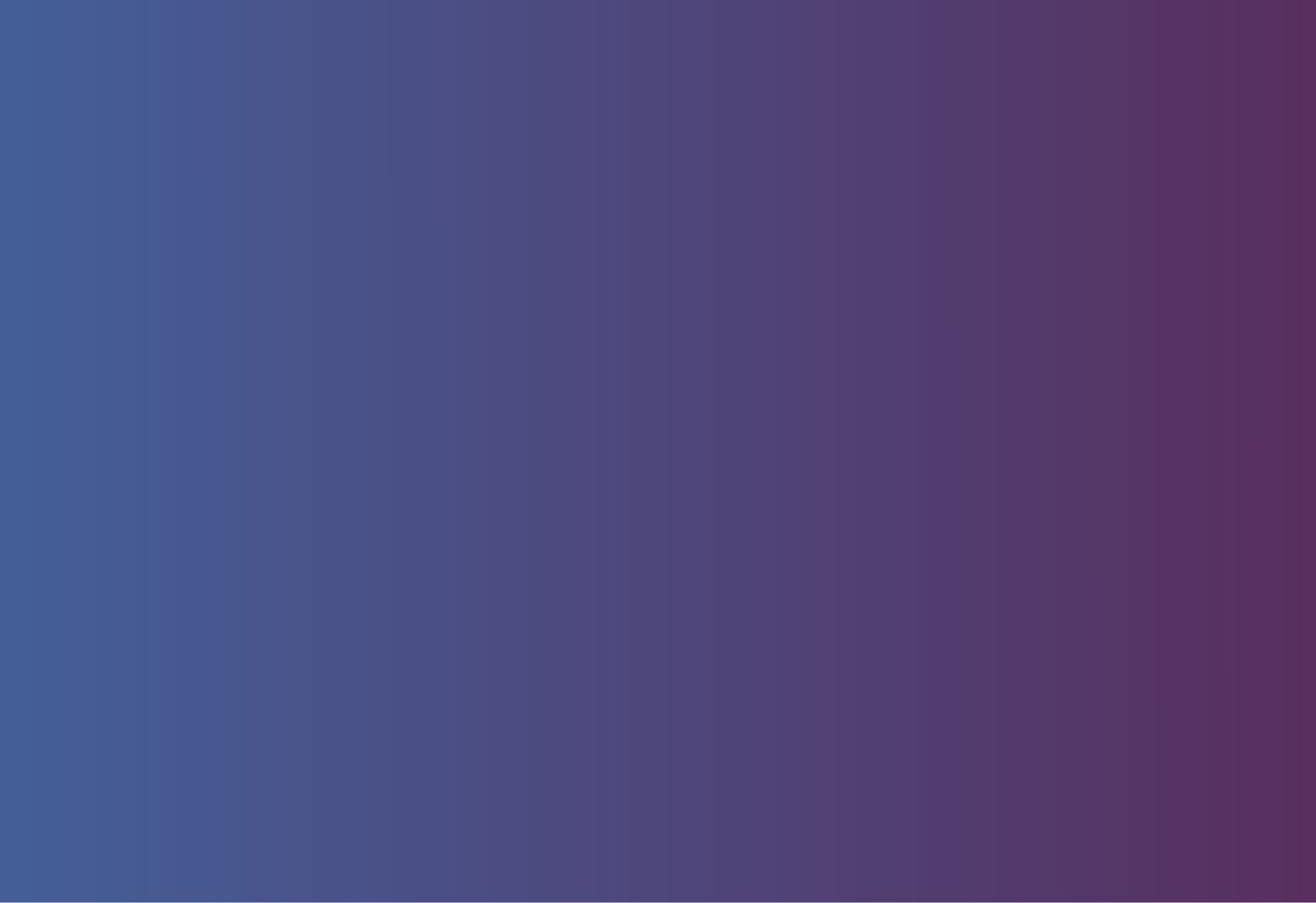 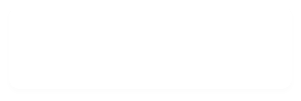 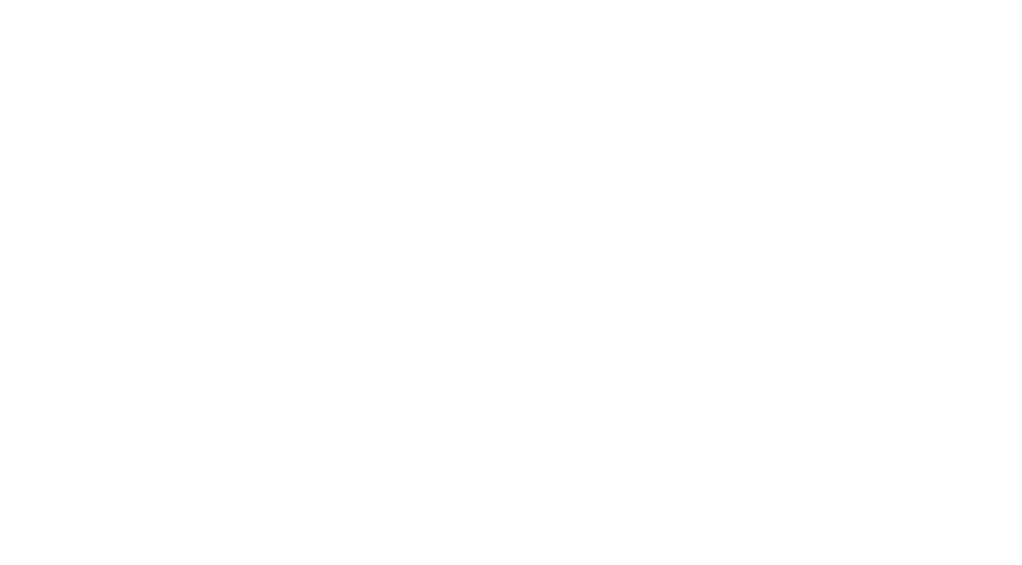 Agenda
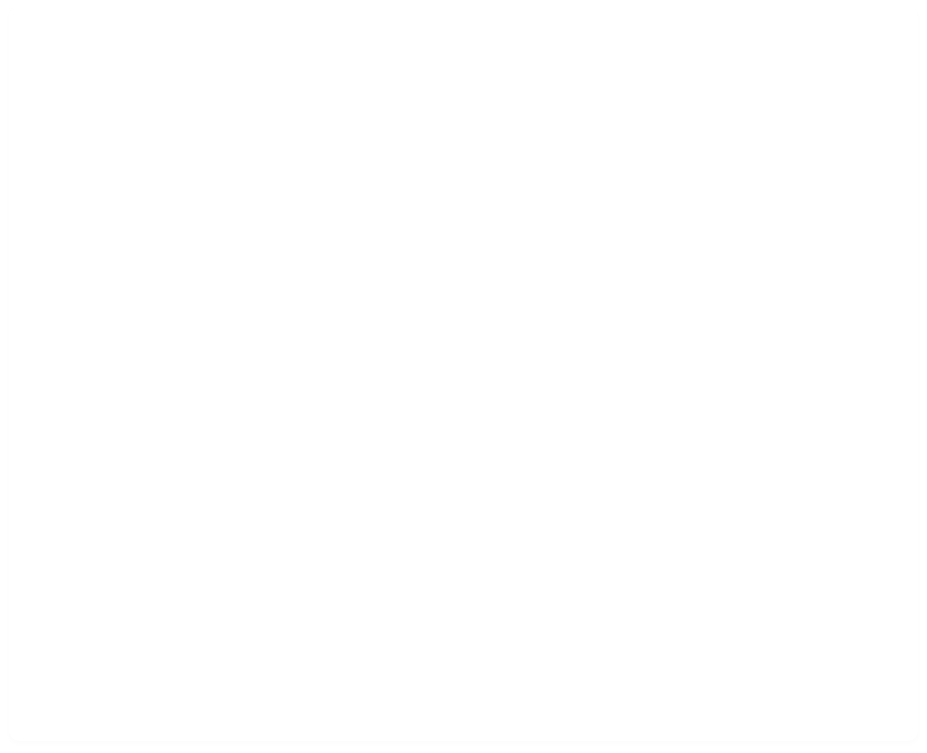 Achtergrond
Activiteiten
Ontwikkelde applicatie 
Demo 
Resultaat
Draagvlak
Bevindingen
Vragen
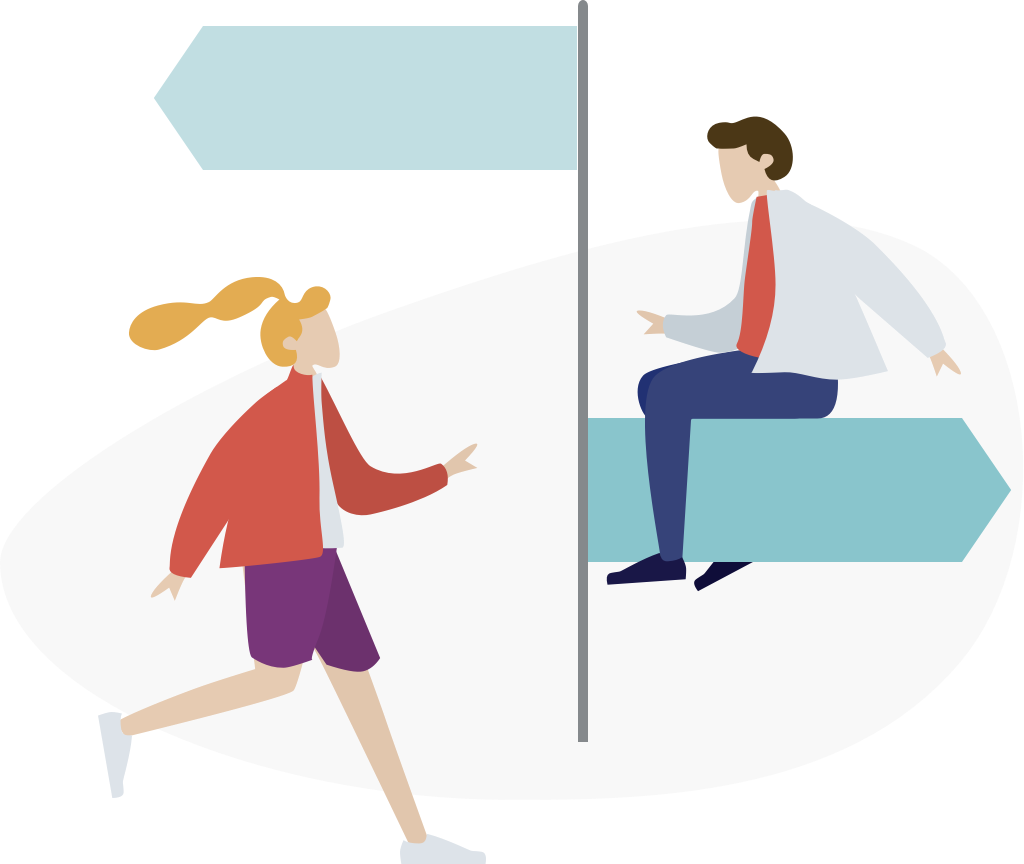 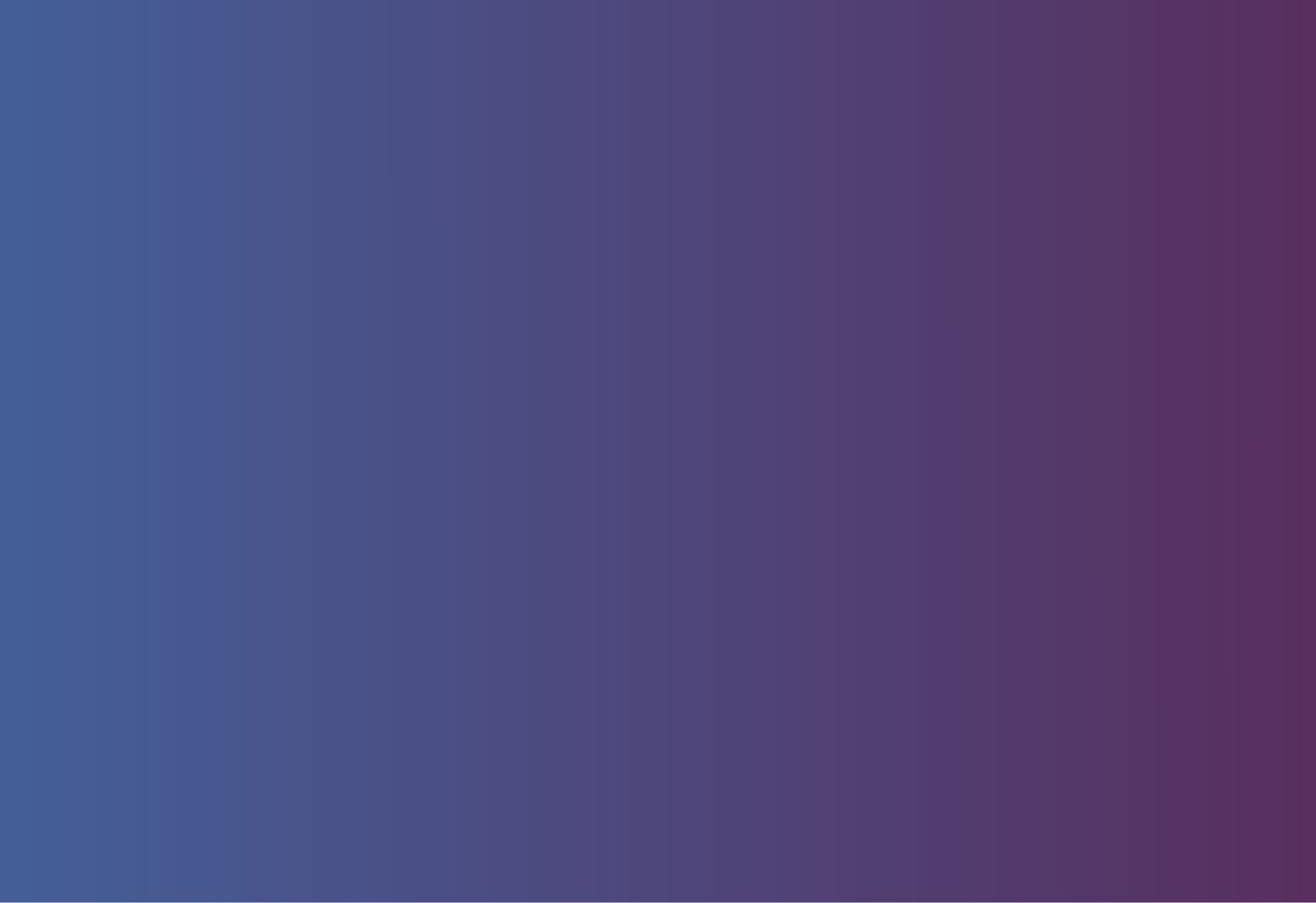 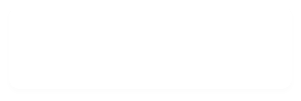 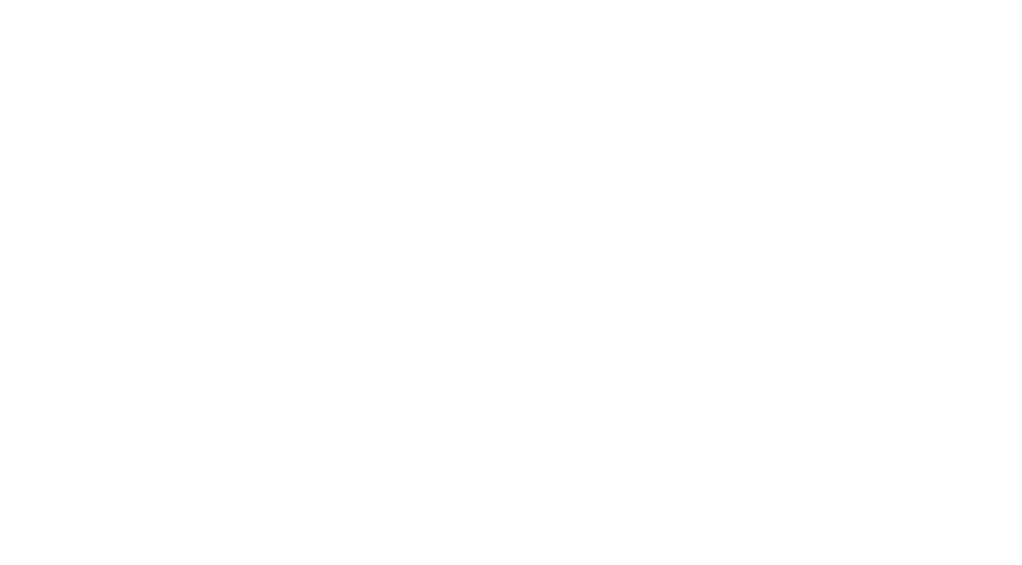 Achtergrond
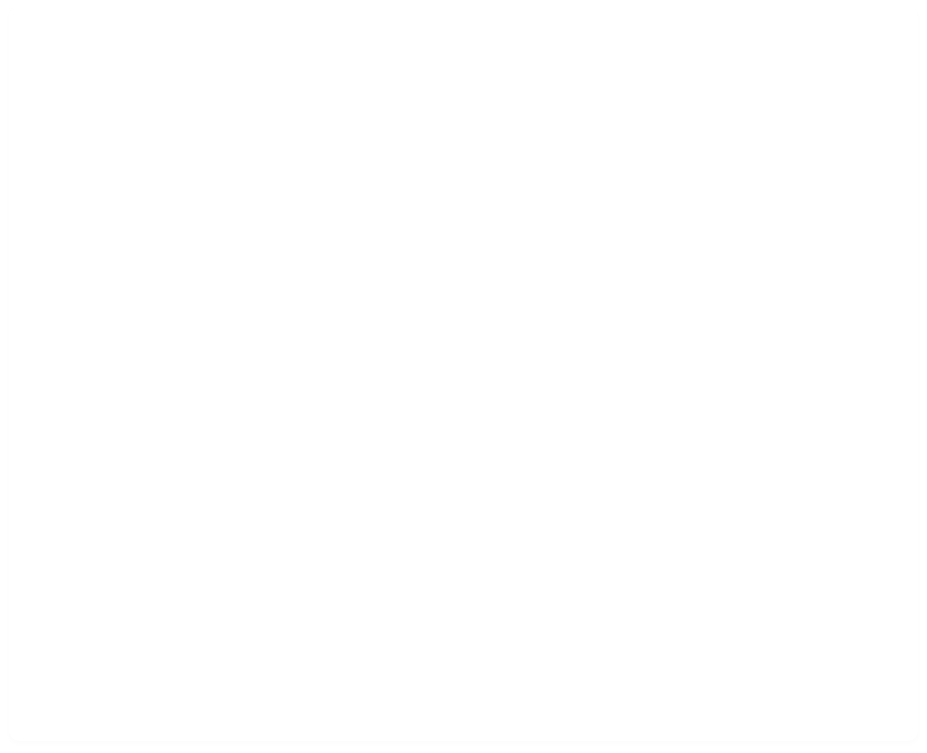 Herziening rechtsbijstandstelsel
Oplossing gericht op betere triage aan de voorkant
Met 1 centrale intake (die niet 3x hetzelfde verhaal herhalen)
Verwijzing naar juiste hulpverleners en betrekken 0e lijn
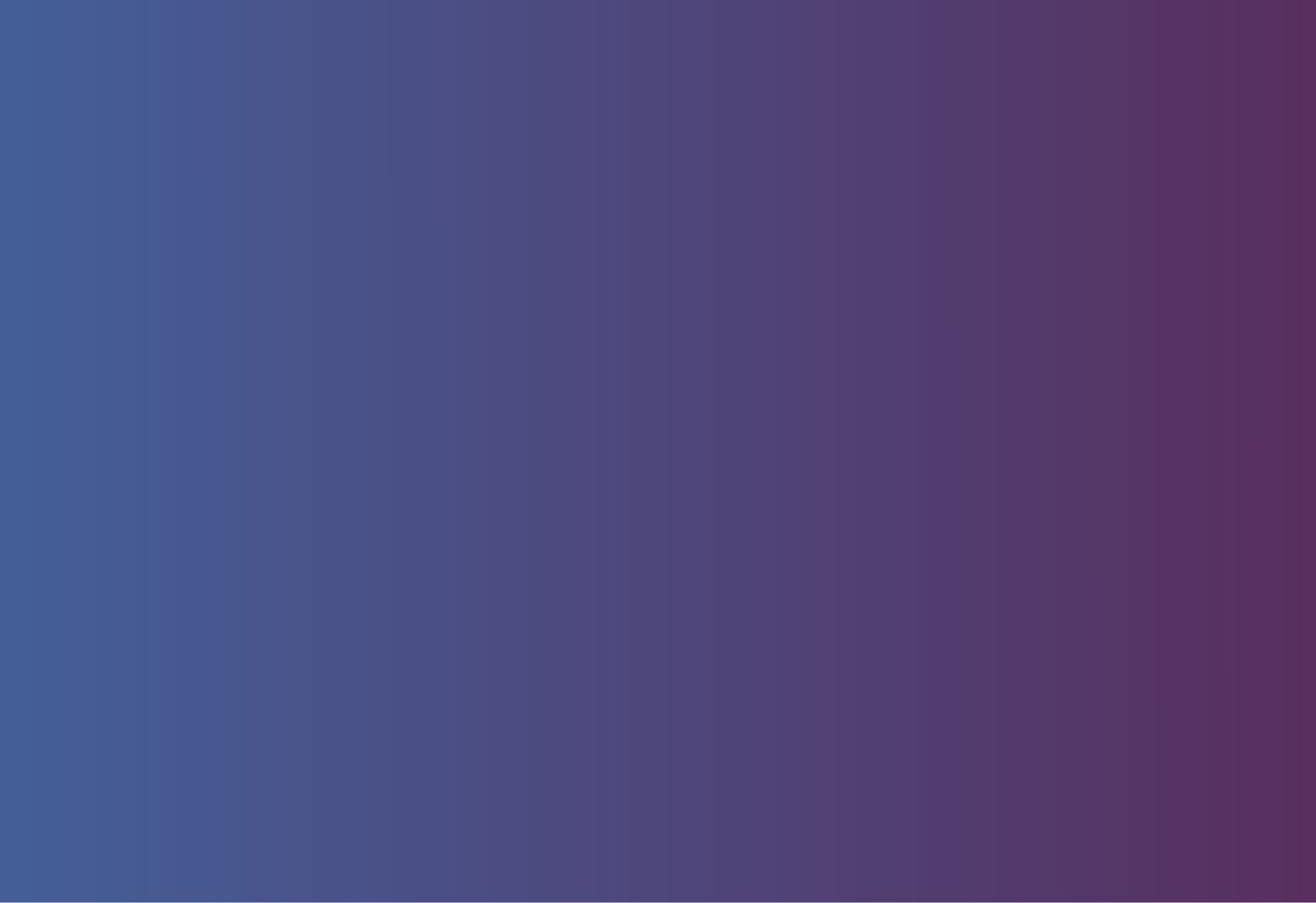 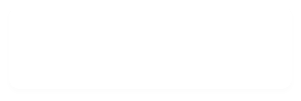 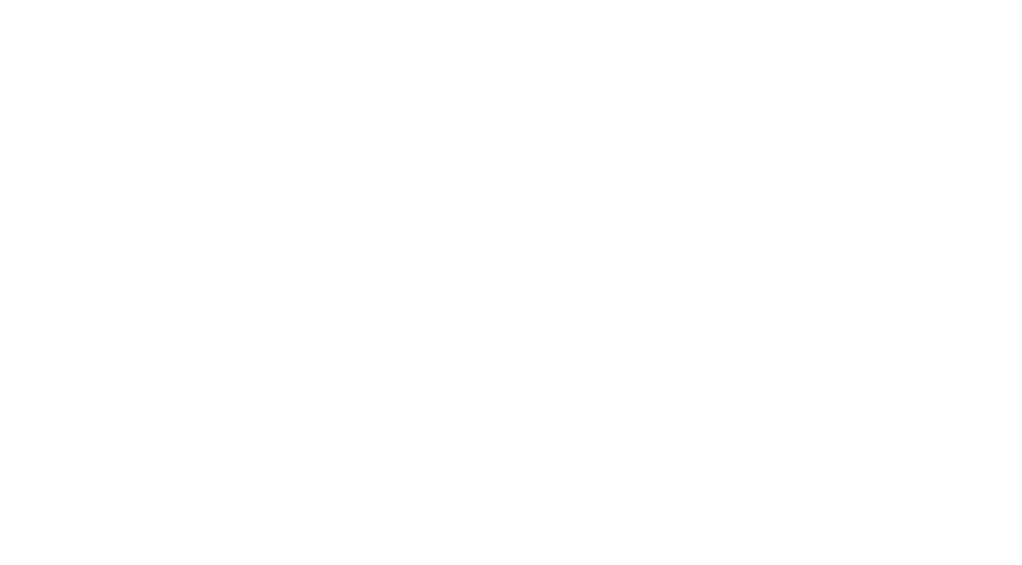 Huidig en beoogd rechtsstelsel
Huidig 							Toekomst
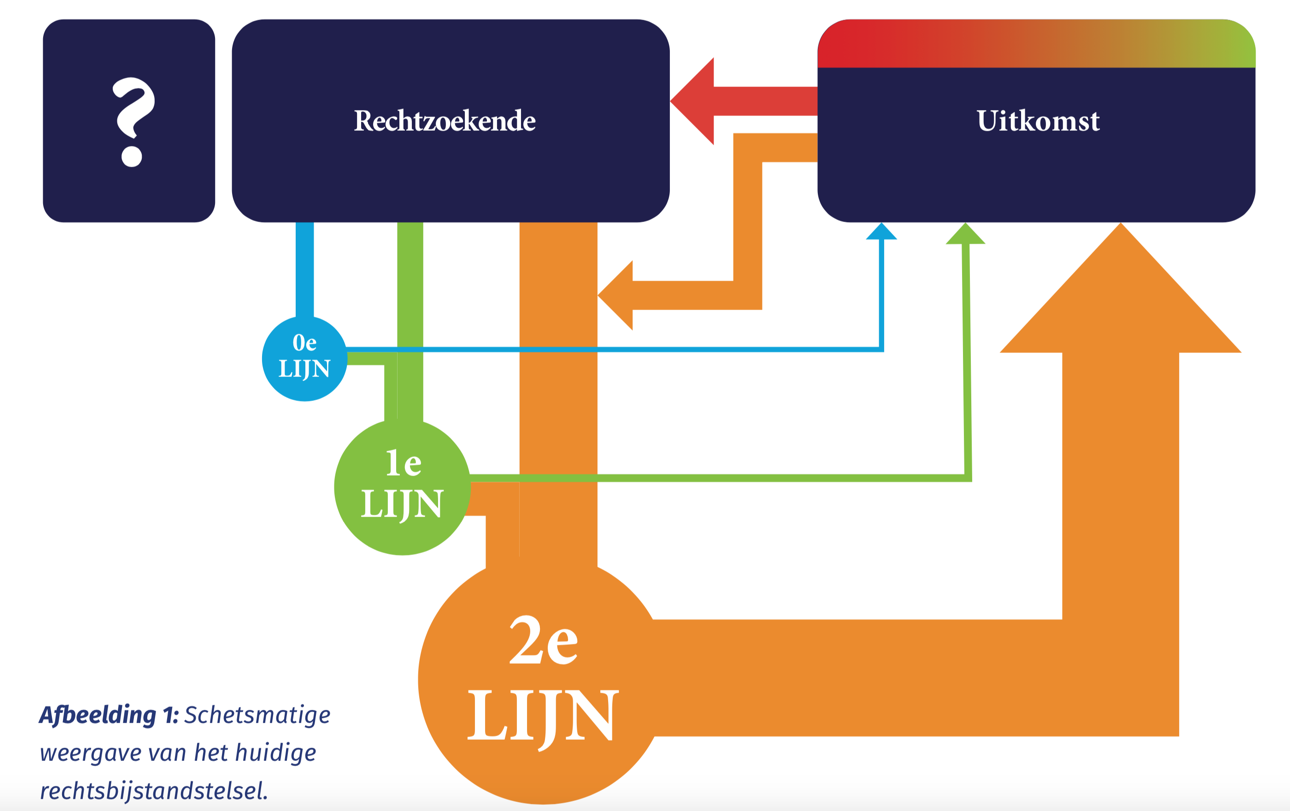 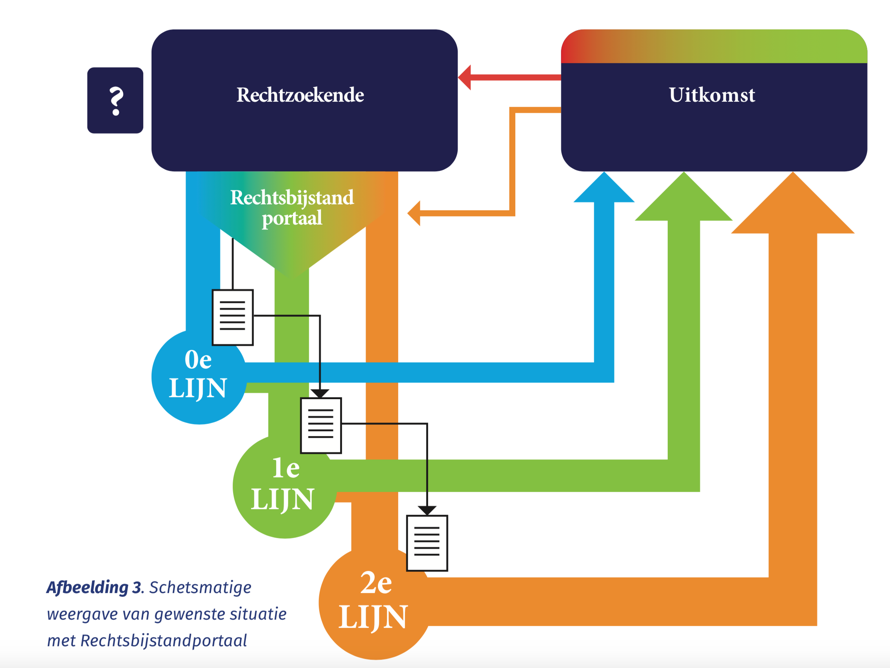 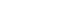 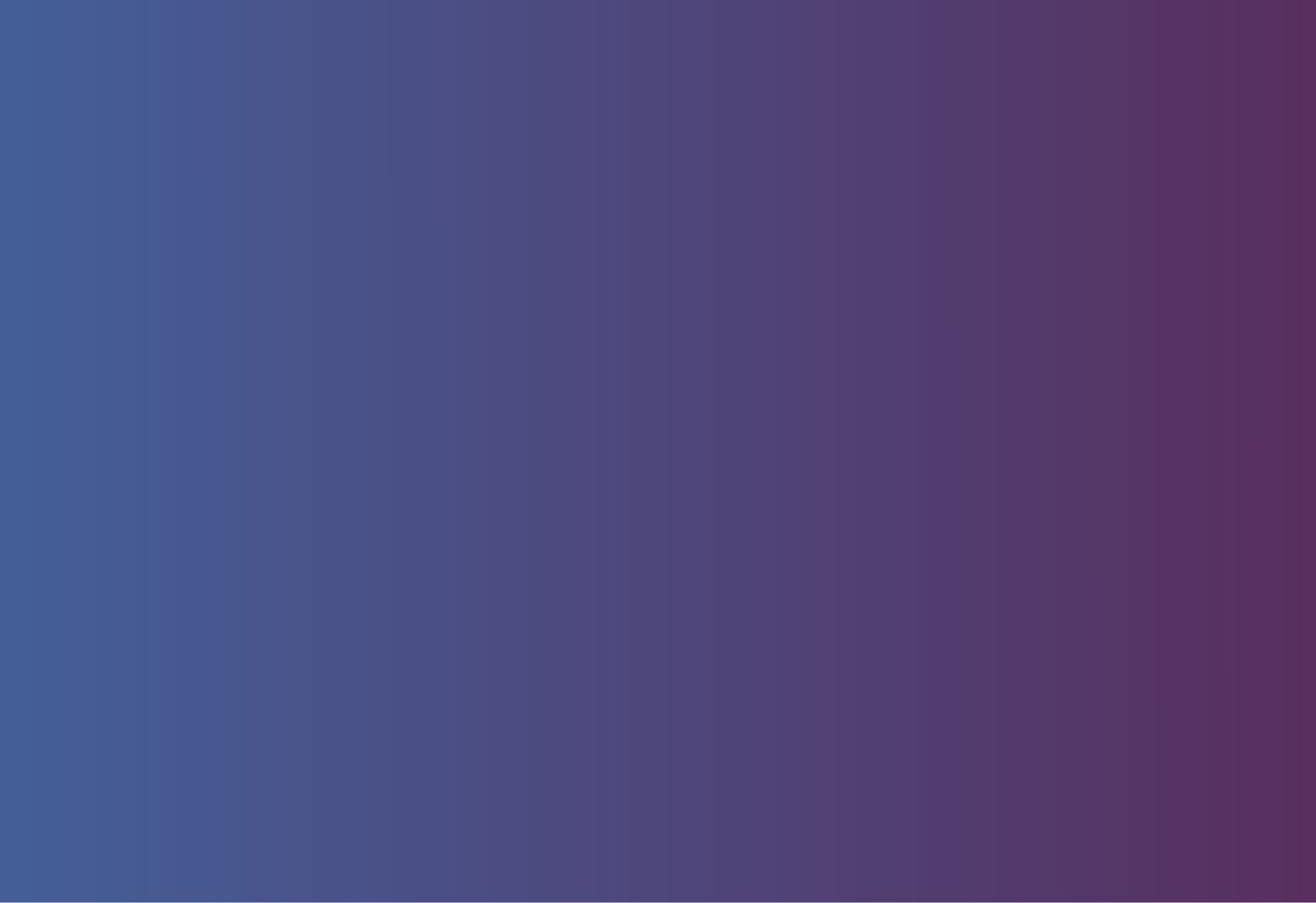 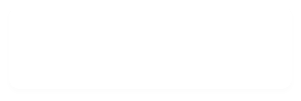 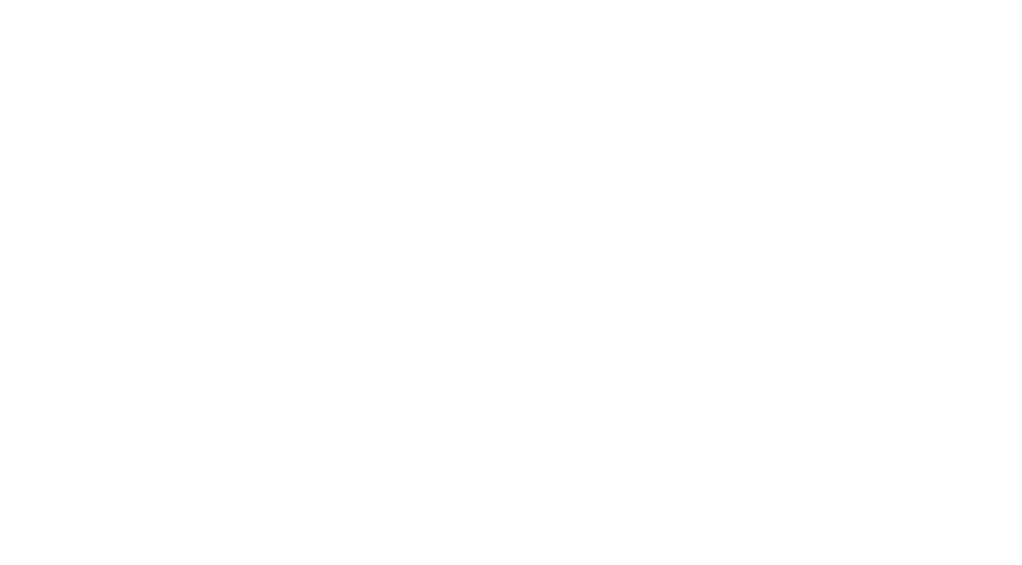 Huidige situatie I
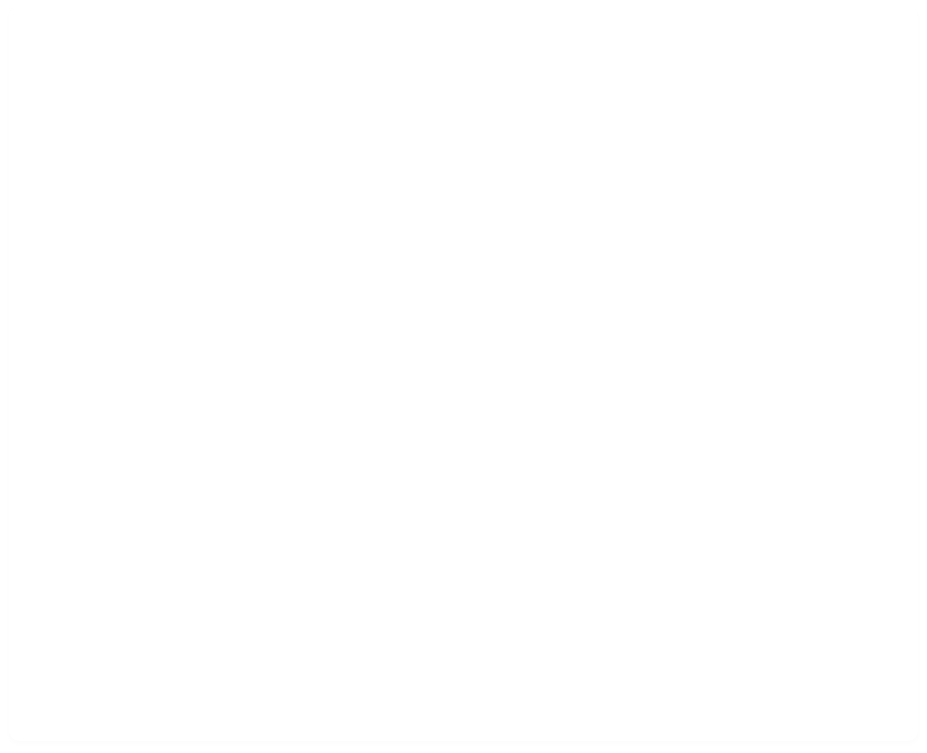 1.370.000 rechtszaken per jaar in Nederland,
50% van de Nederlanders heeft afgelopen 2 jaar
te maken gehad met juridische problemen, (AB)
36,3% van de mensen in Nederland is WRB 
gerechtigd,
8% van de bevolking (1,39 miljoen) heeft <2 jaar life changing 
juridisch probleem meegemaakt (ontslag, scheiden, slachtoffer etc.) 
(CBS)
44% van de mensen met een multiproblem ook juridische probleem
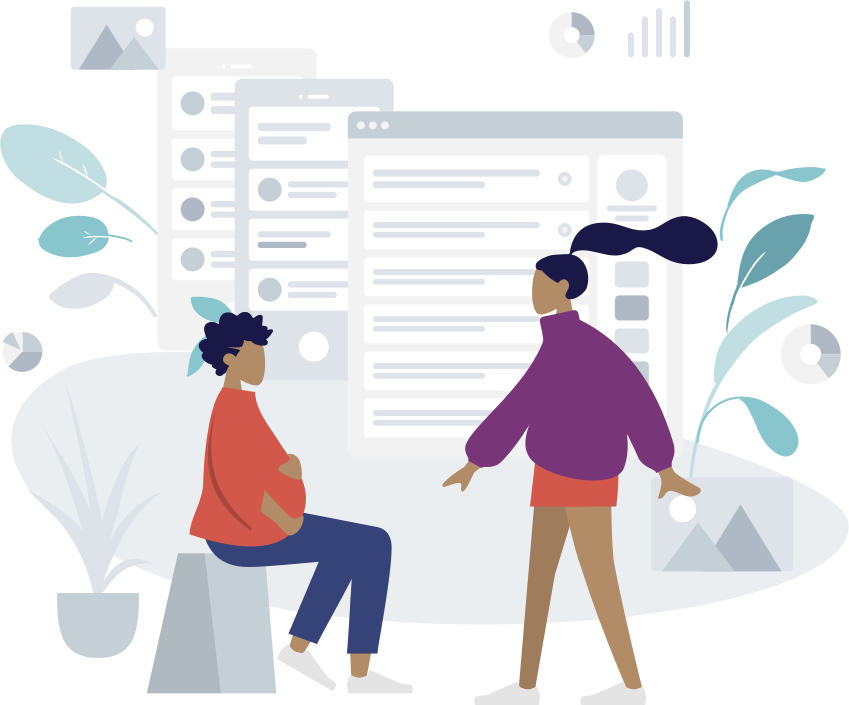 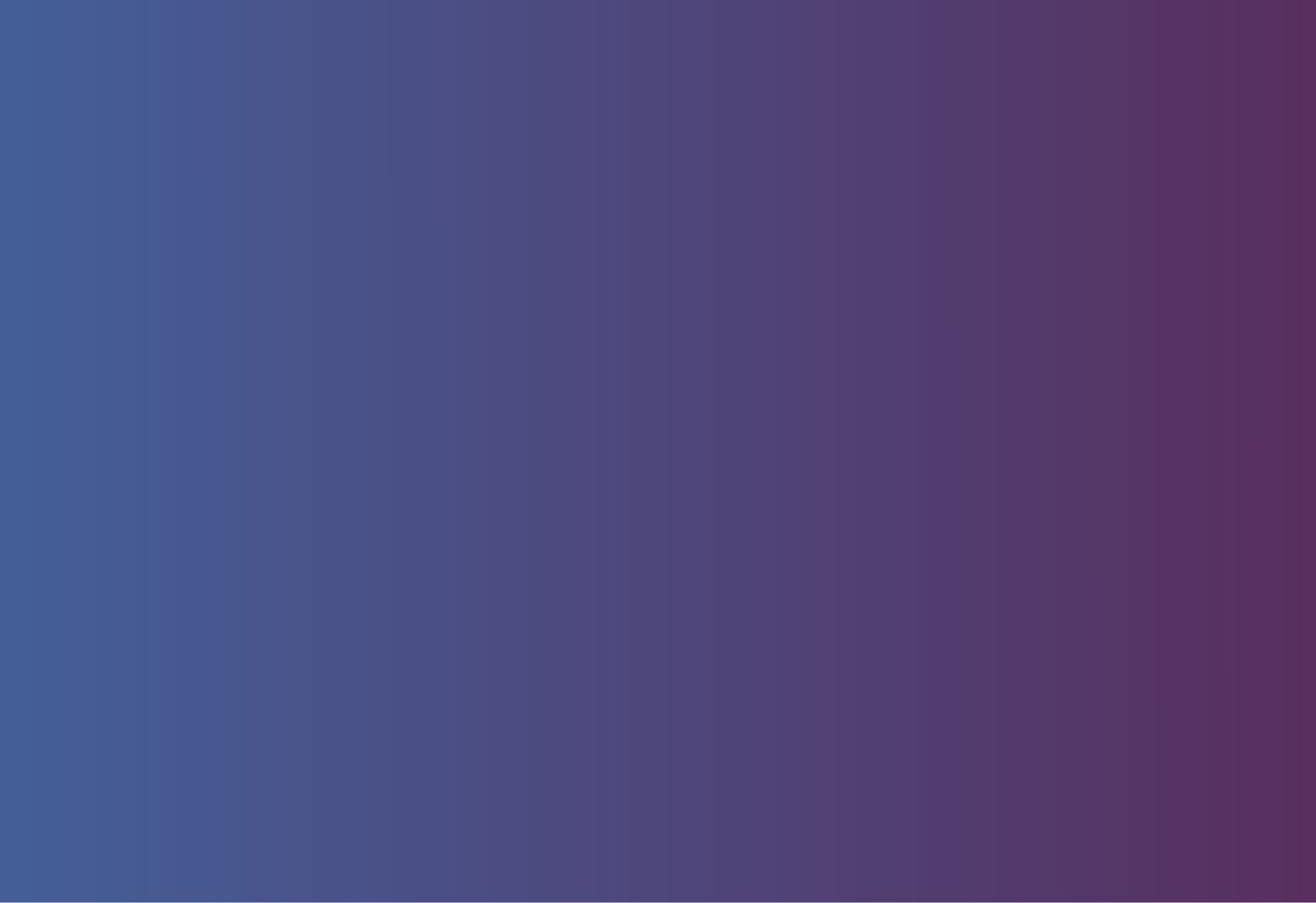 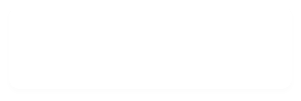 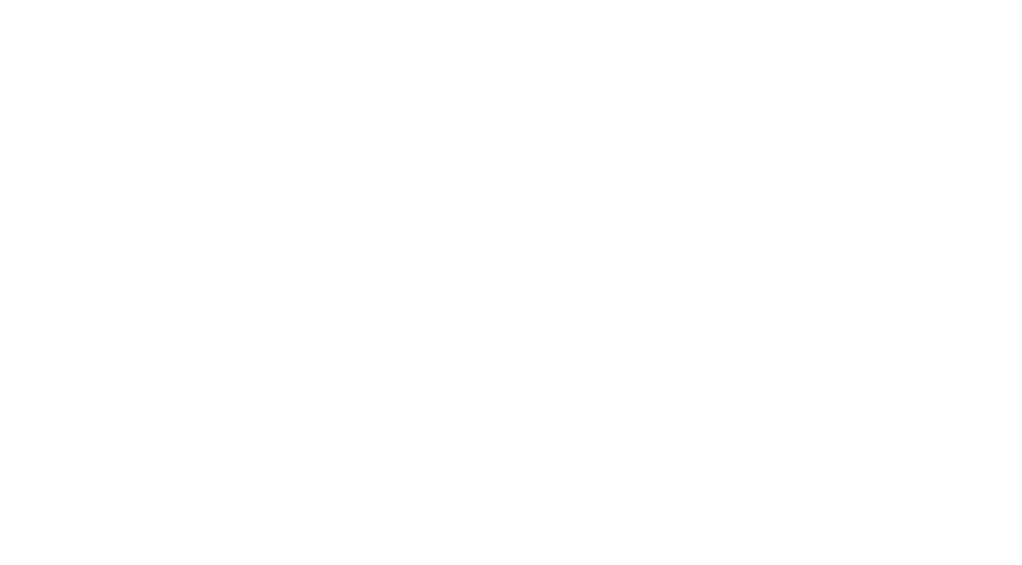 Huidige situatie II
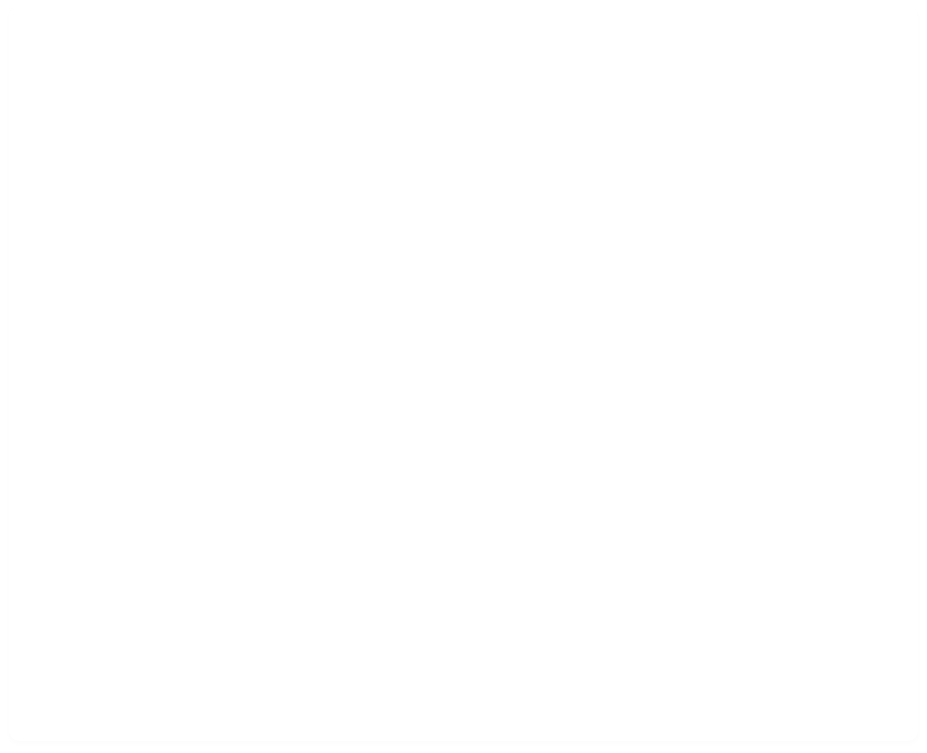 Rechtzoekende krijgen te maken met een
juridisch probleem,
Weten vaak niet direct waar ze met hulp 
terecht kunnen,
Geen idee waar ze recht op hebben (WRB/SR)
Vragen vrienden of bekenden om hulp,
Zoeken op internet, 
Denken meteen aan een advocaat (72% bron: orde),
Of stoppen hoofd in het zand en doen niks.
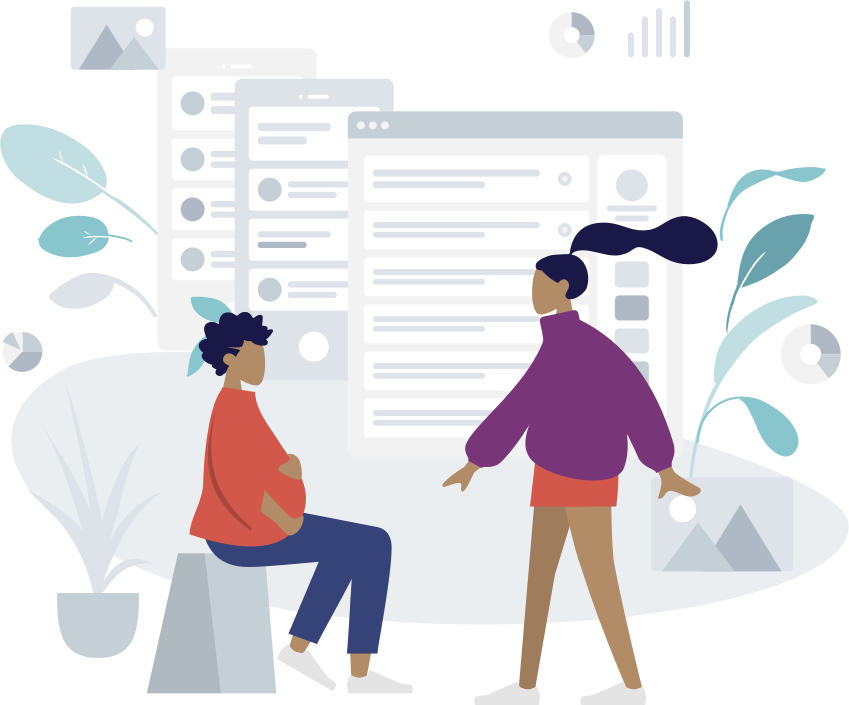 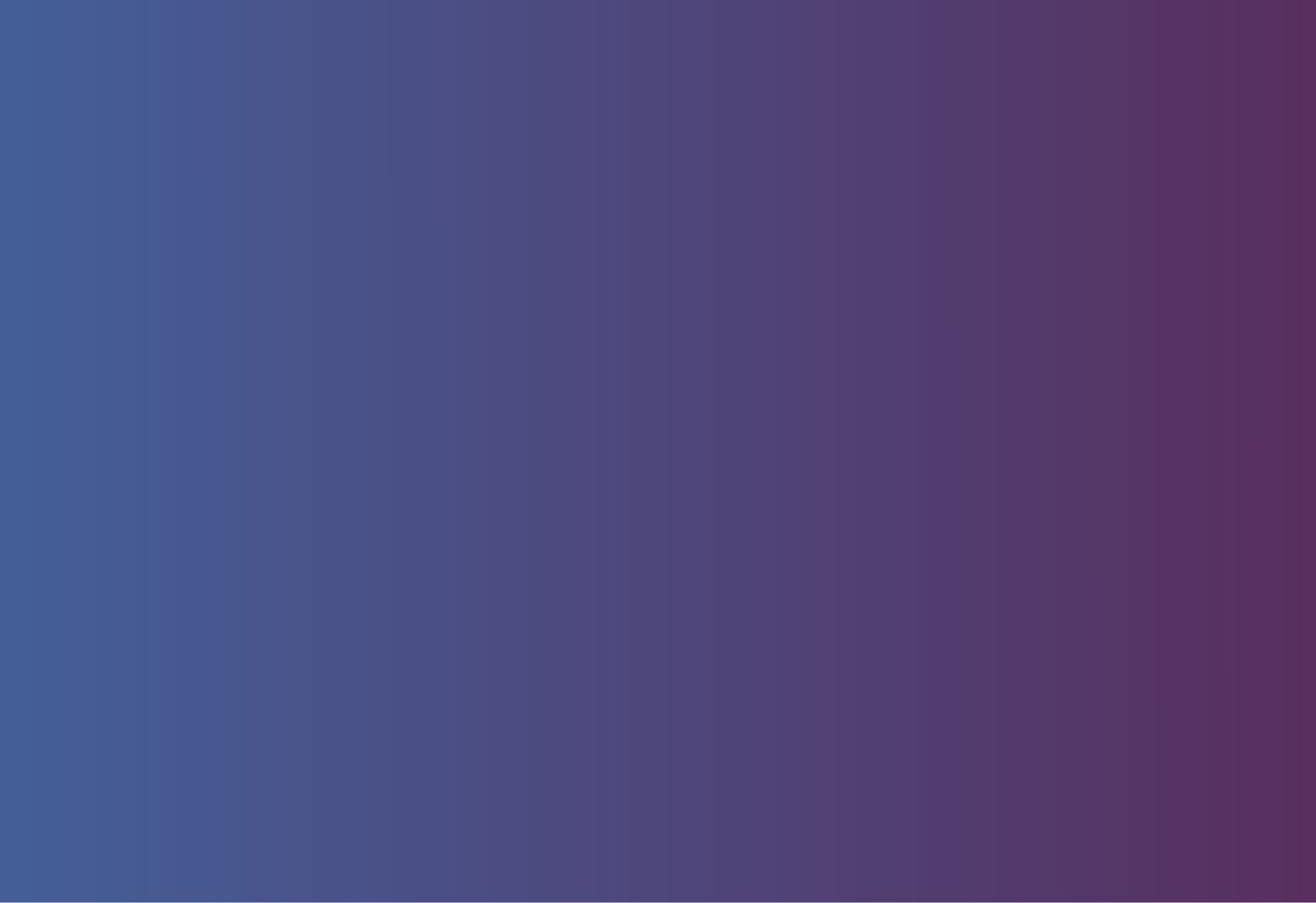 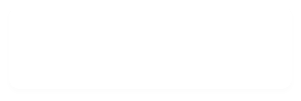 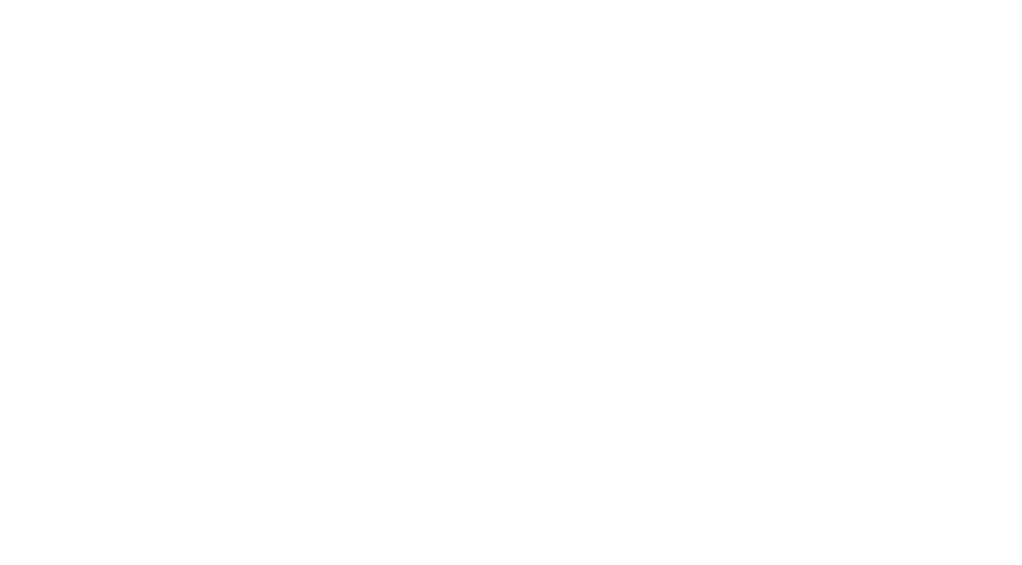 Gevolgen
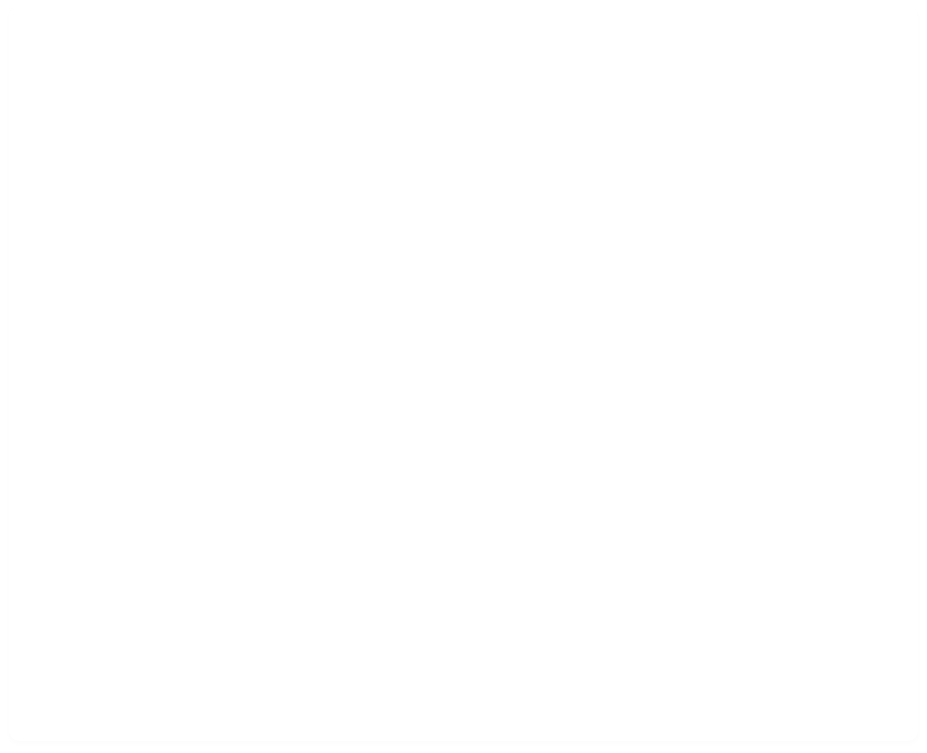 Rechtzoekenden weten lang niet altijd bij welke instanties ze met
welke problemen terecht kunnen, 
Komen niet bij altijd bij de juiste hulpverlener uit, 
Worden van kastje naar de muur gestuurd, 
Zien in sommige gevallen af van rechtshulp,
Samenwerking tussen verschillende soorten hulpverleners niet
optimaal.
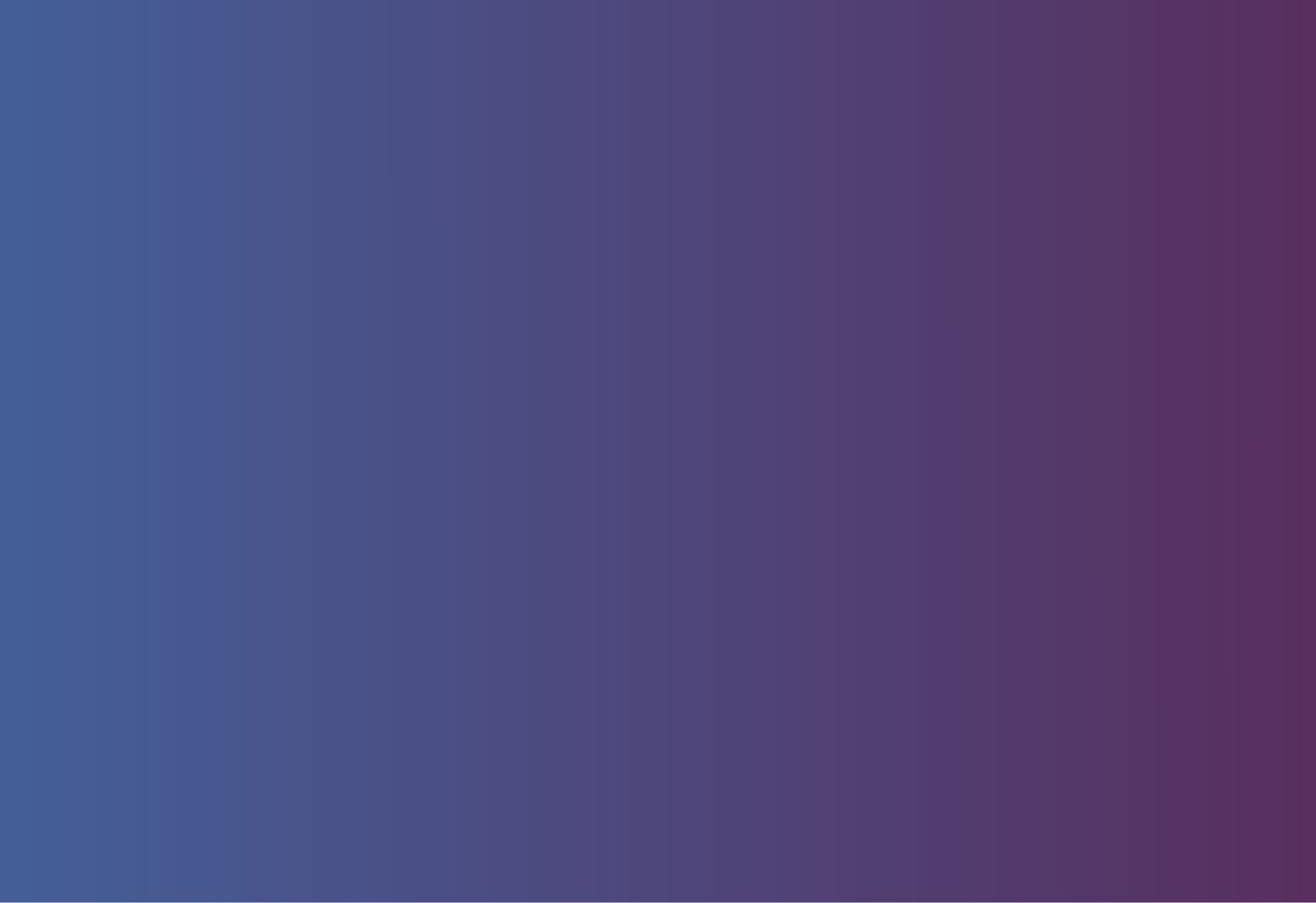 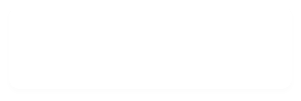 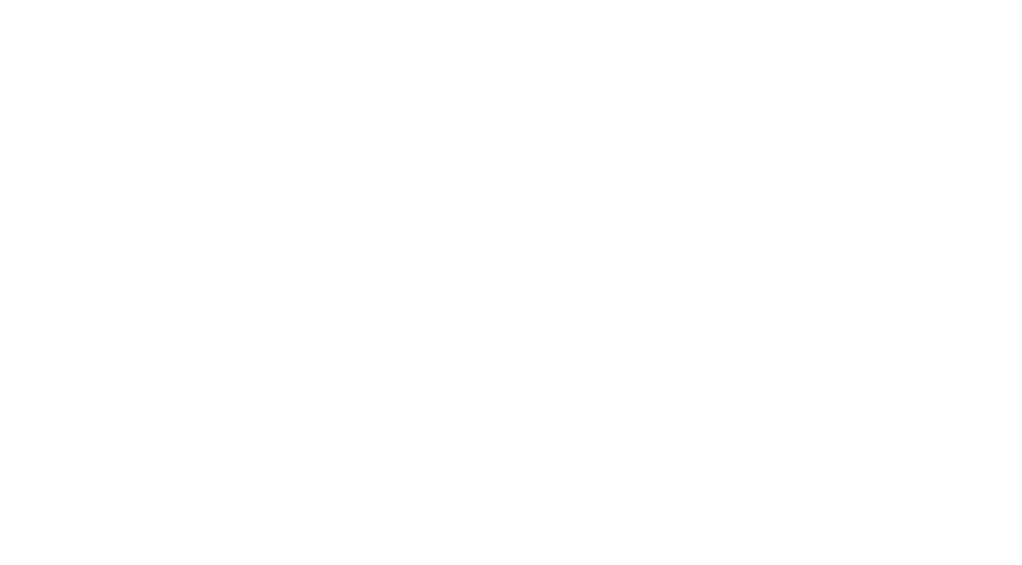 Oplossing
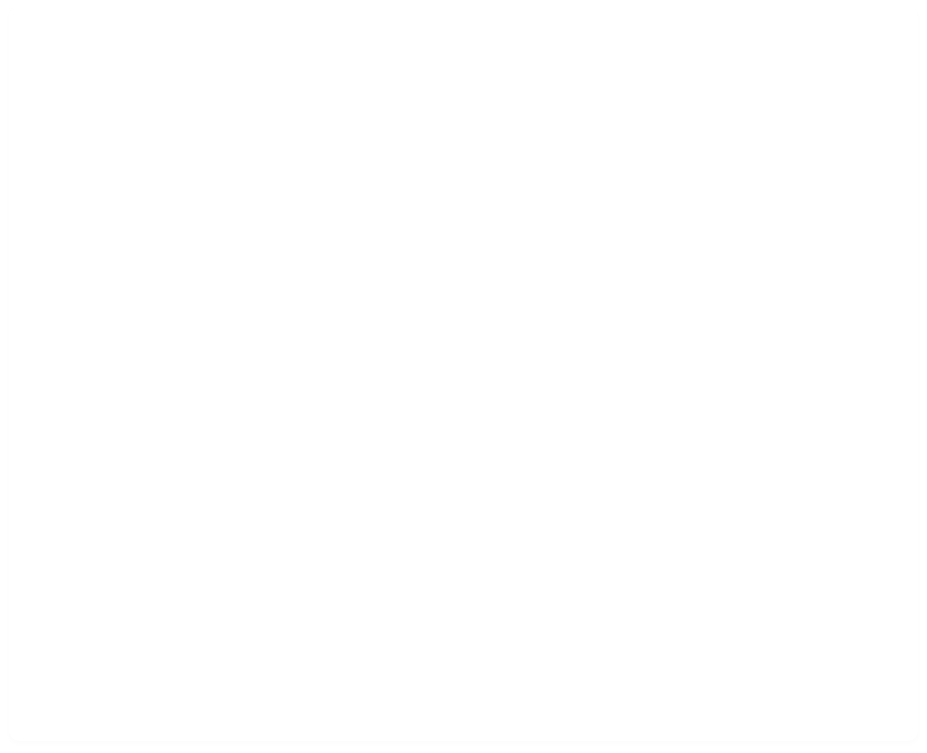 Rechtsprobleem wordt makkelijk en laagdrempelig in kaart gebracht,
Aan de hand van het probleem en de urgentie wordt
passende hulpverlening voorgesteld, 
Keuze uit alle mogelijke hulpverlening 
(van gratis tot betaald, rechtswinkel tot advocaat)
Rechtzoekende houdt altijd de regie over het dossier,
Toch doorverwijzen naar andere hulpverlener, gaat 
makkelijk en snel.
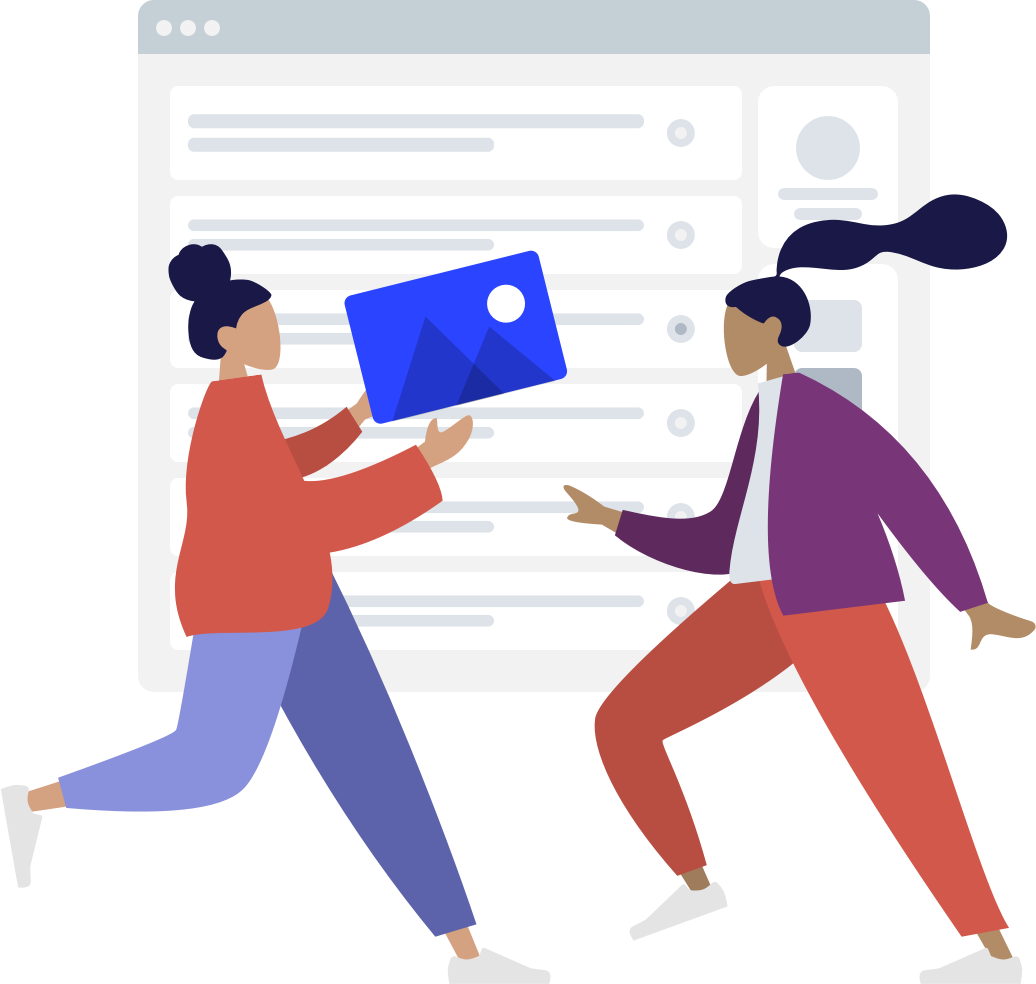 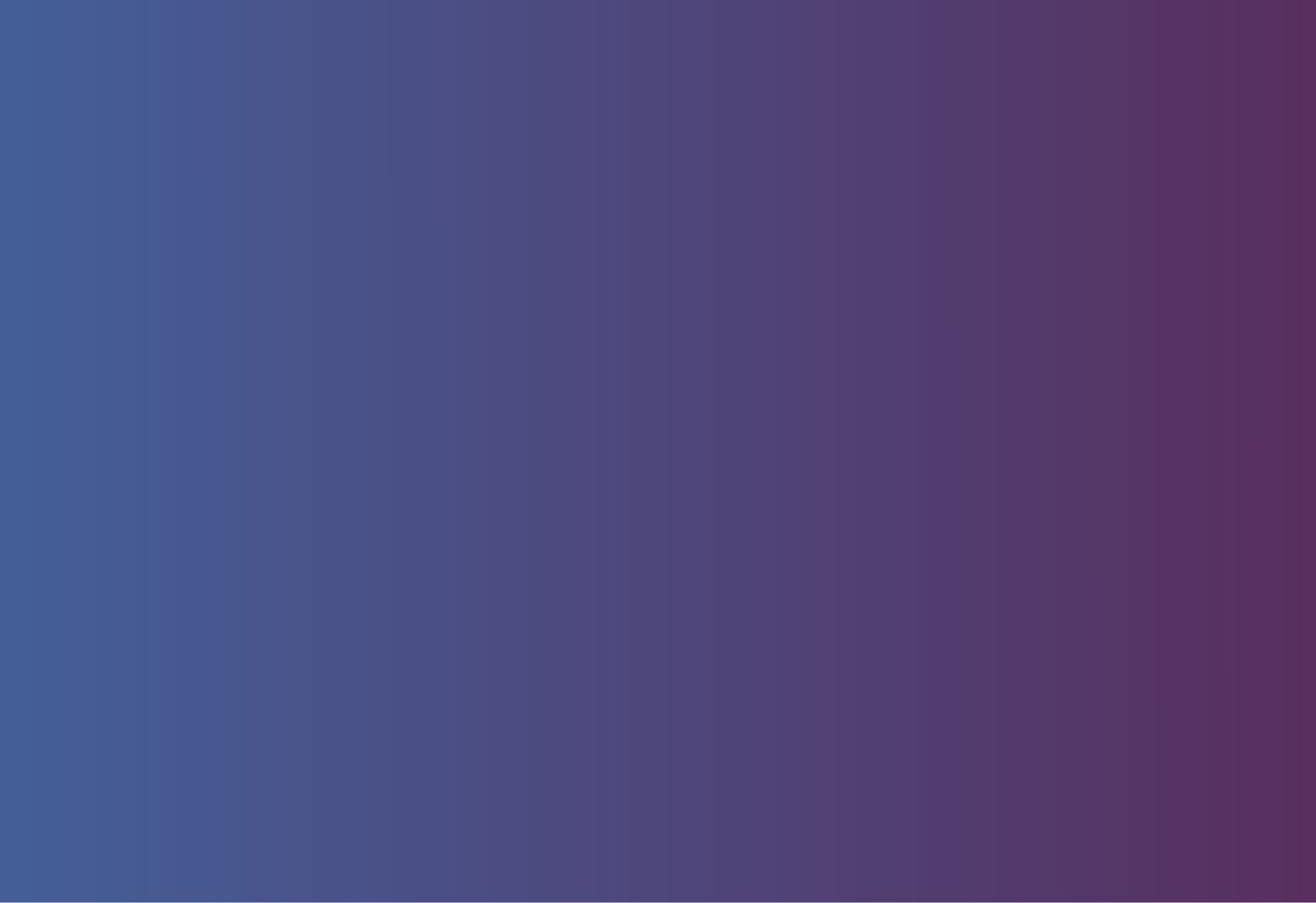 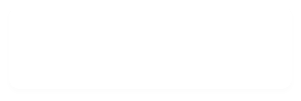 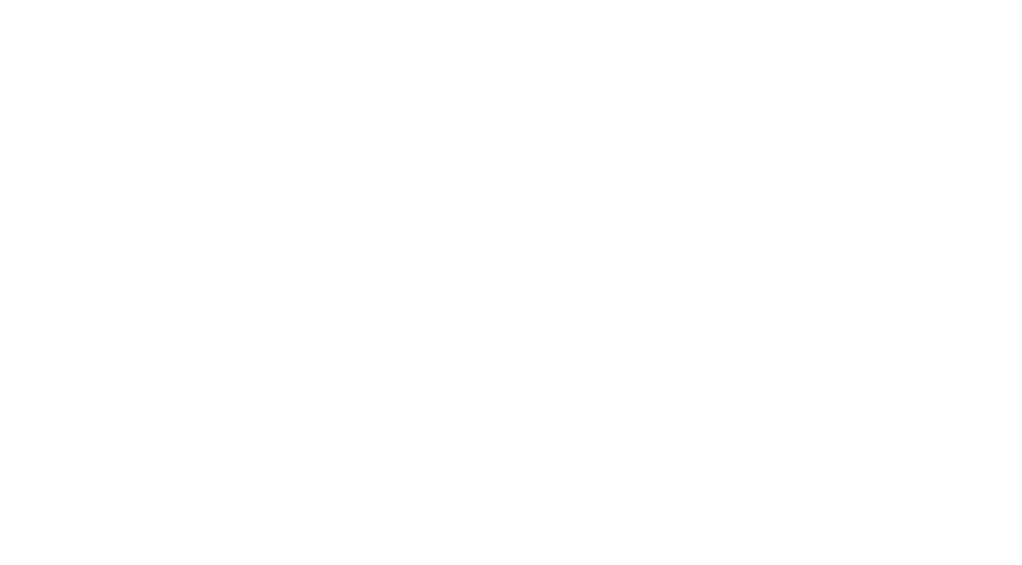 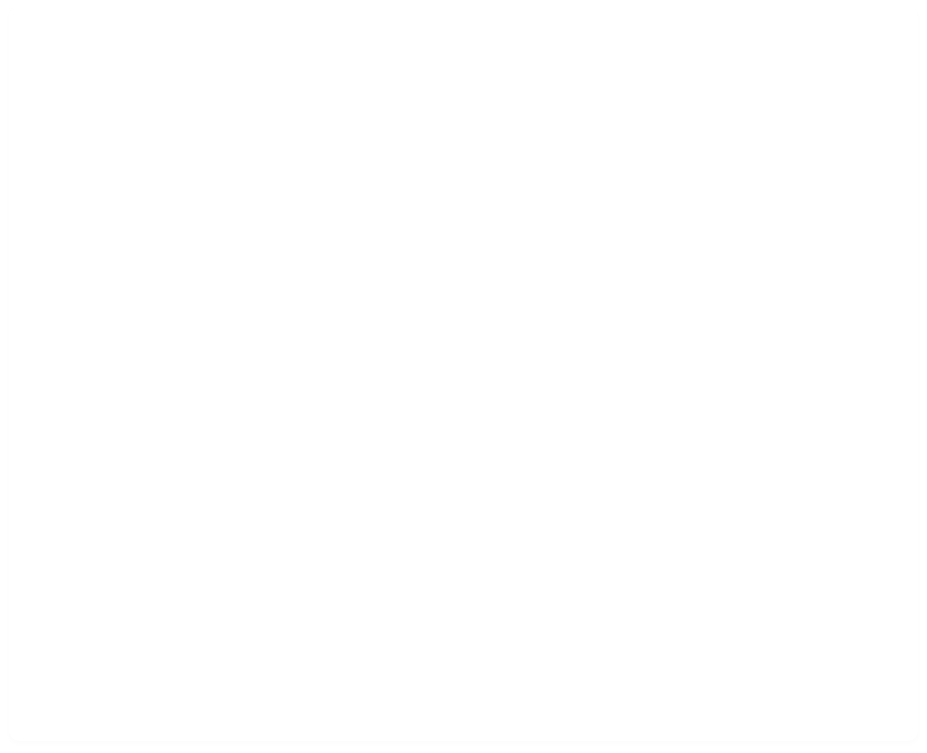 Uitgevoerde Activiteiten
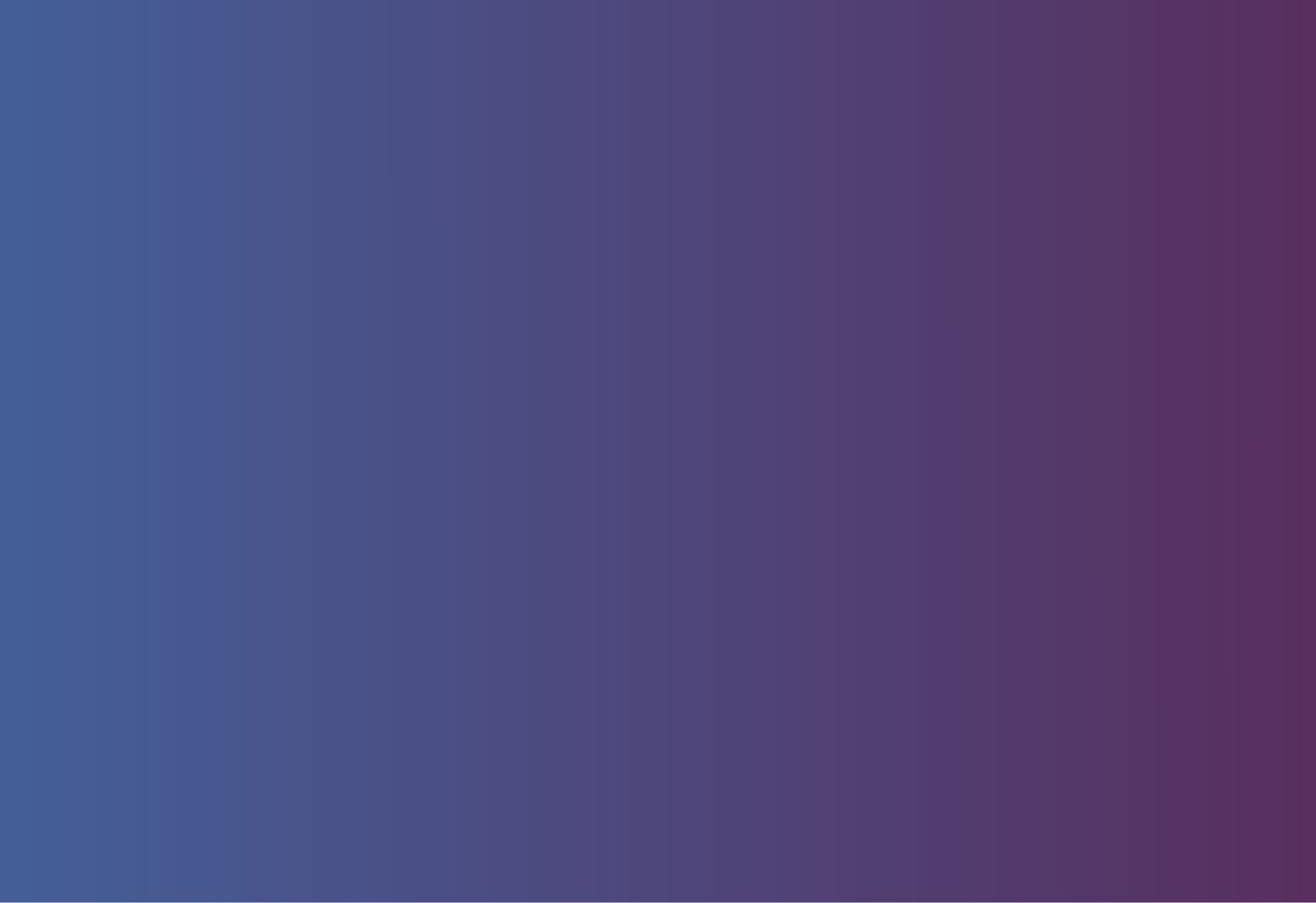 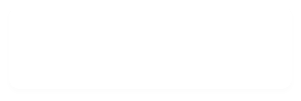 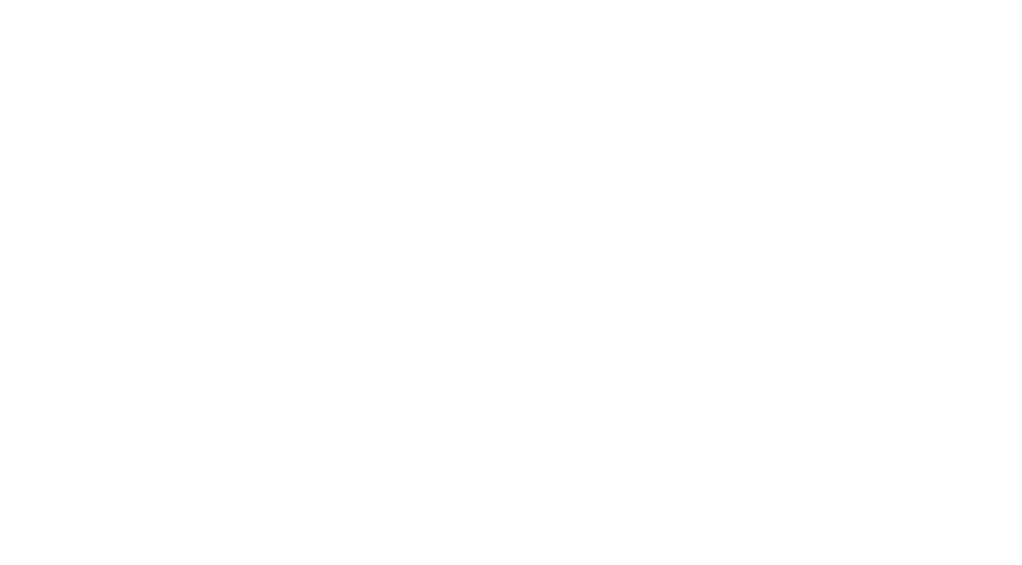 Chronologisch I
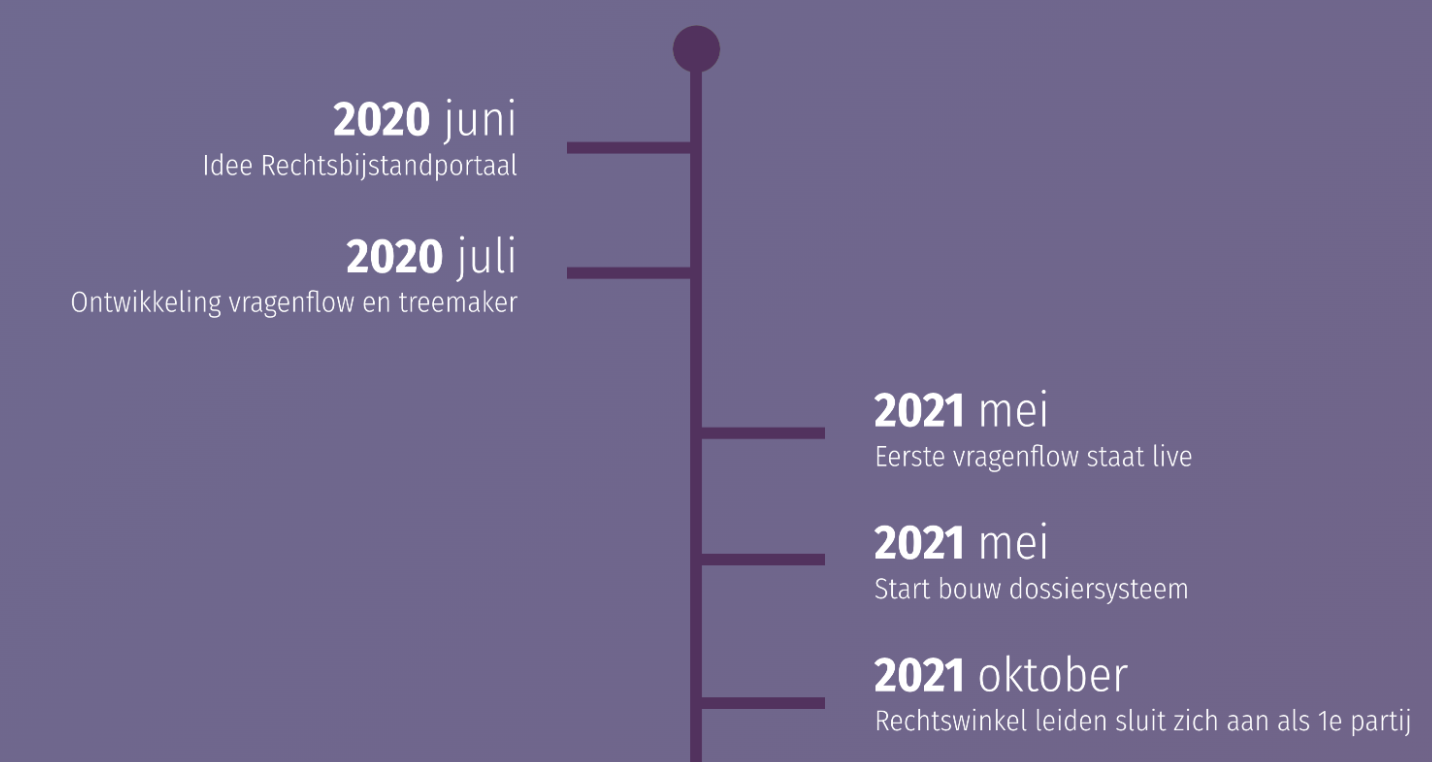 startscherm rechtzoekende
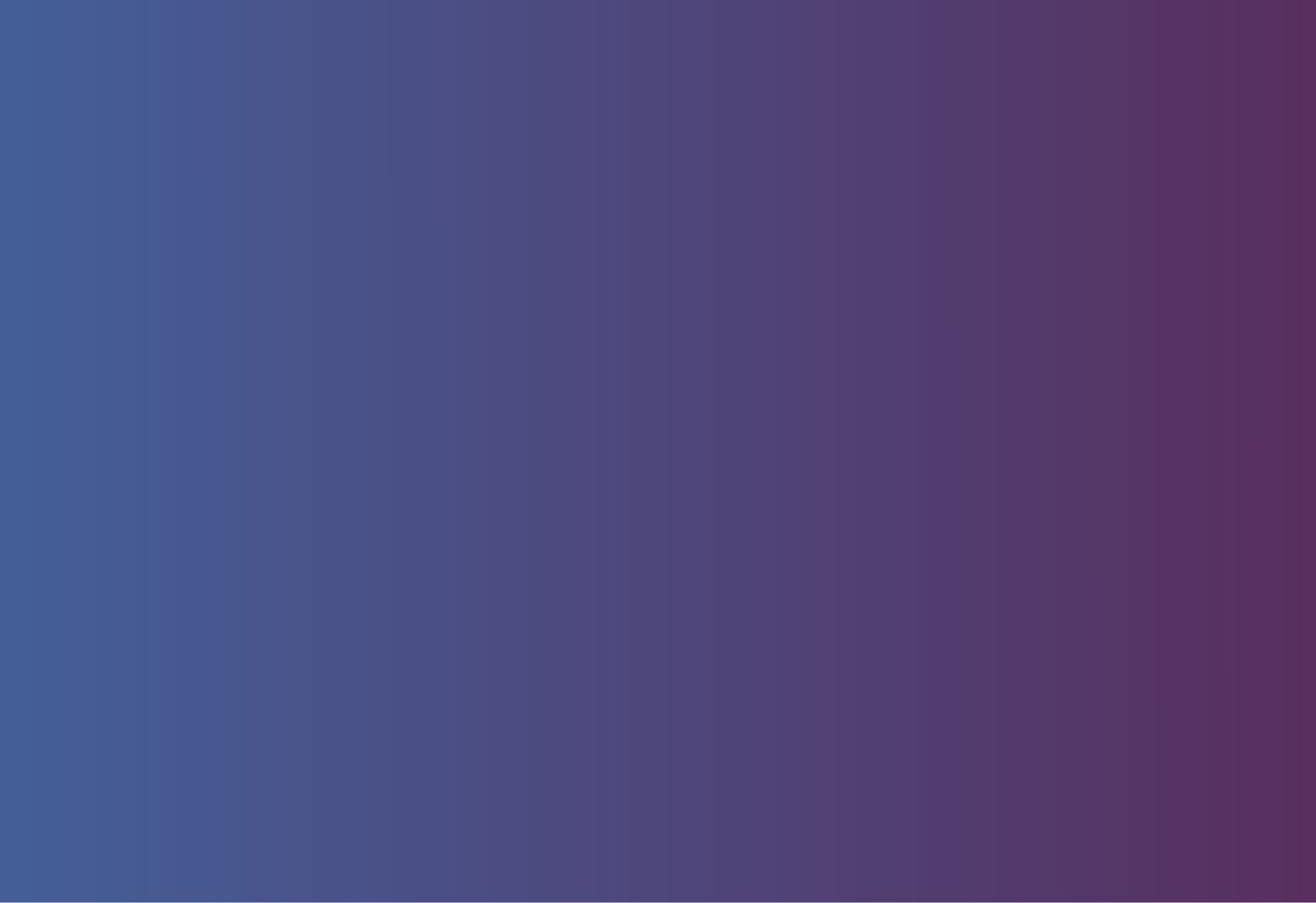 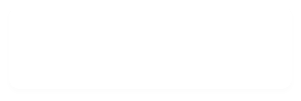 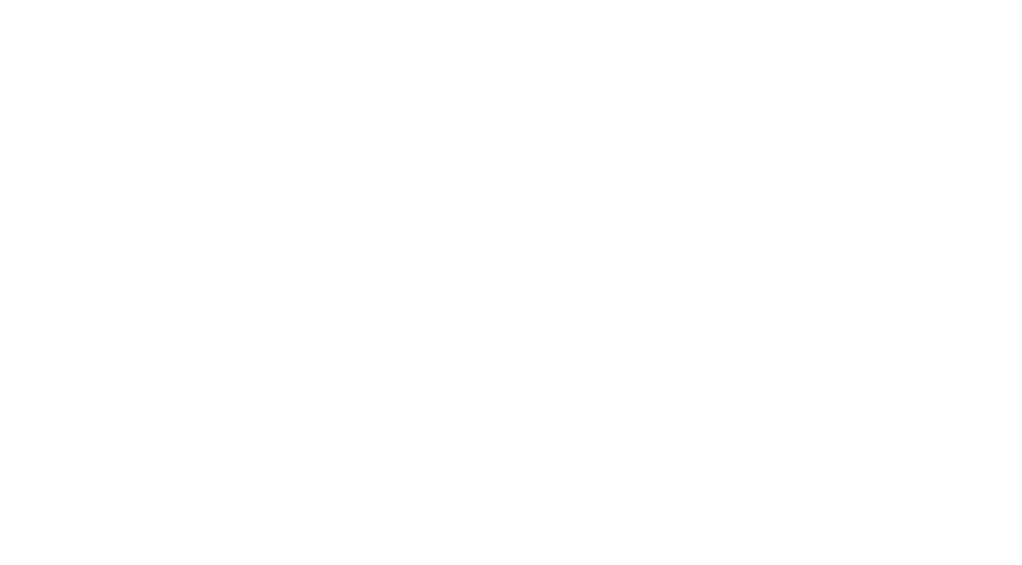 Chronologisch II
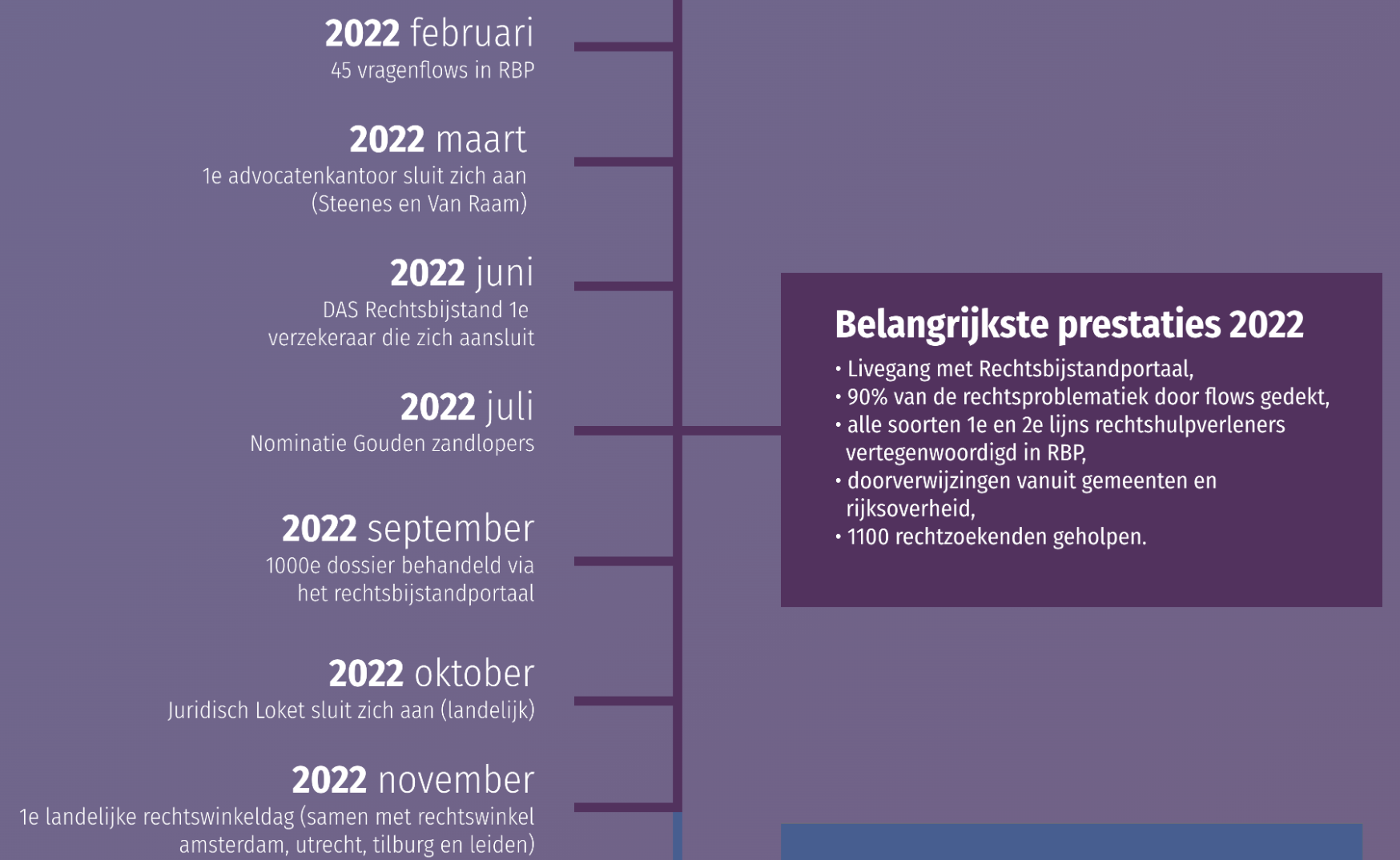 startscherm rechtzoekende
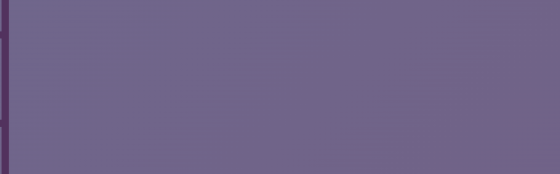 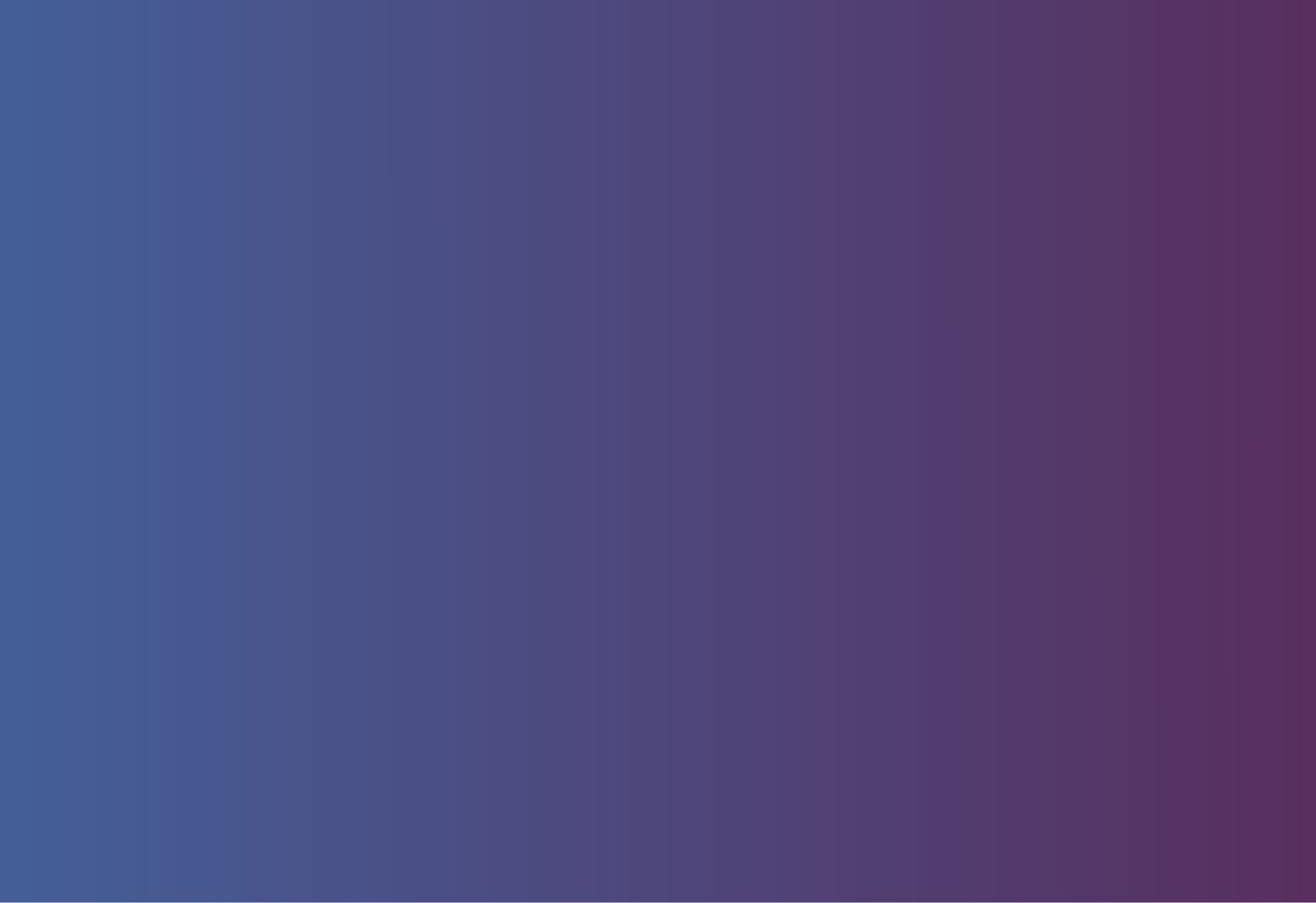 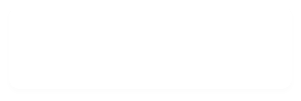 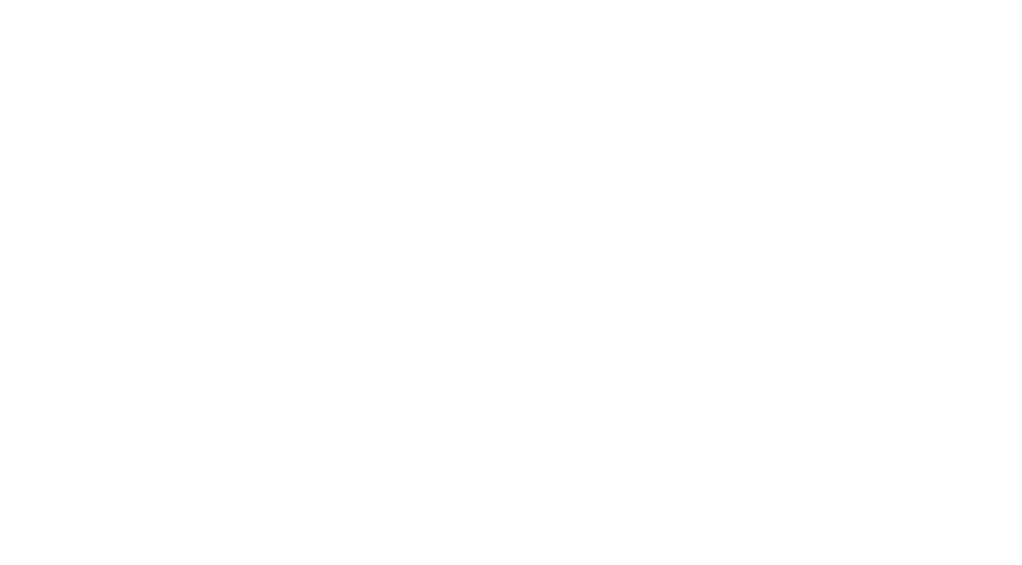 Stap I: De applicatie
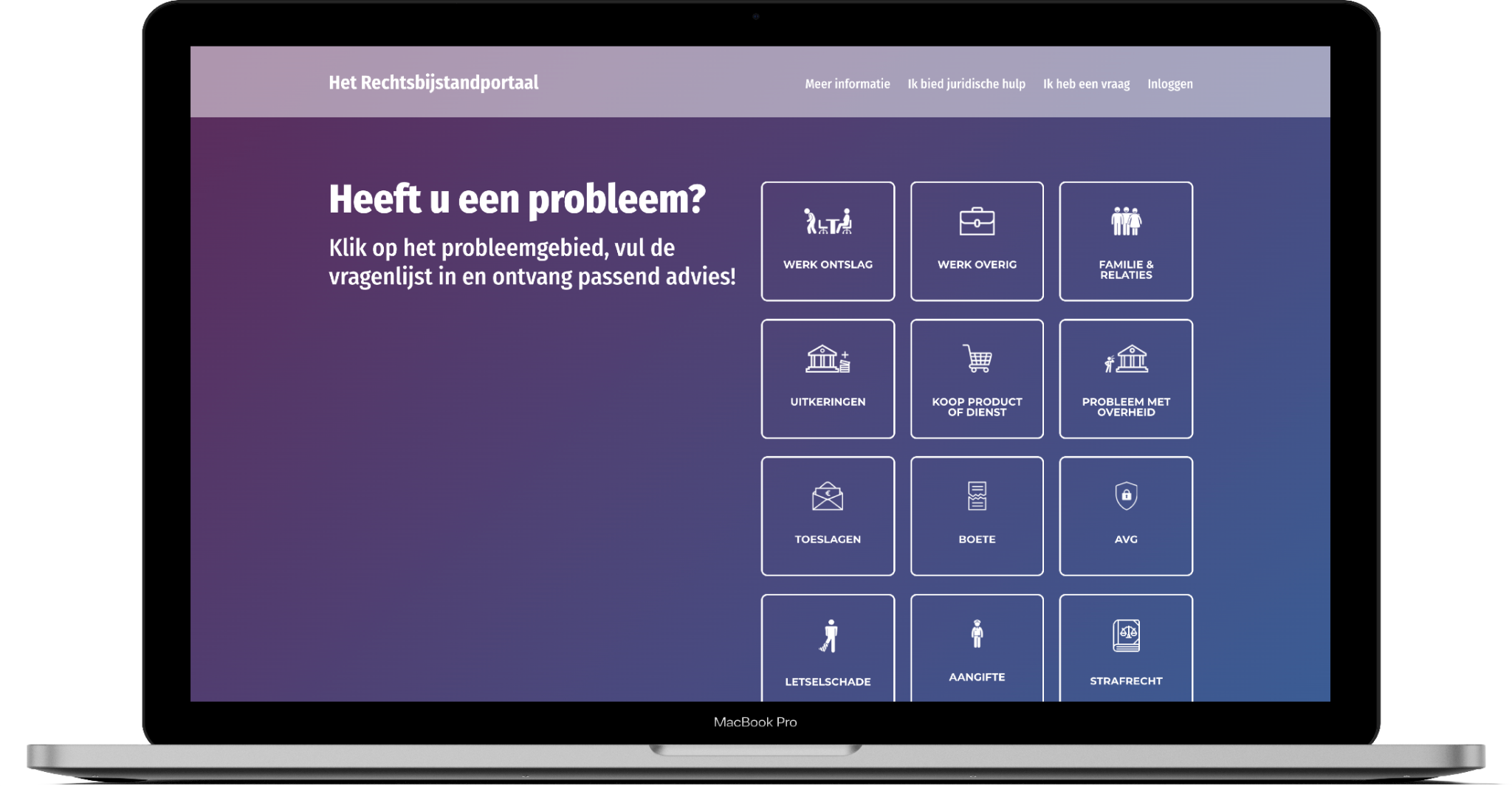 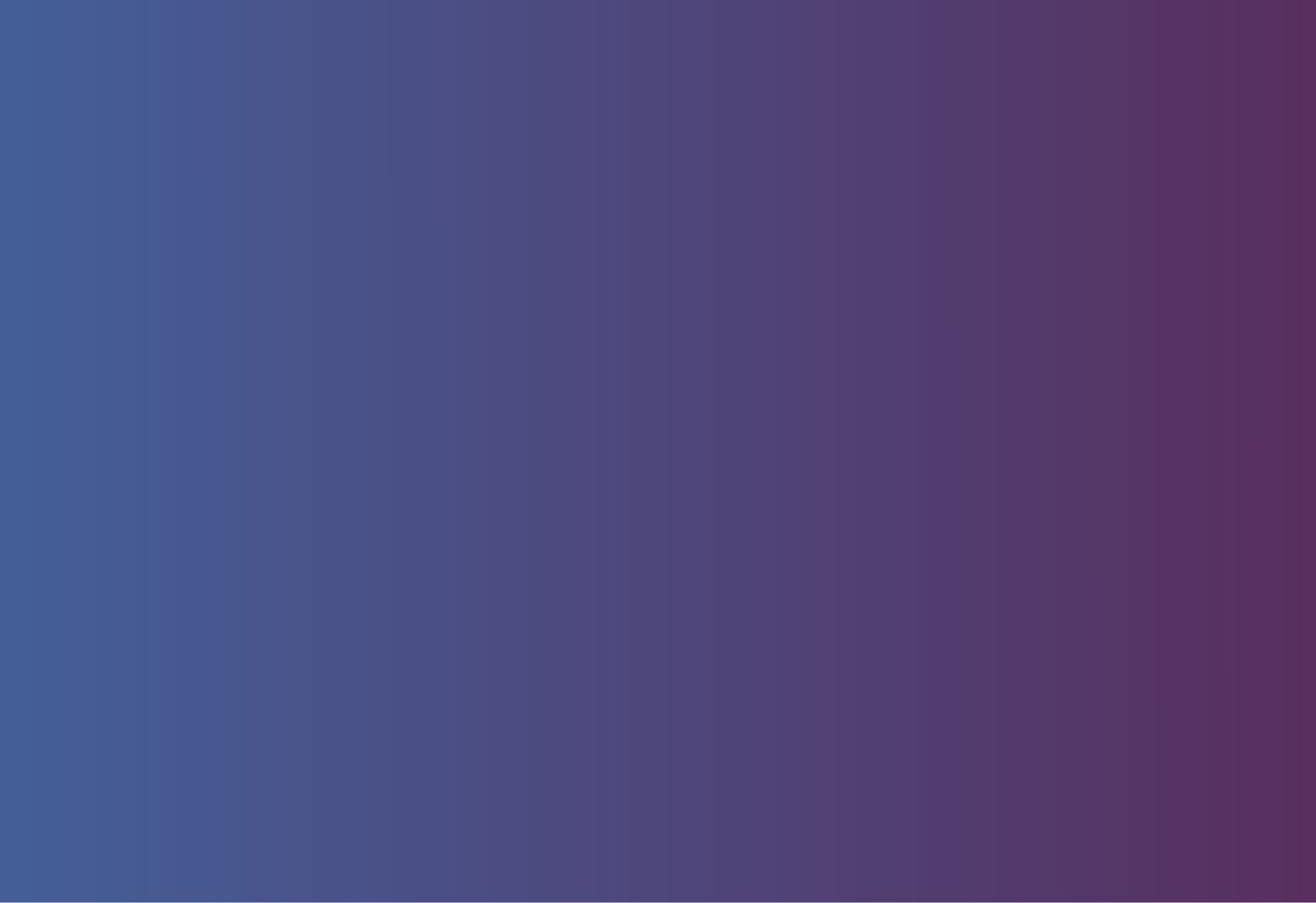 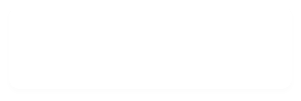 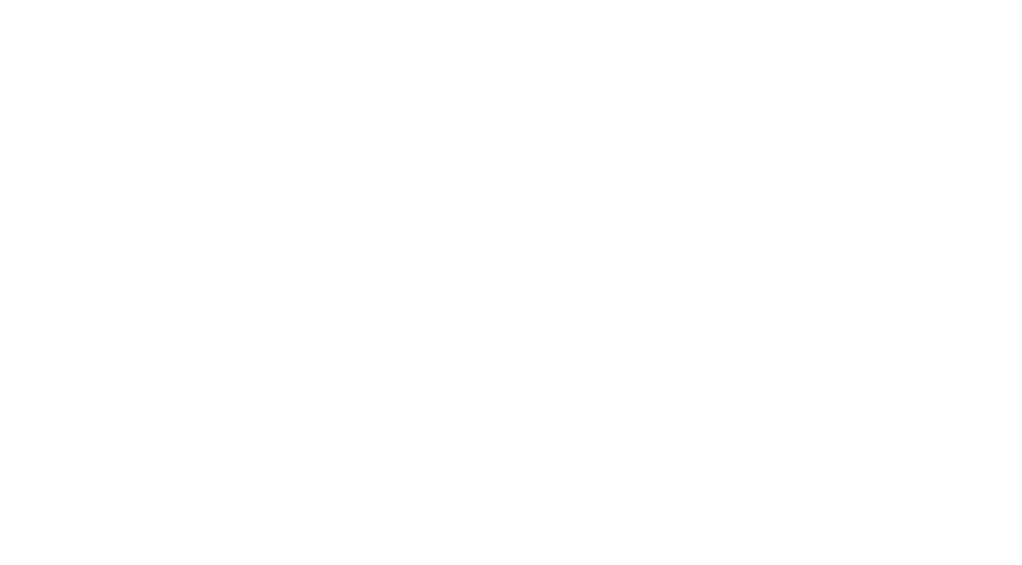 Stap I: Uitvragen rechtsprobleem
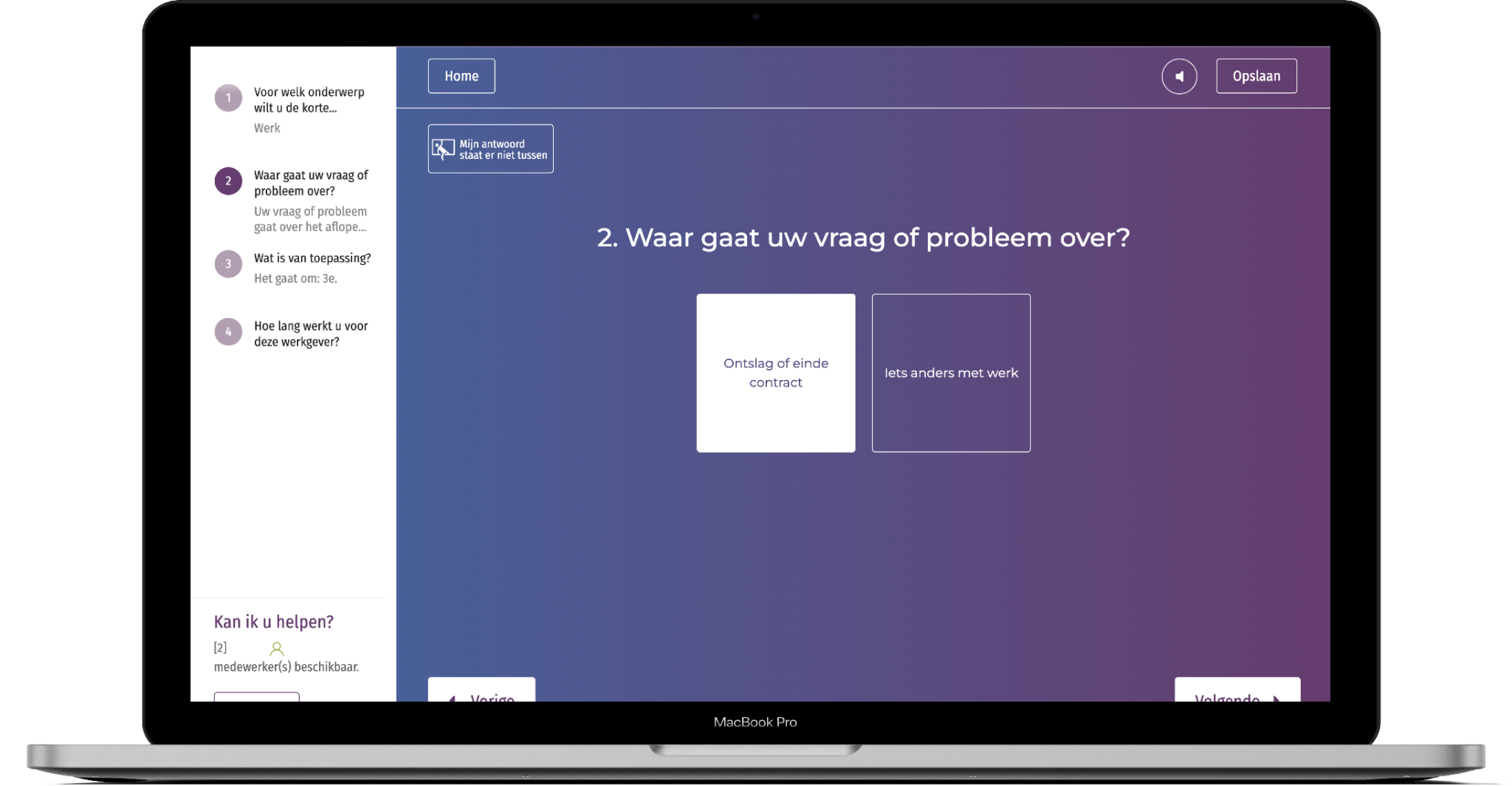 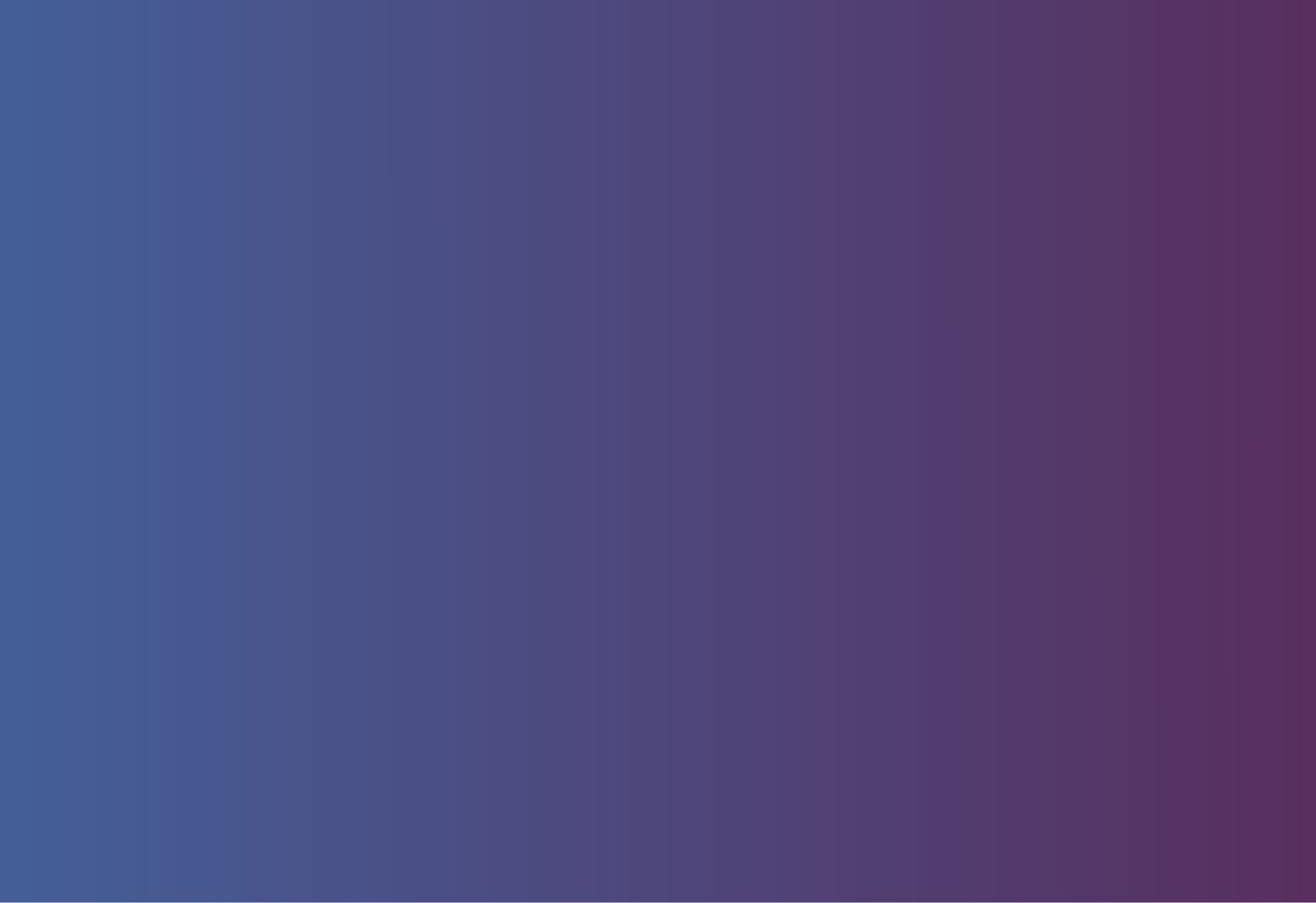 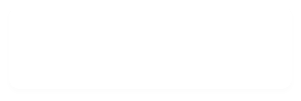 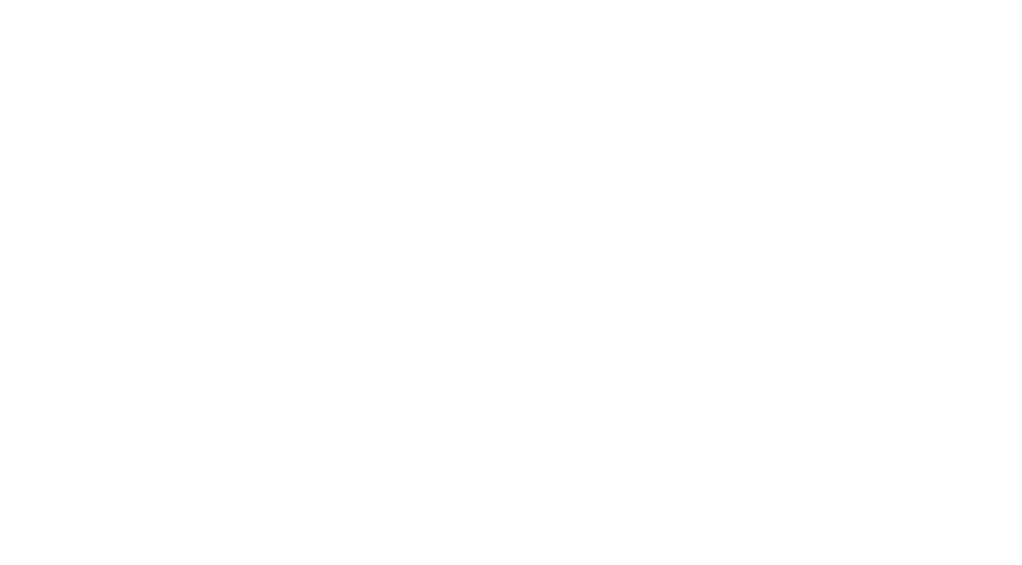 Stap I: Verschillende vraagsoorten
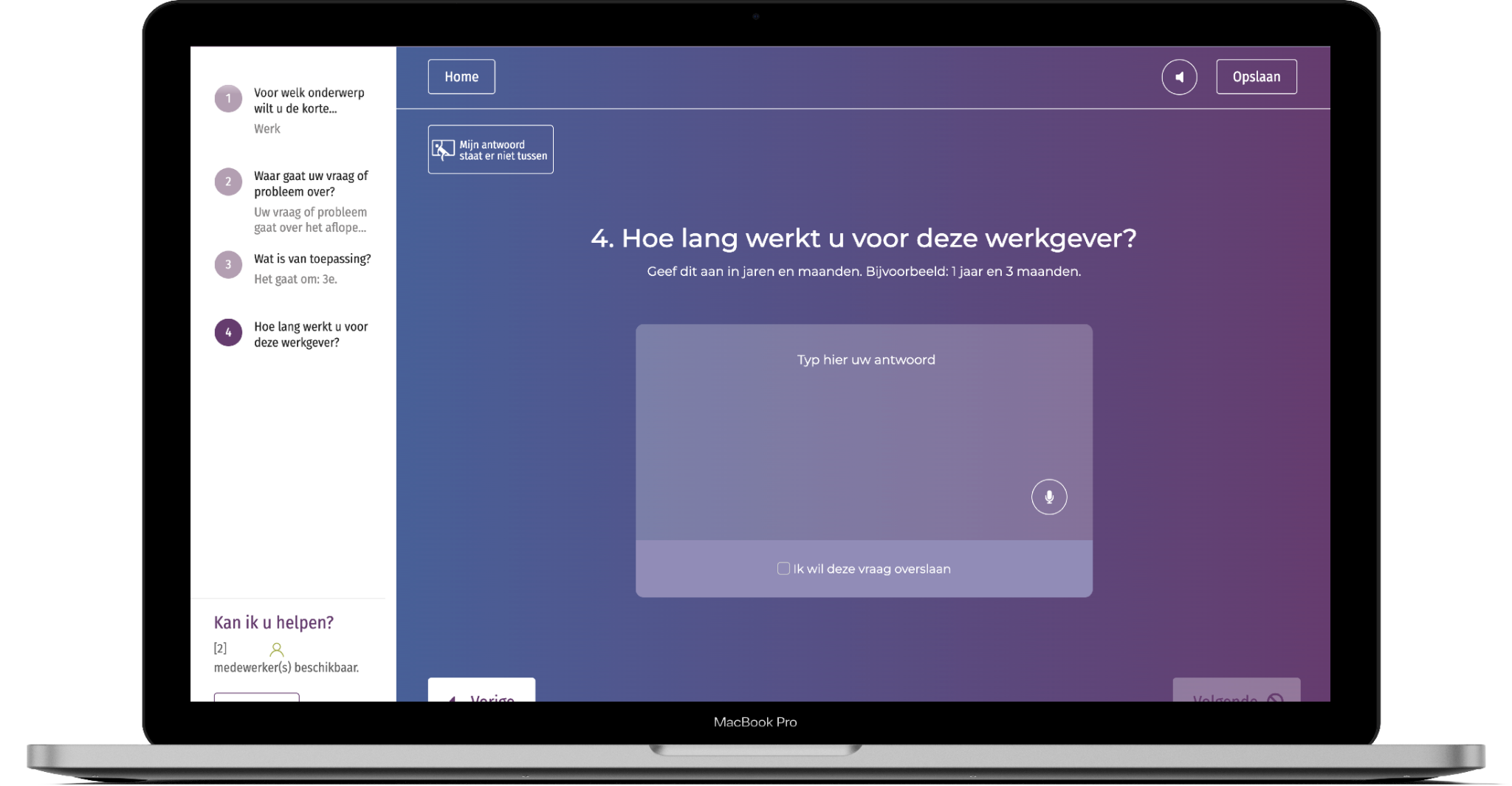 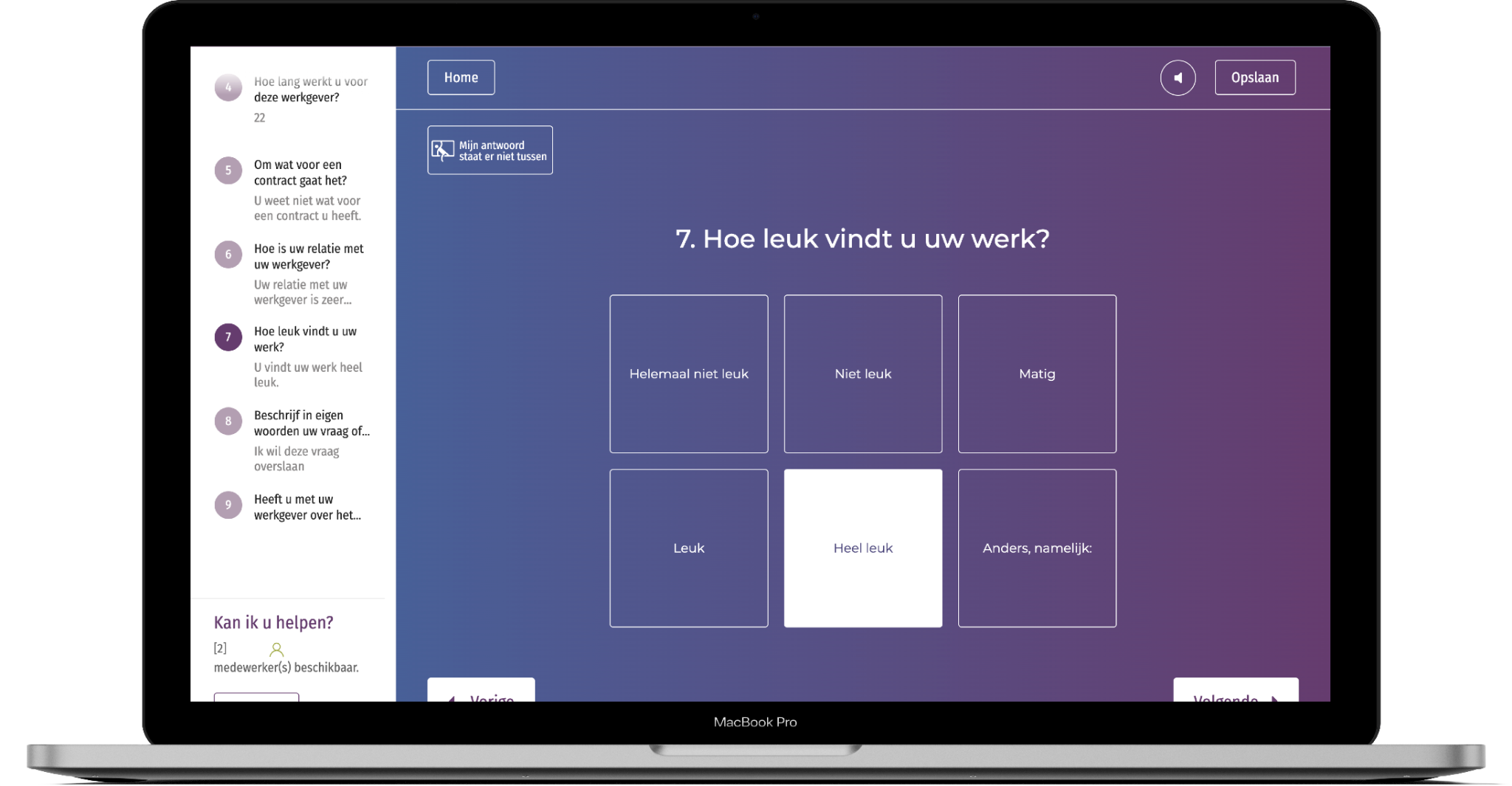 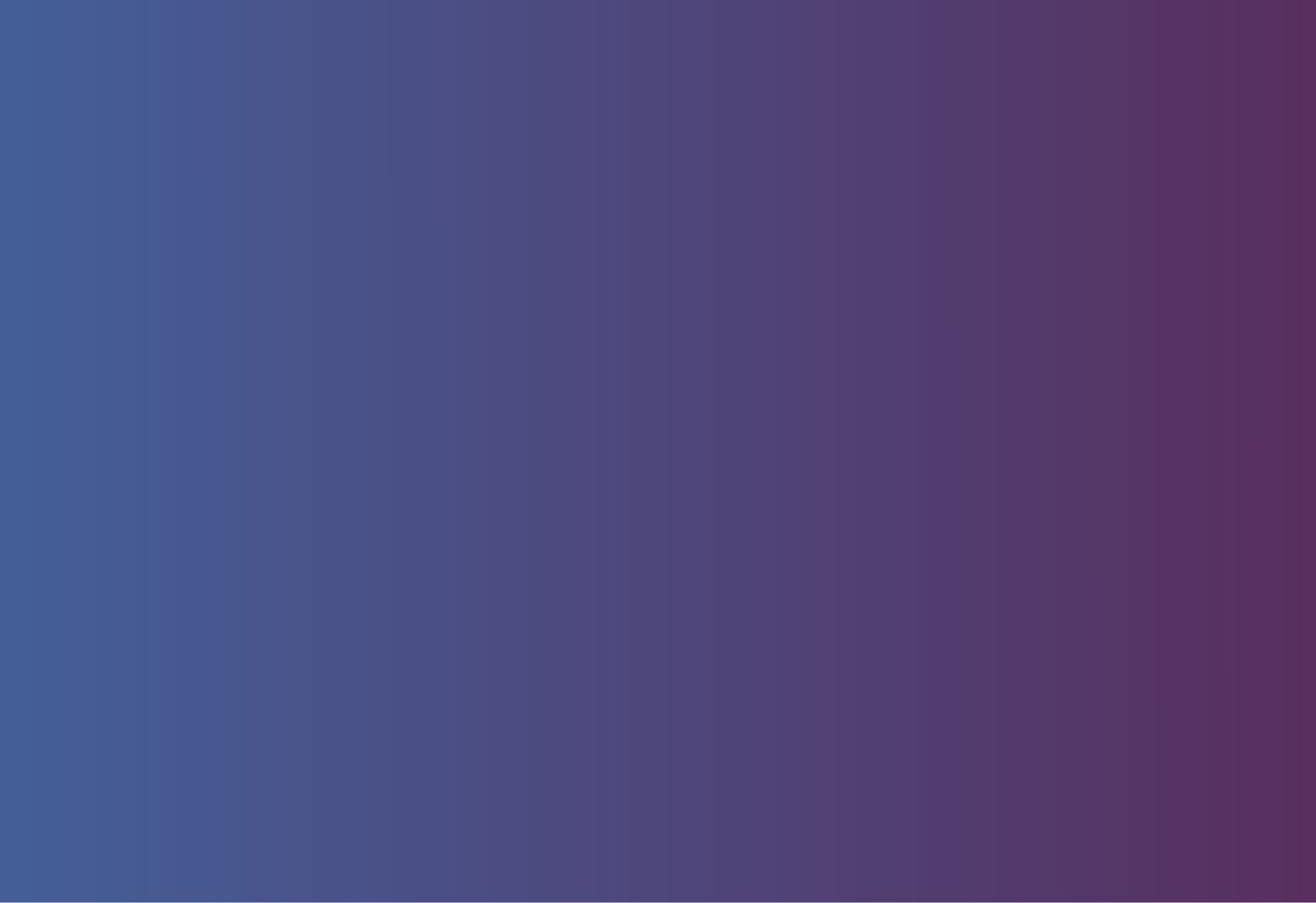 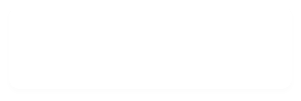 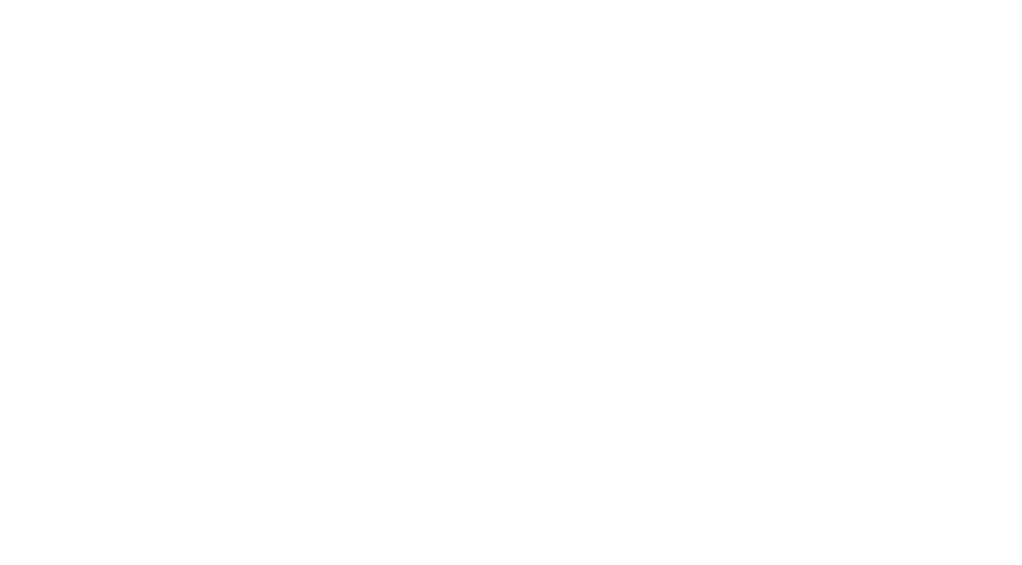 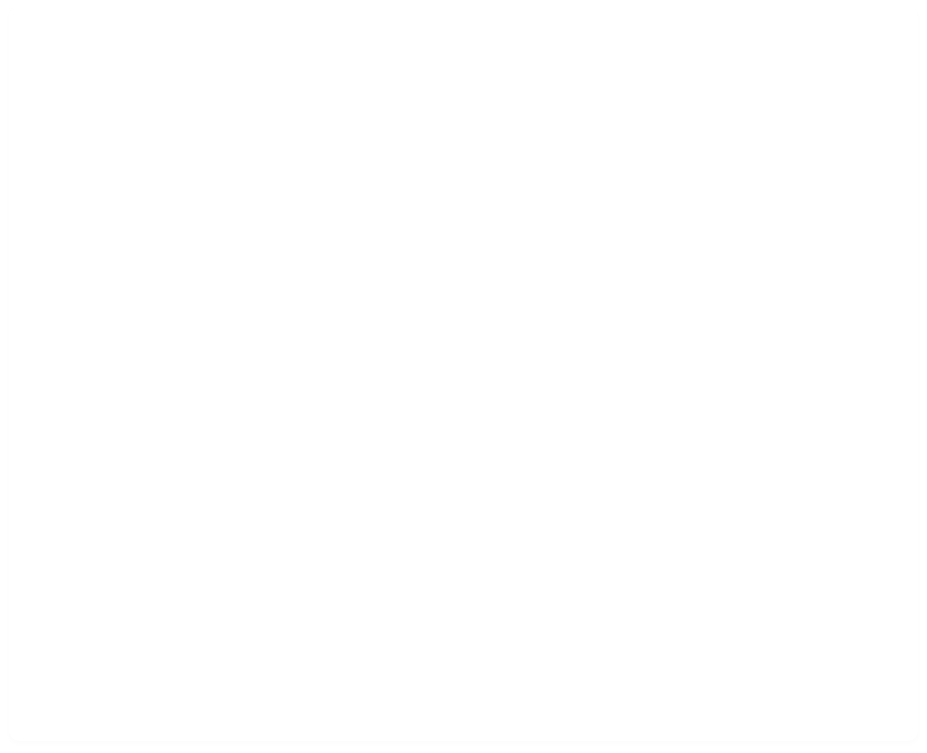 Het dossier (rechtzoekende)
Stap II
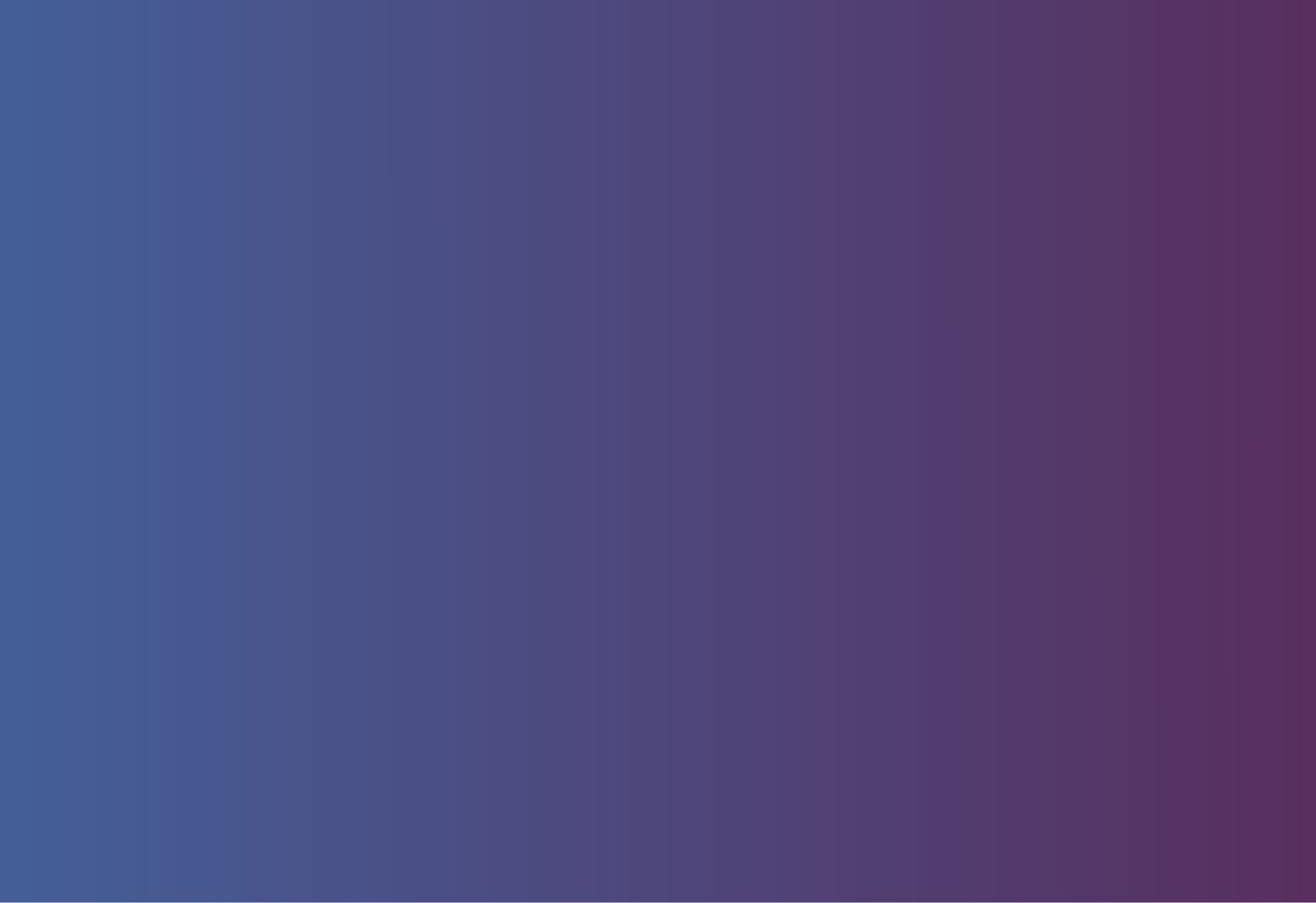 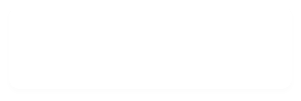 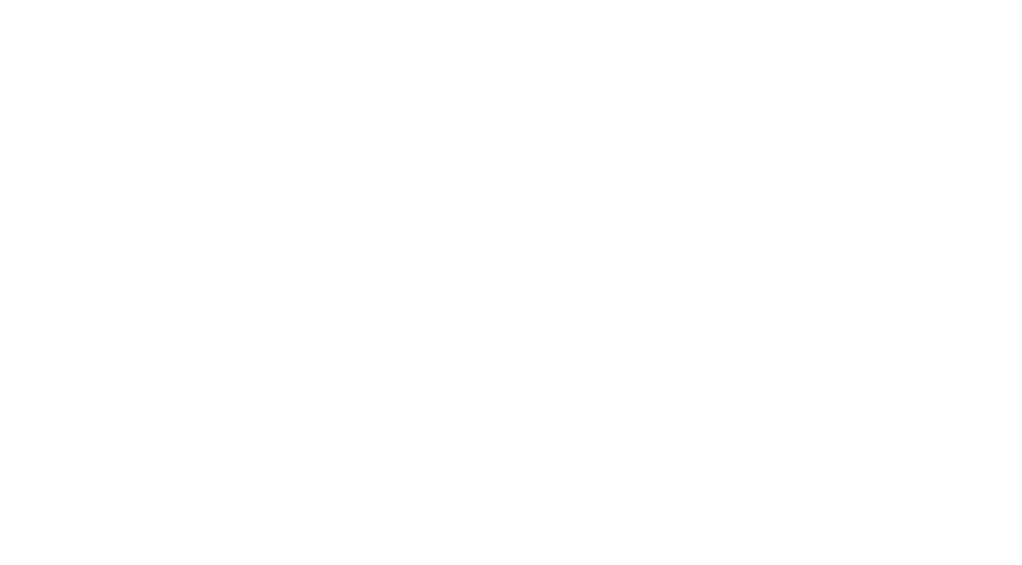 Stap II: Samenvatting probleem
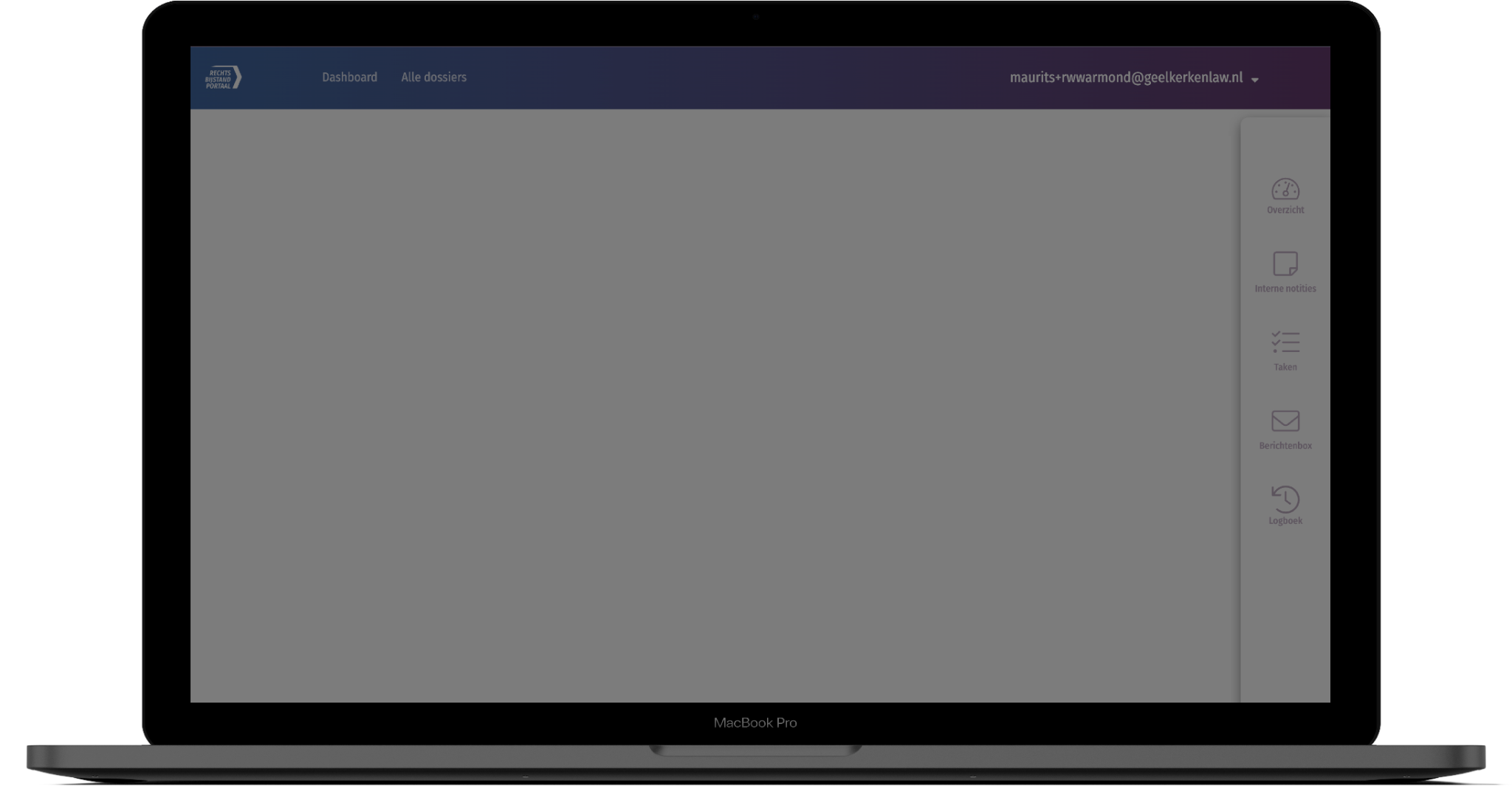 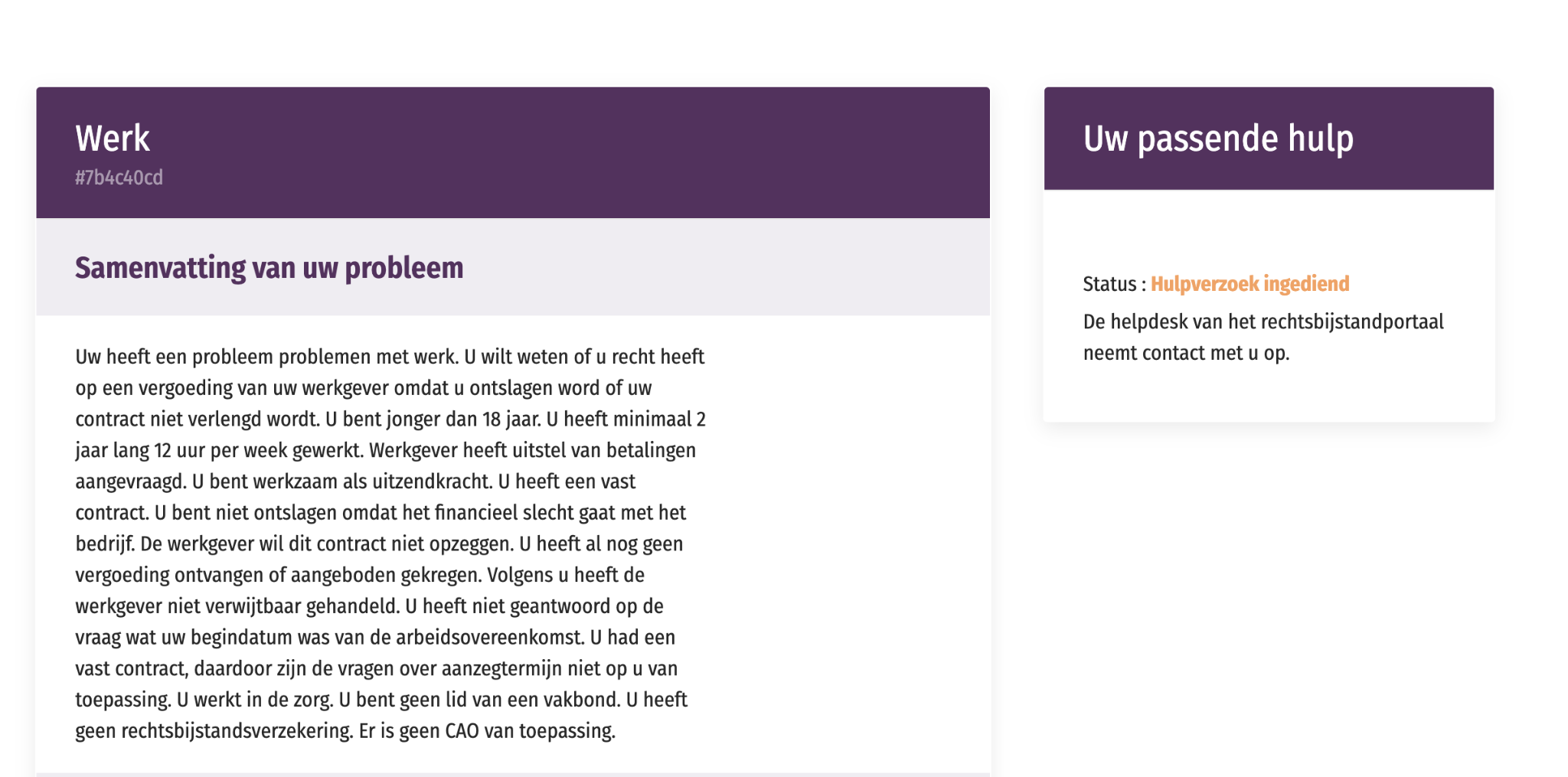 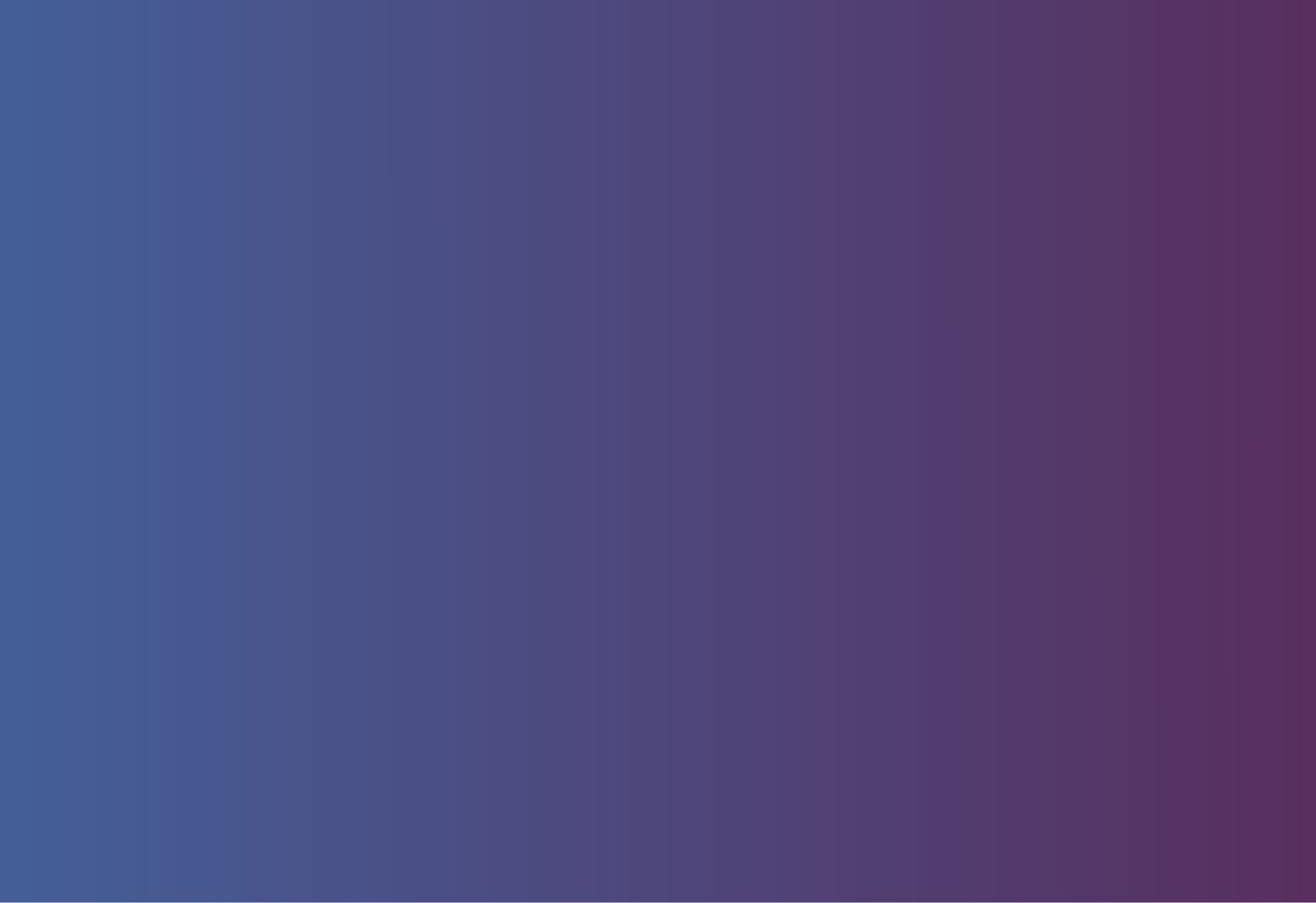 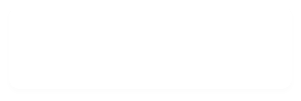 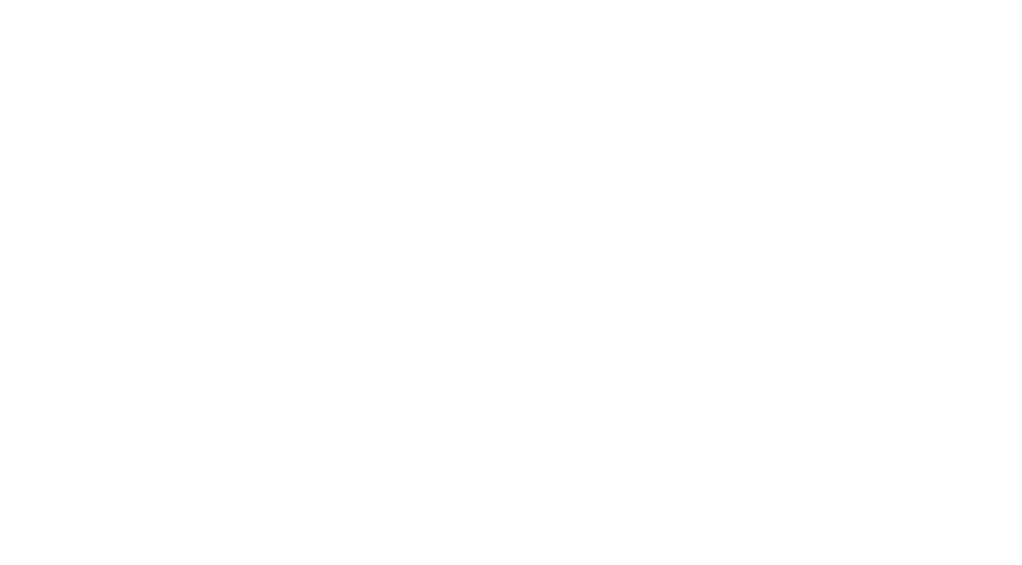 Stap II: Waarschuw cliënt dmv red flags
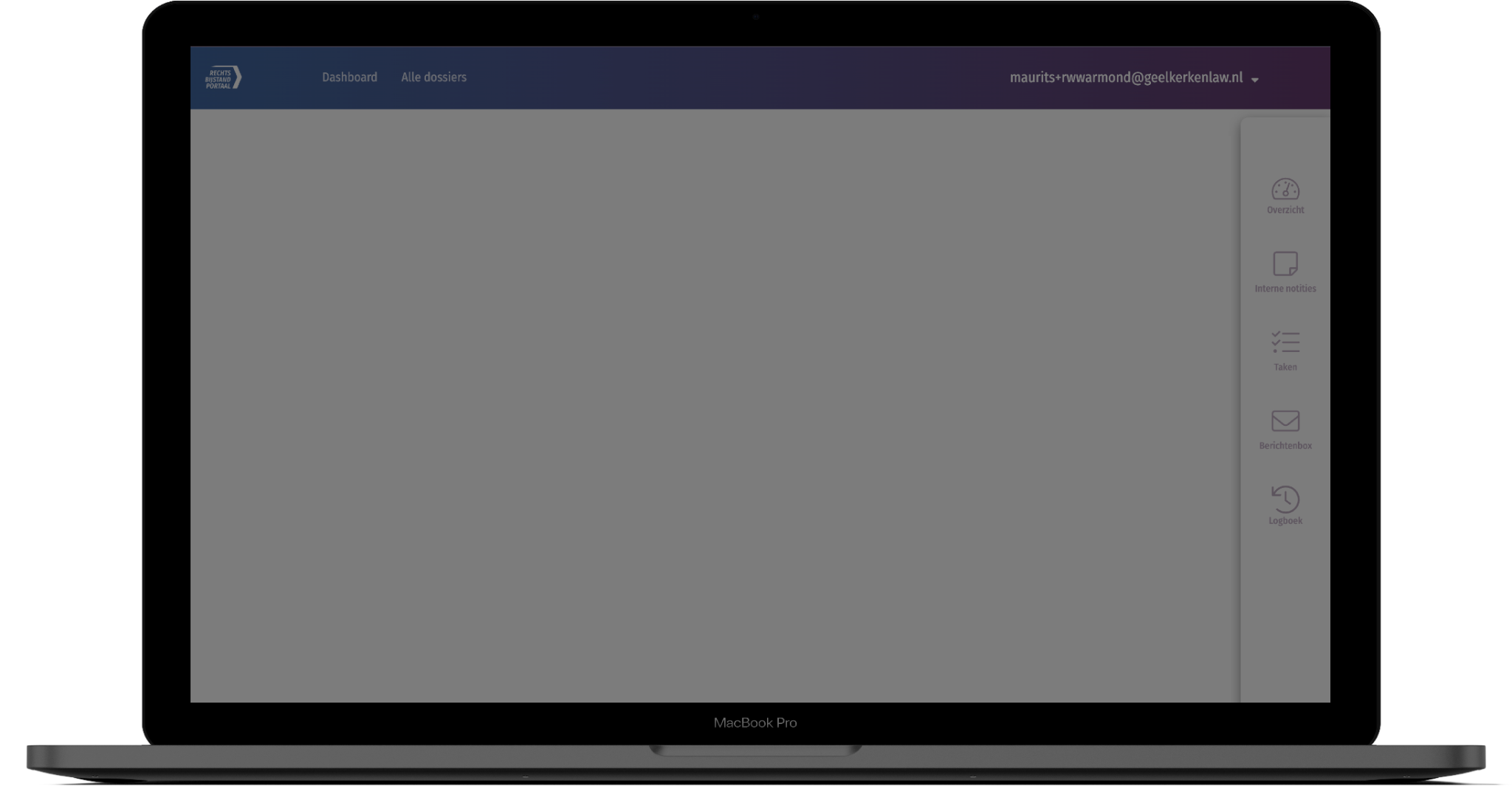 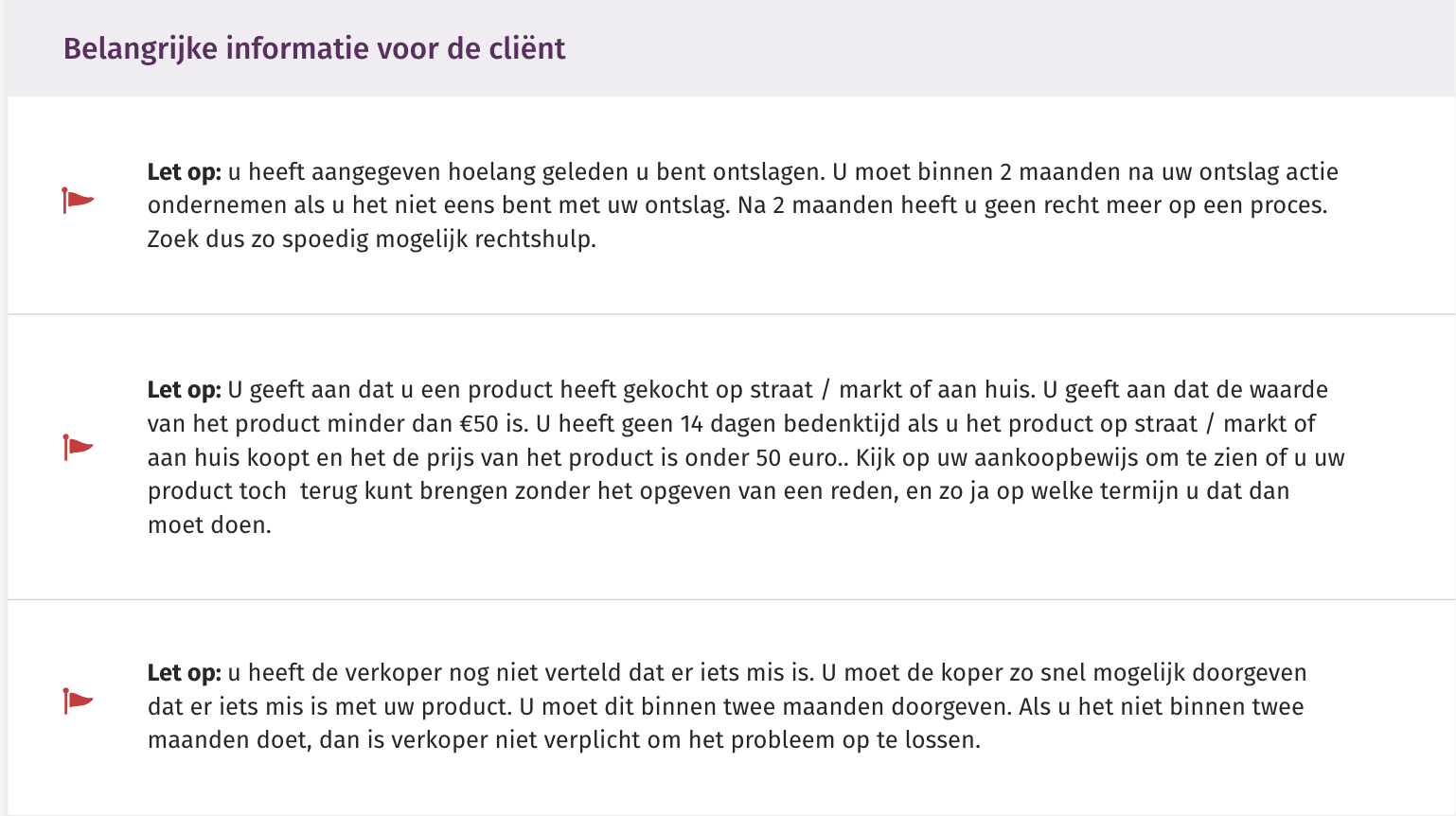 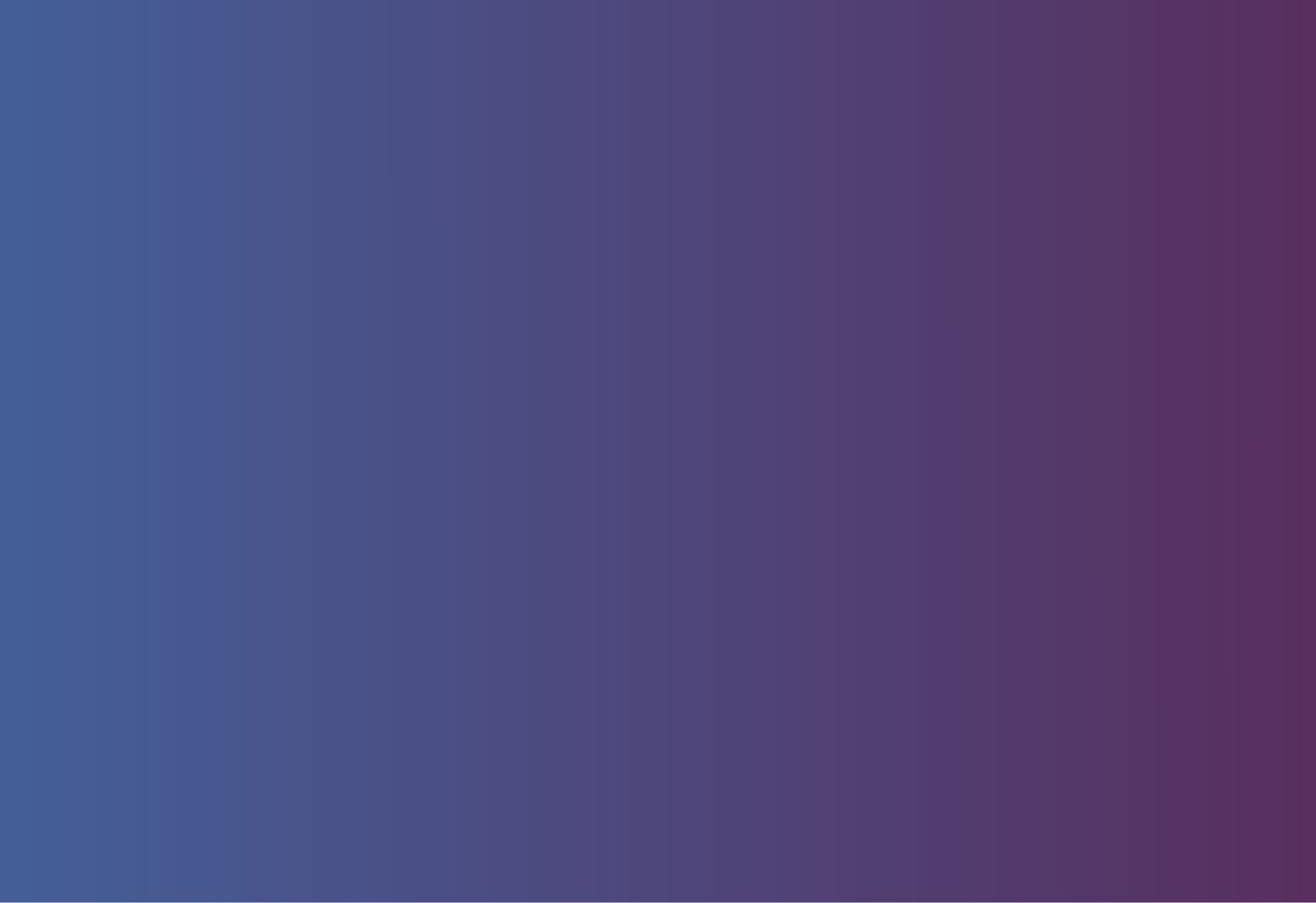 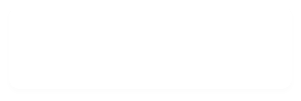 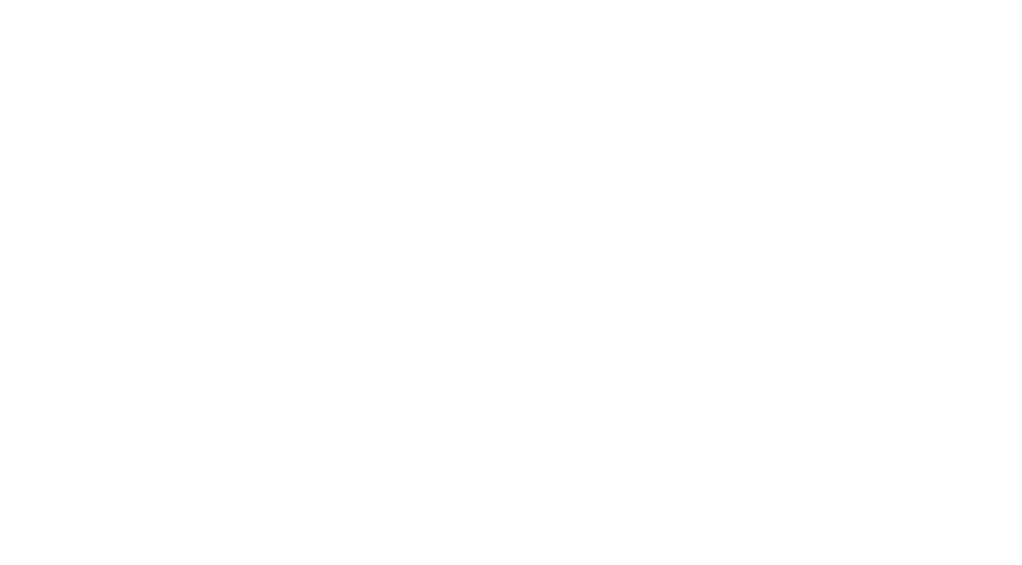 Stap II: Aanvuloptie gegevens en documenten
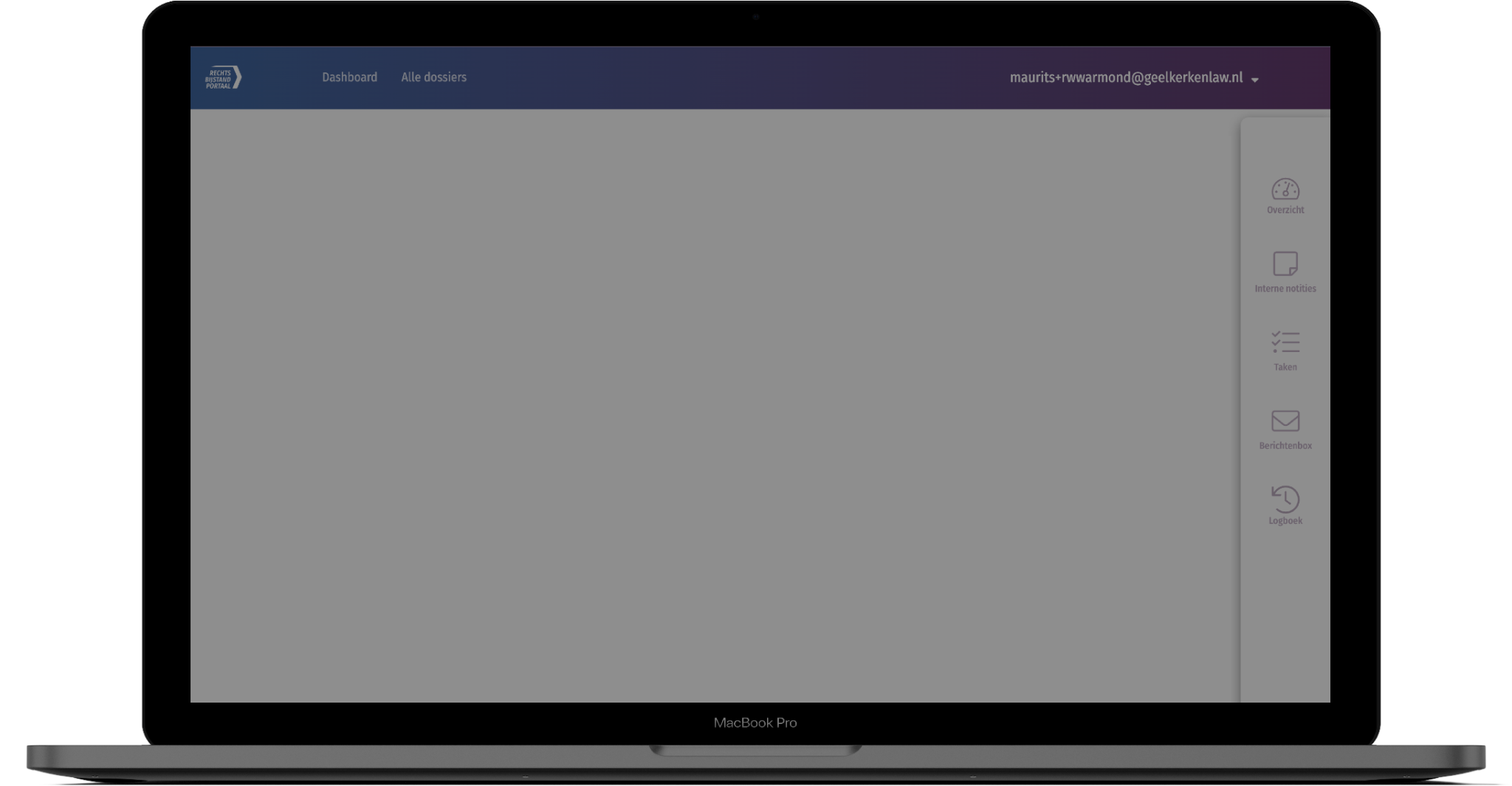 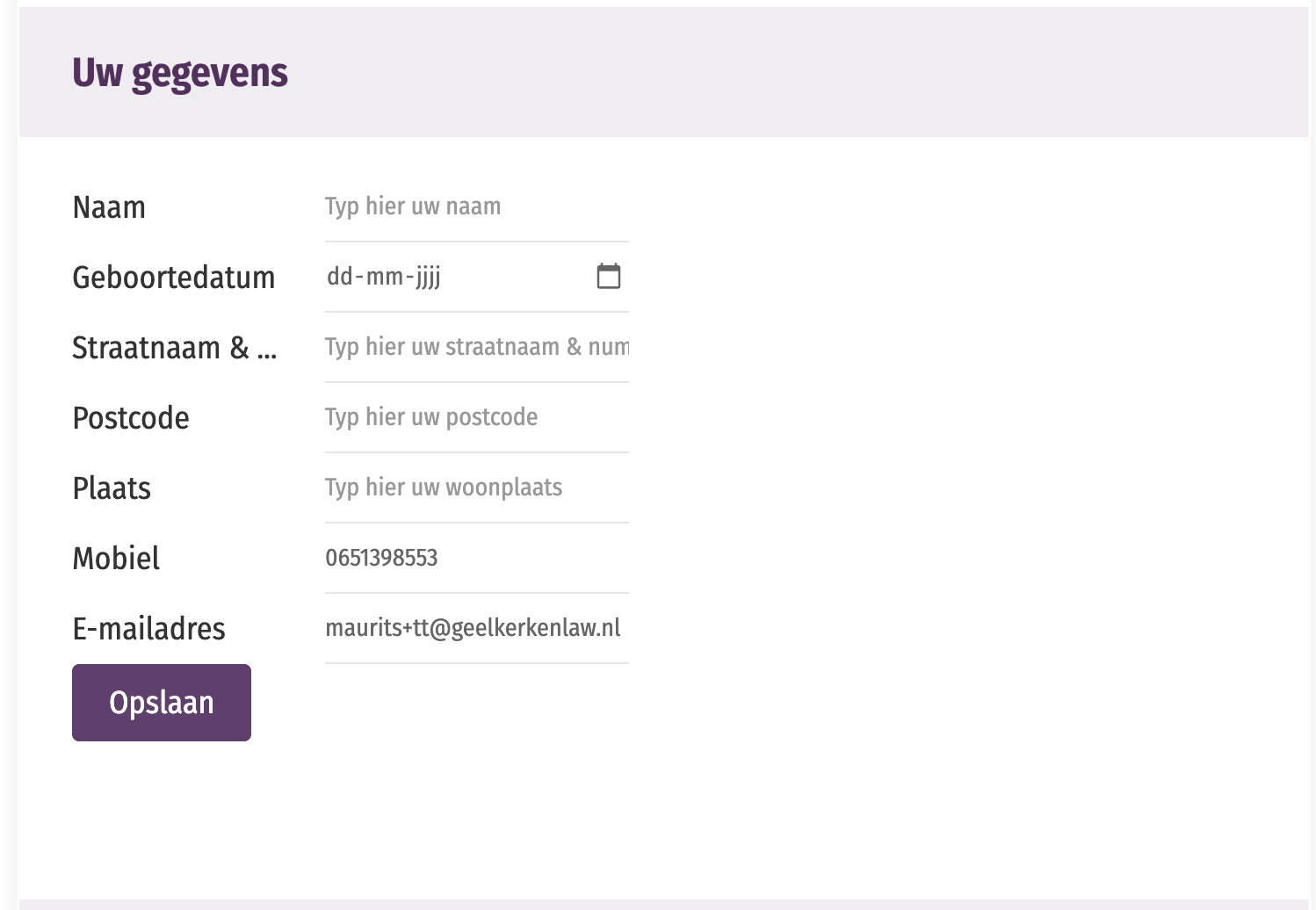 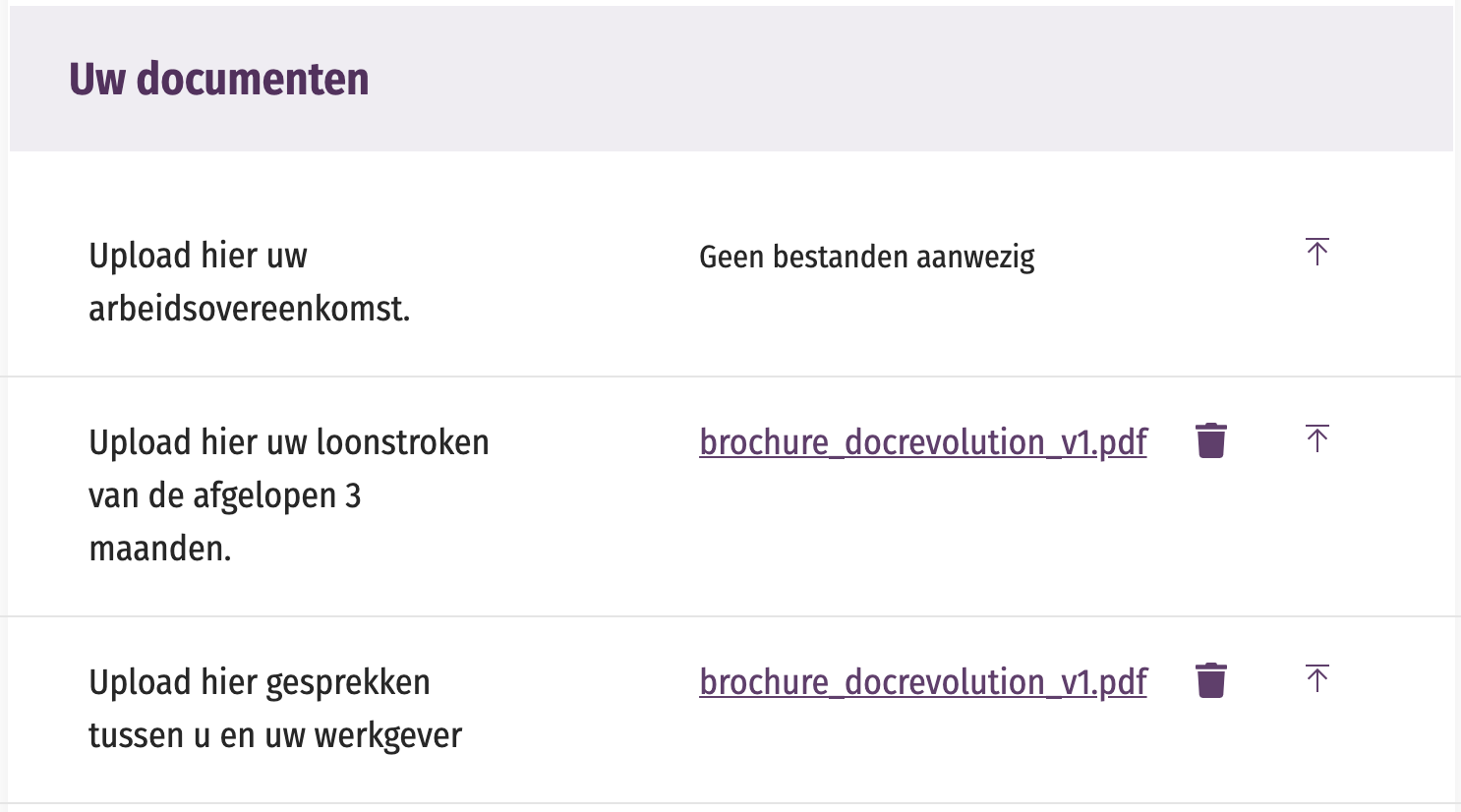 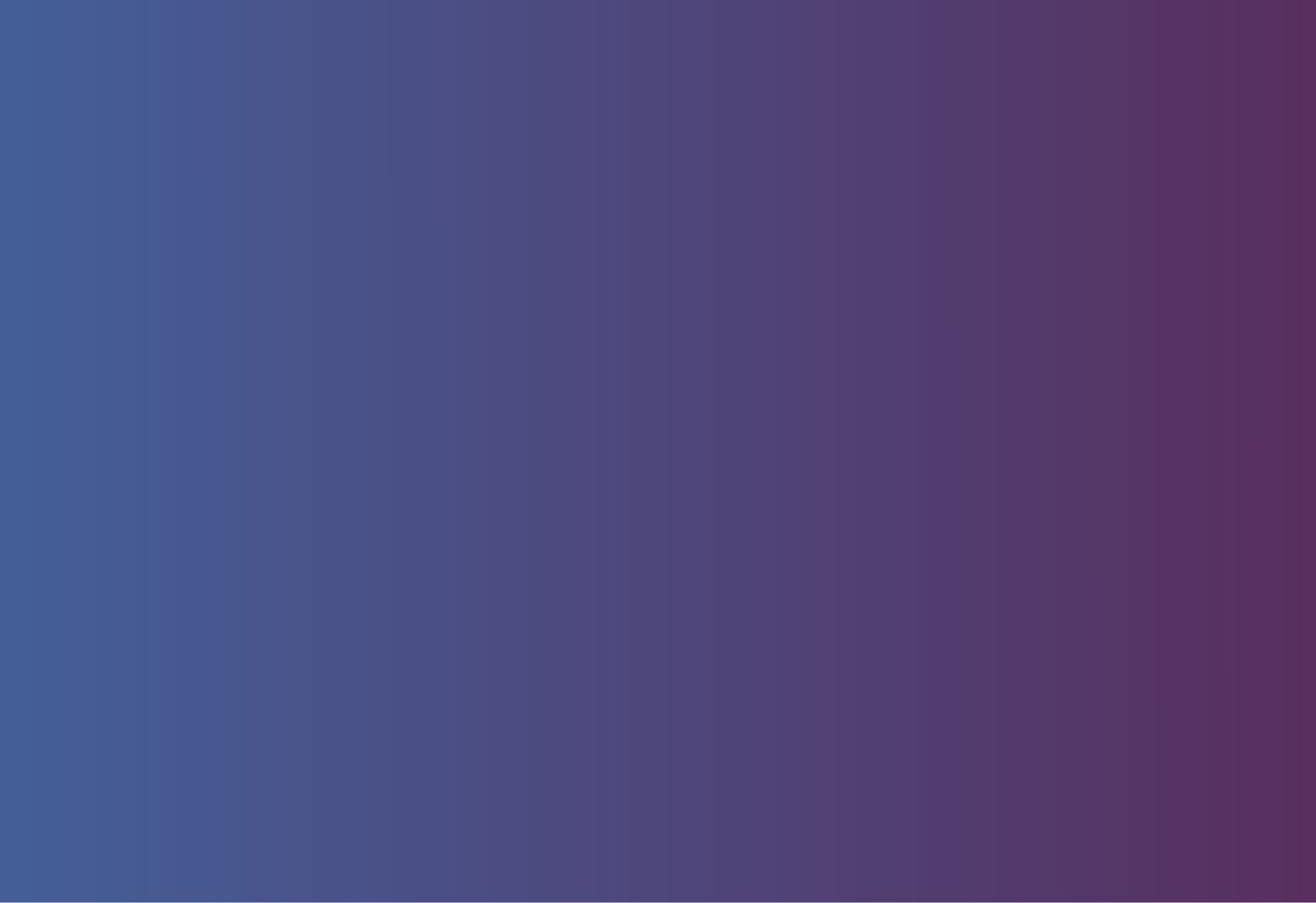 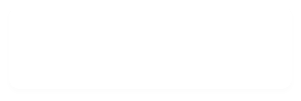 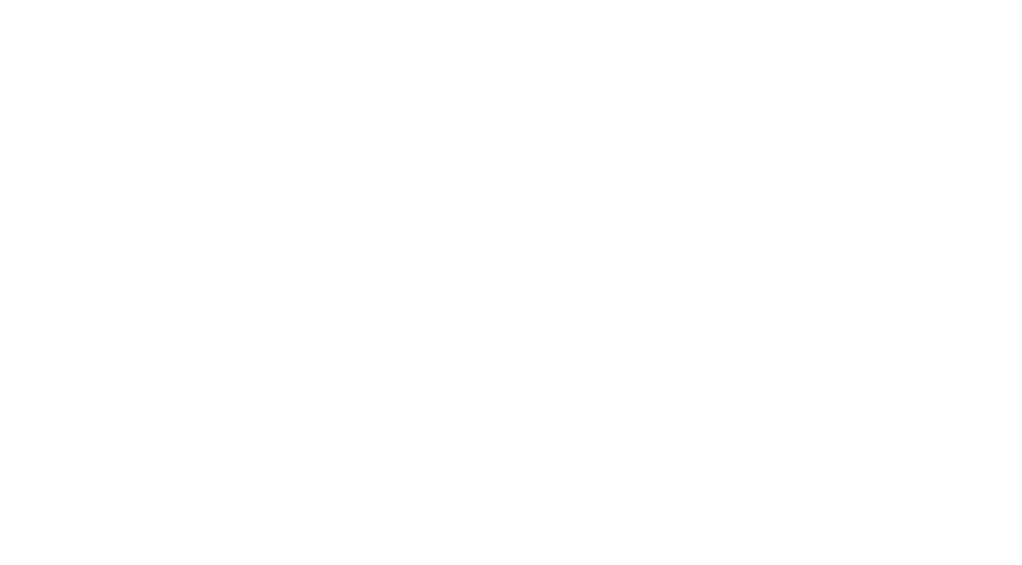 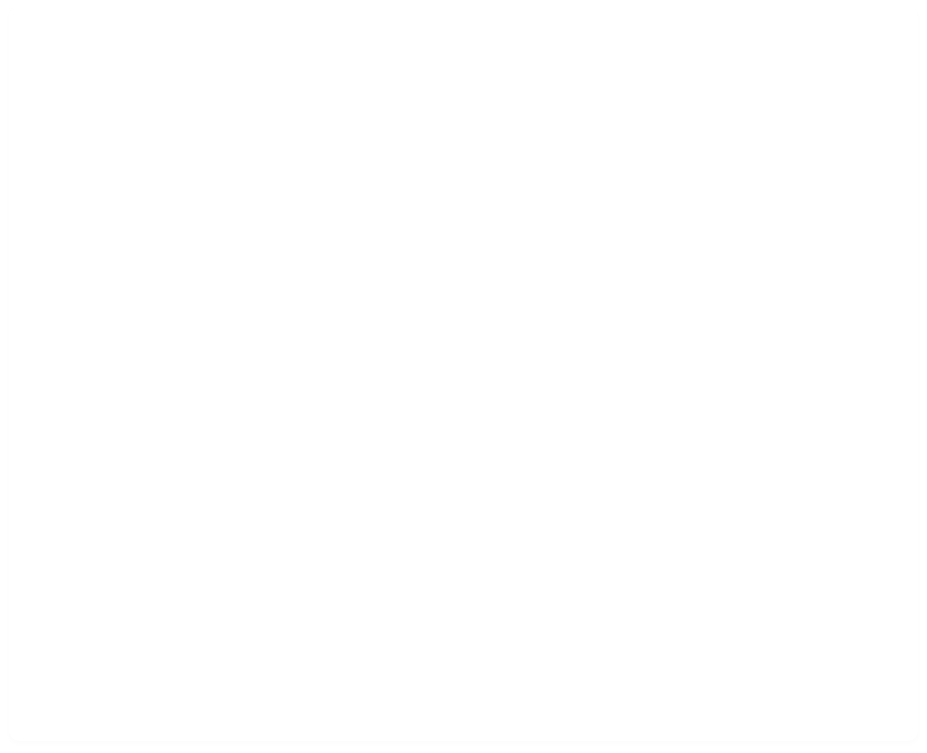 Inschakelen Rechtshulpverlener
Stap III
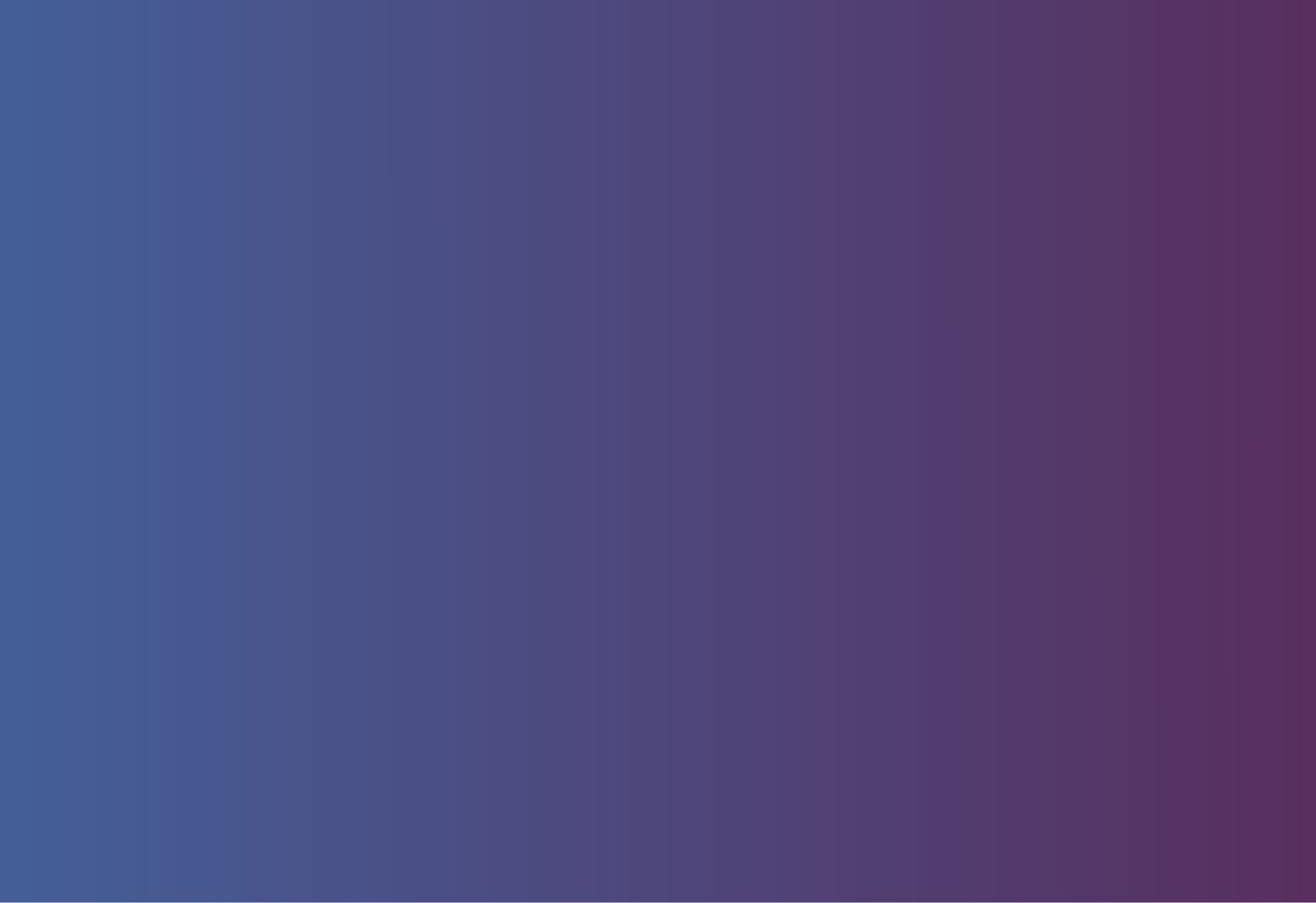 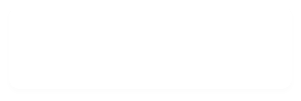 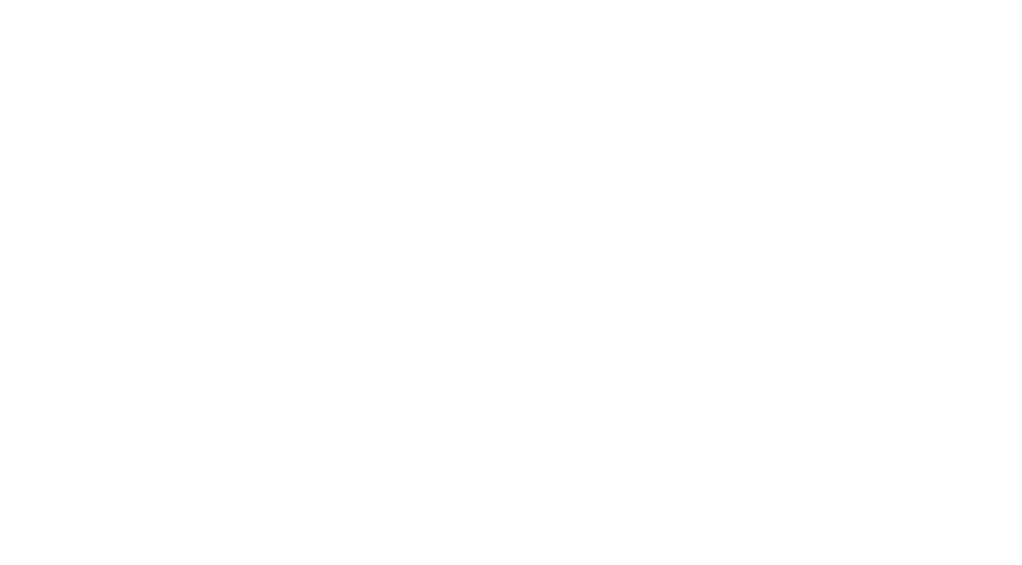 Keuze rechtshulpverleners
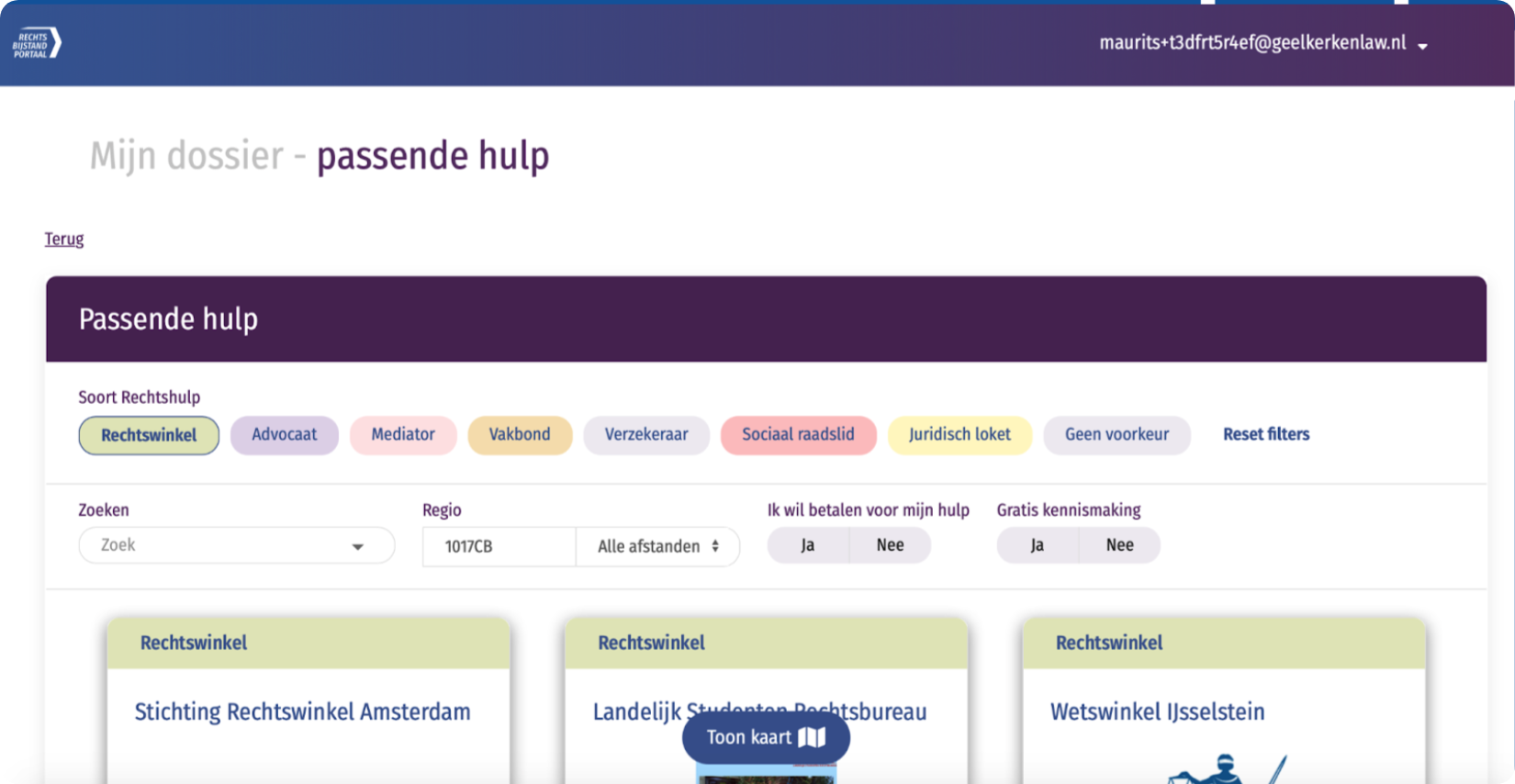 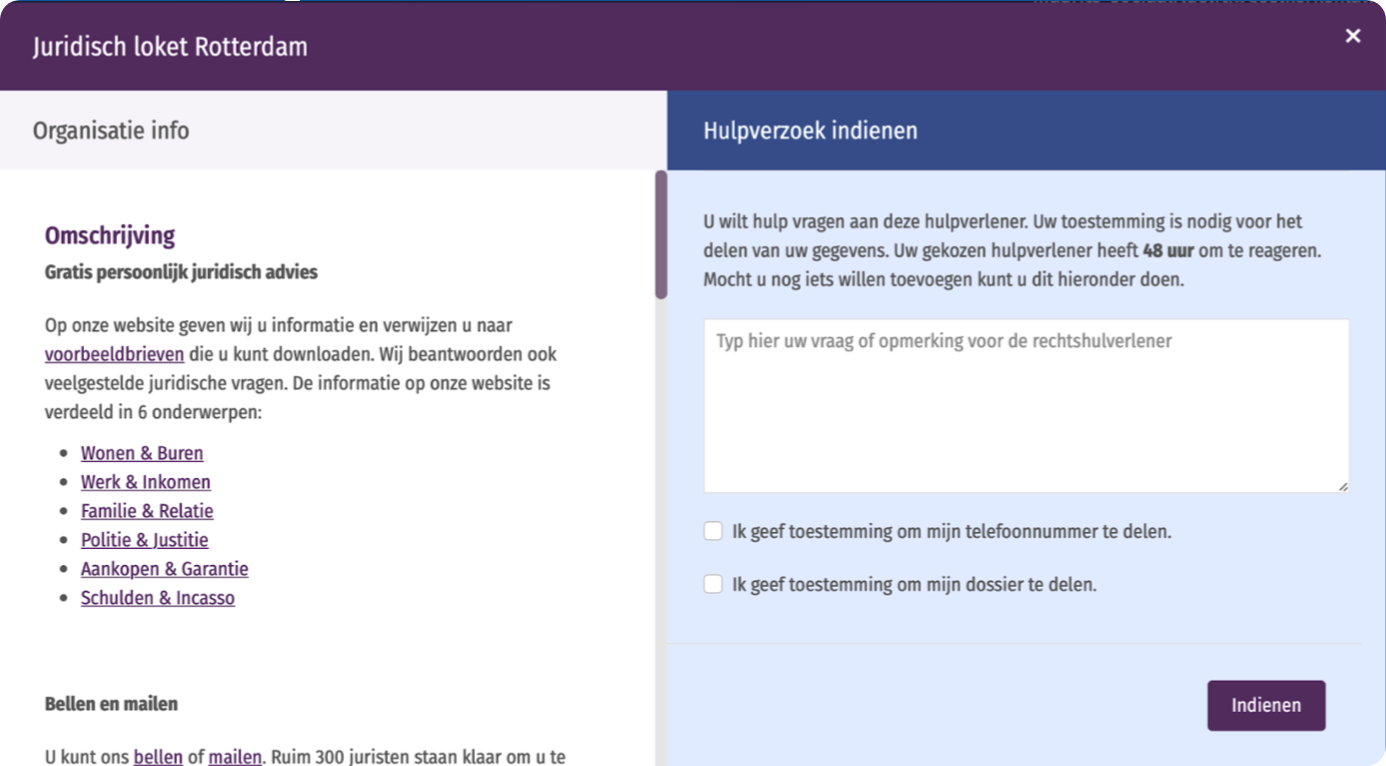 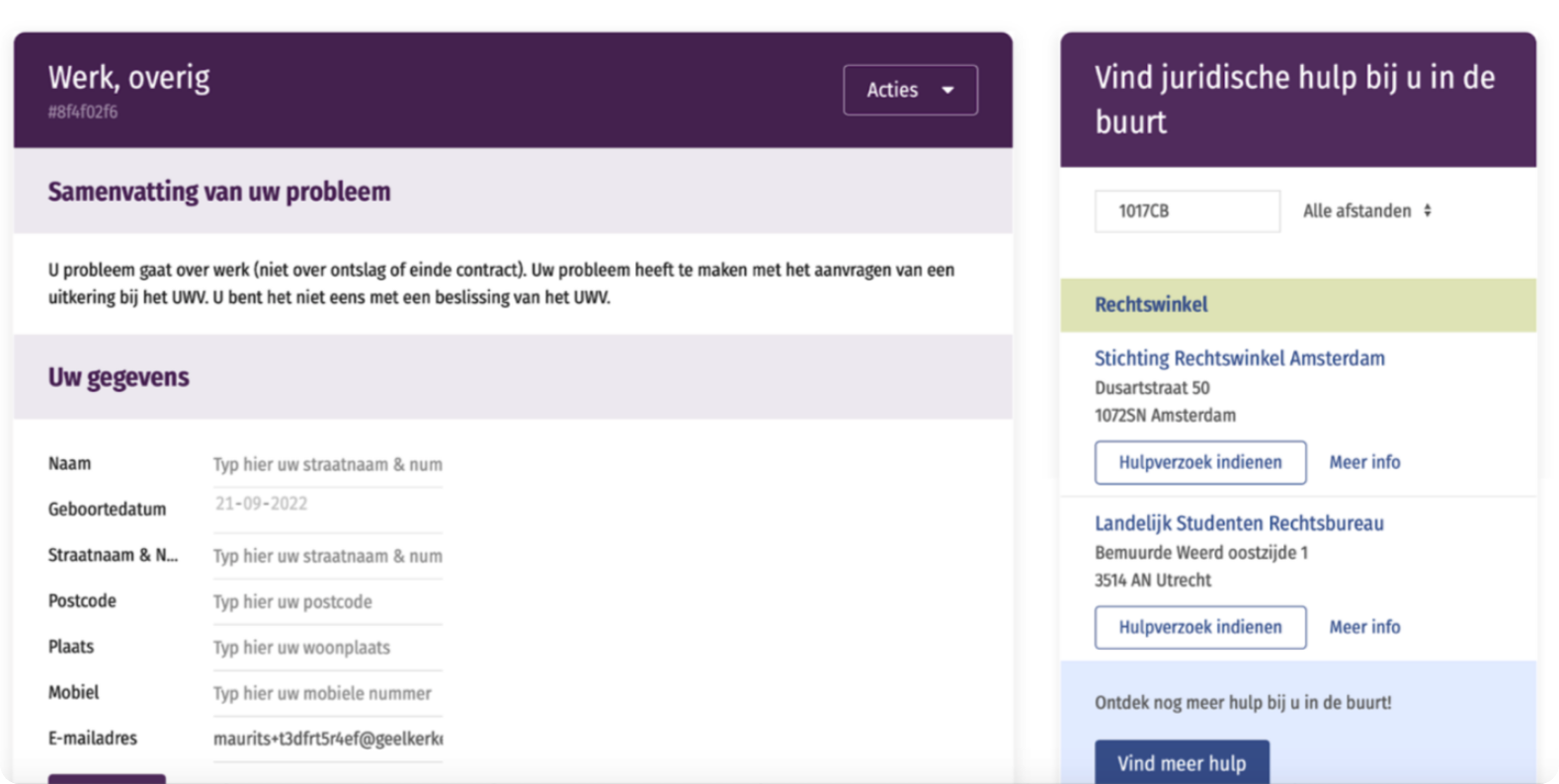 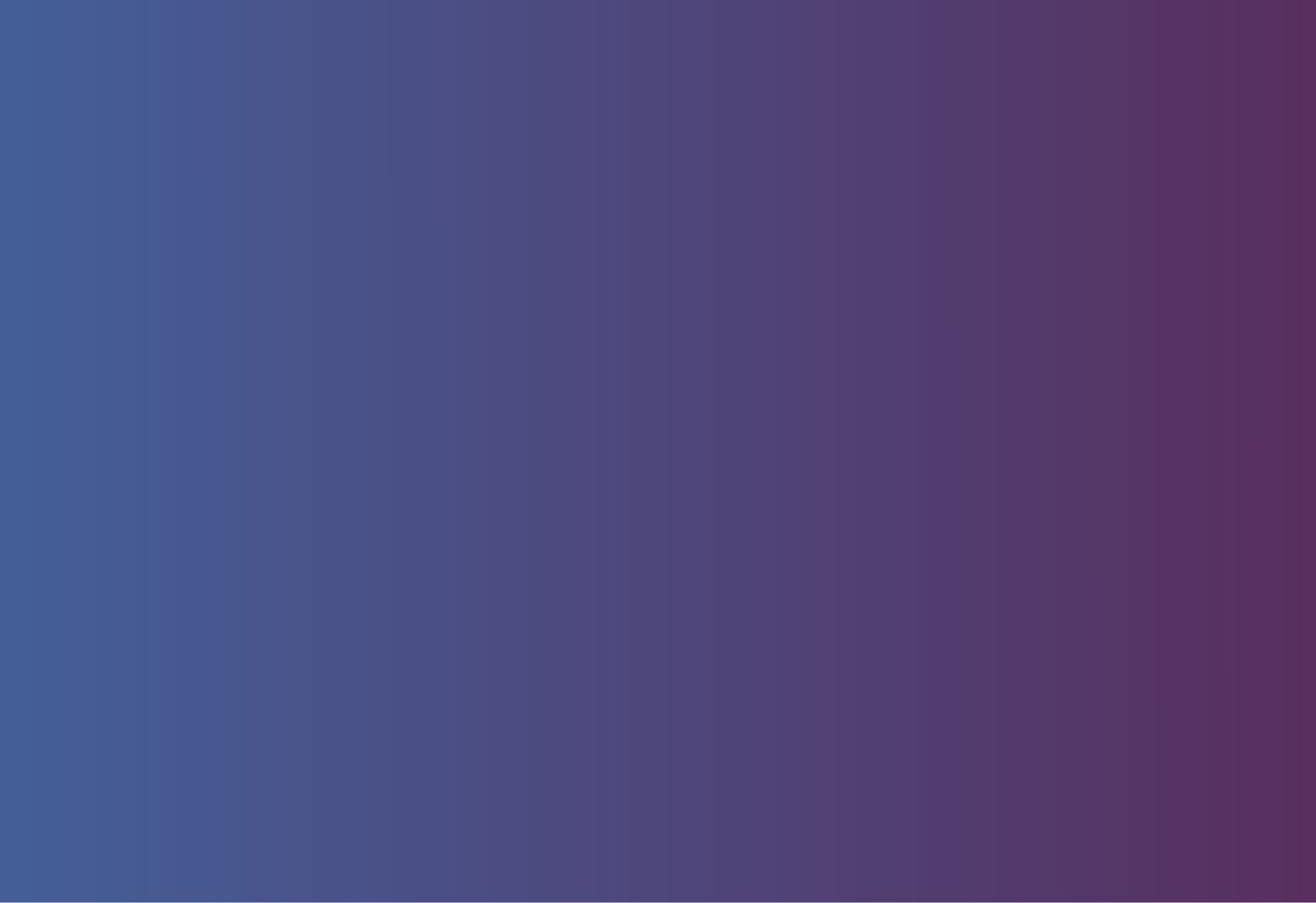 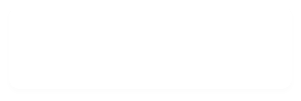 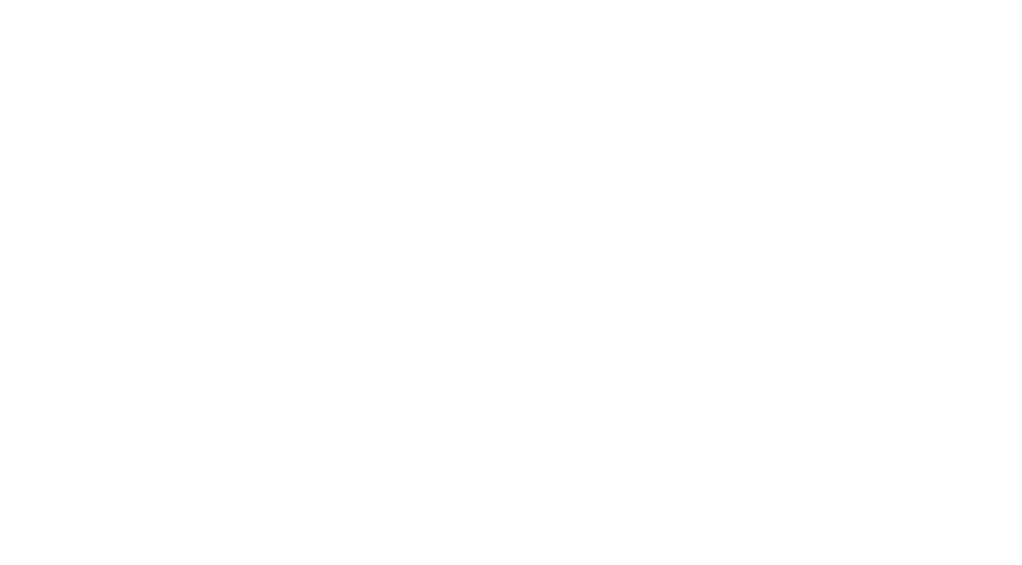 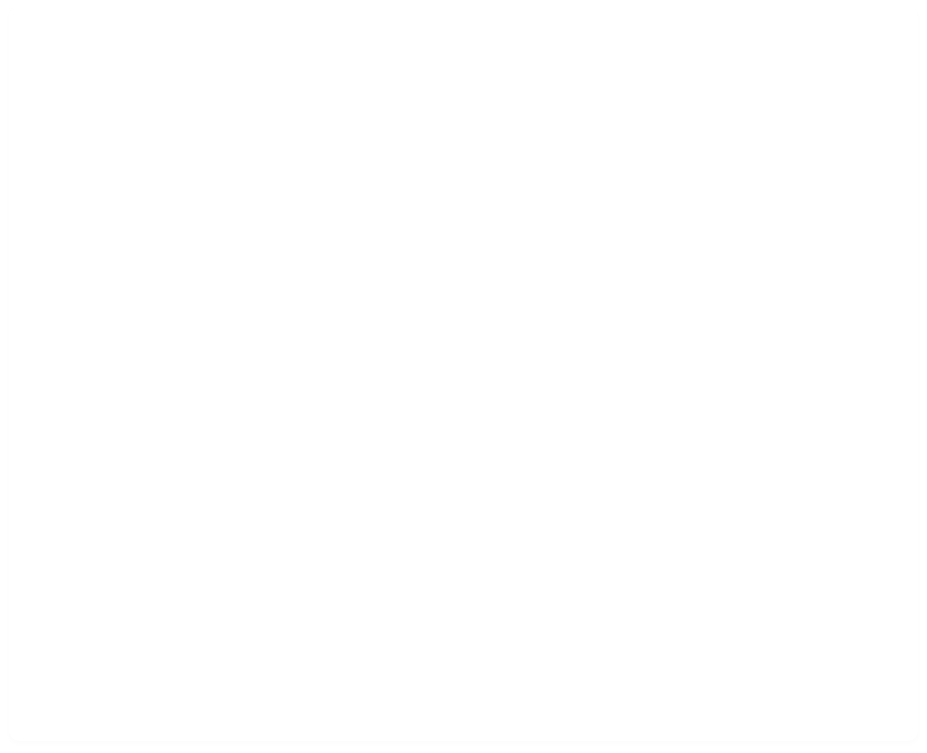 Het dossier voor de Rechtshulpverlener (Optioneel)
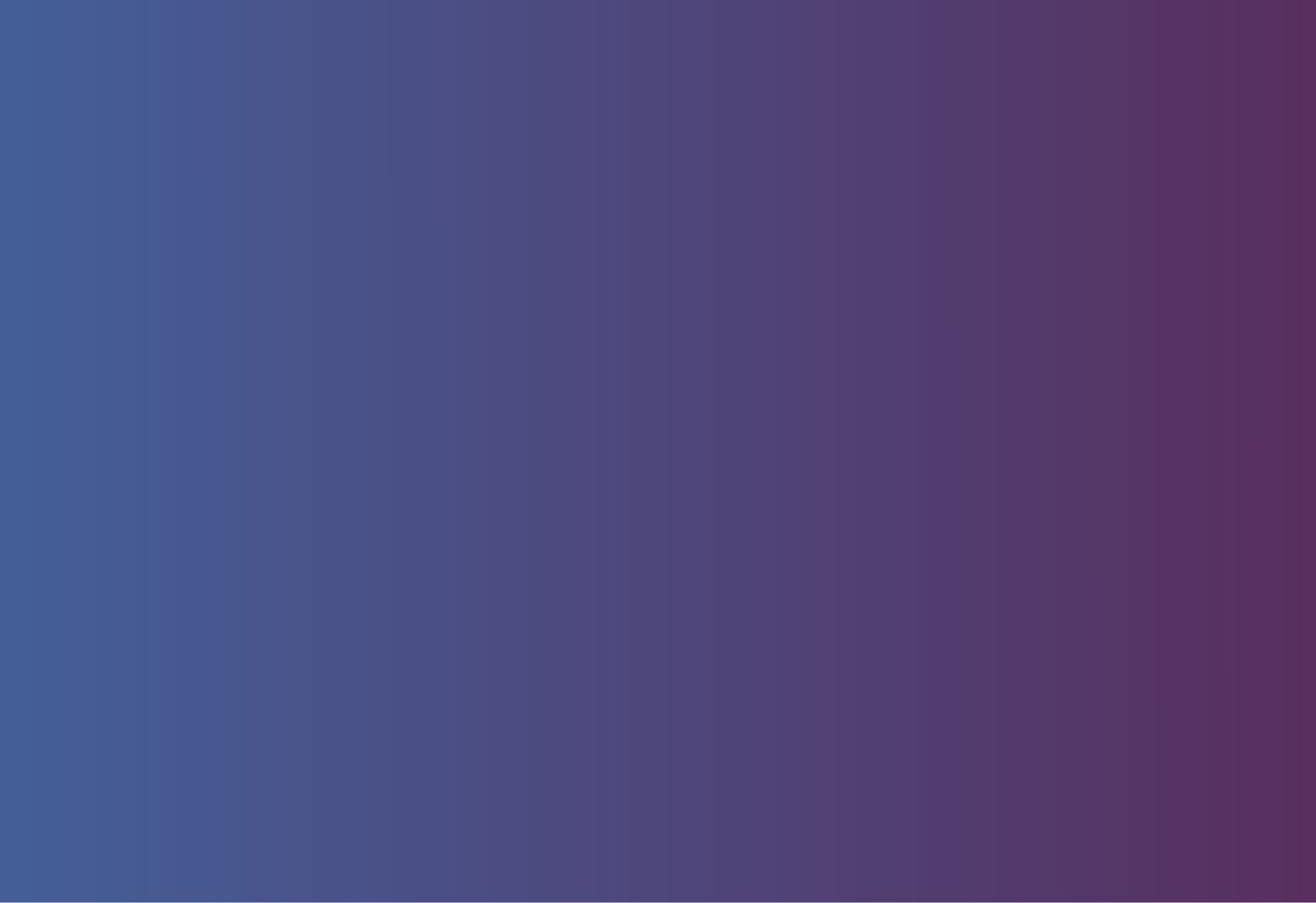 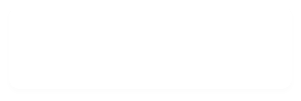 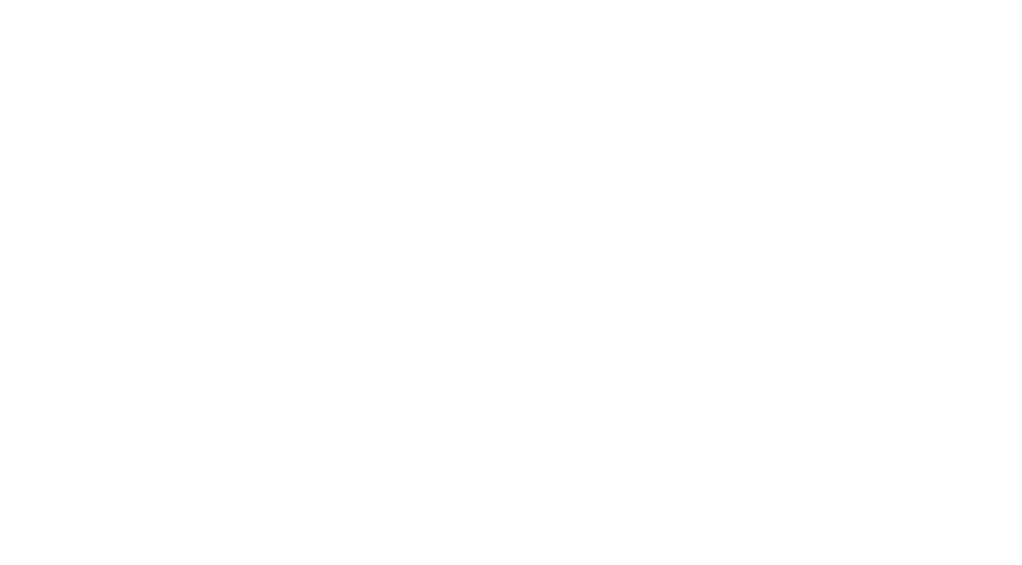 Documenten voor hulpverlener
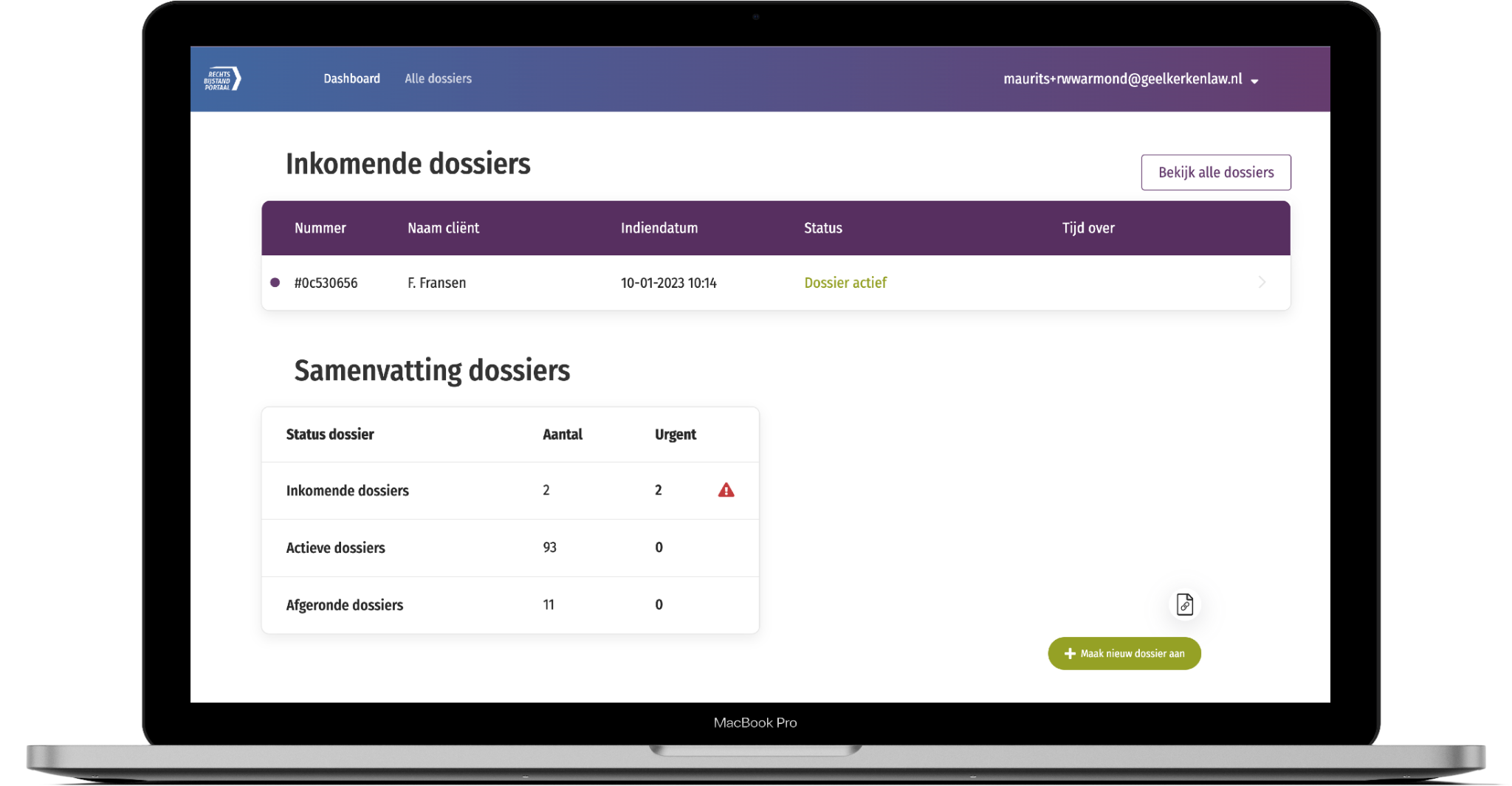 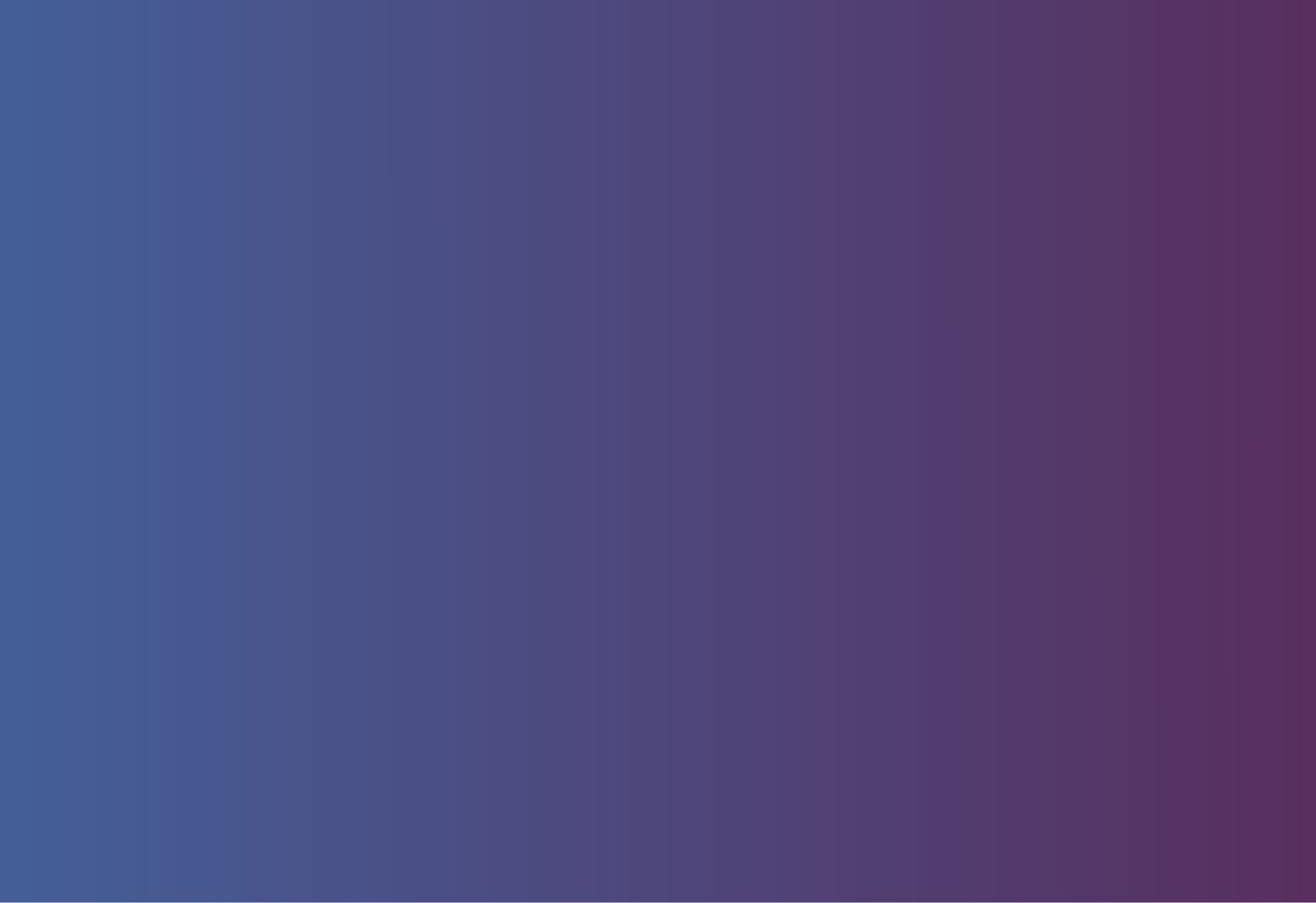 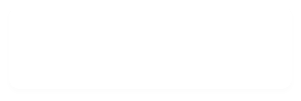 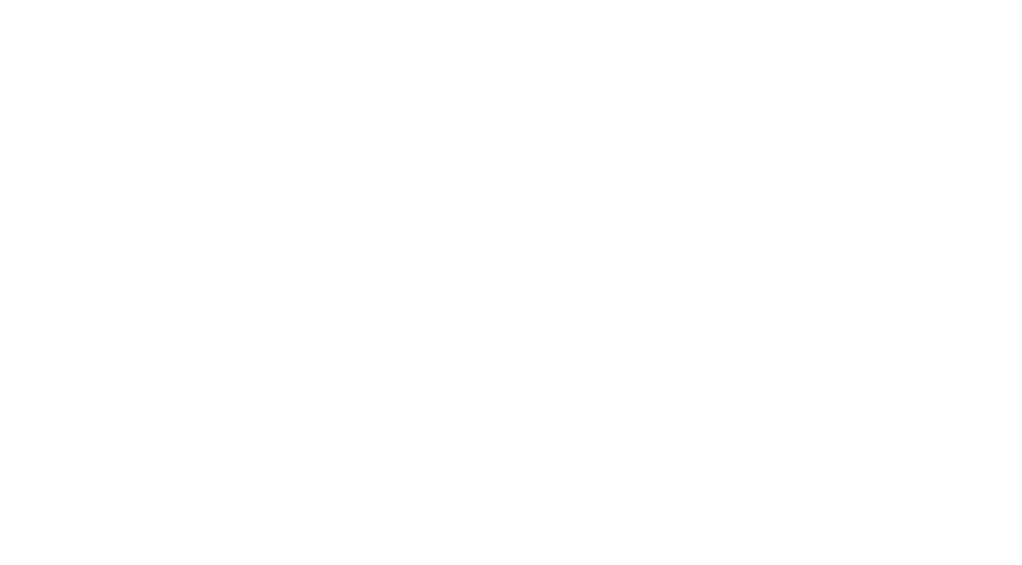 Documenten + vraag en antwoord rechtsprobleem
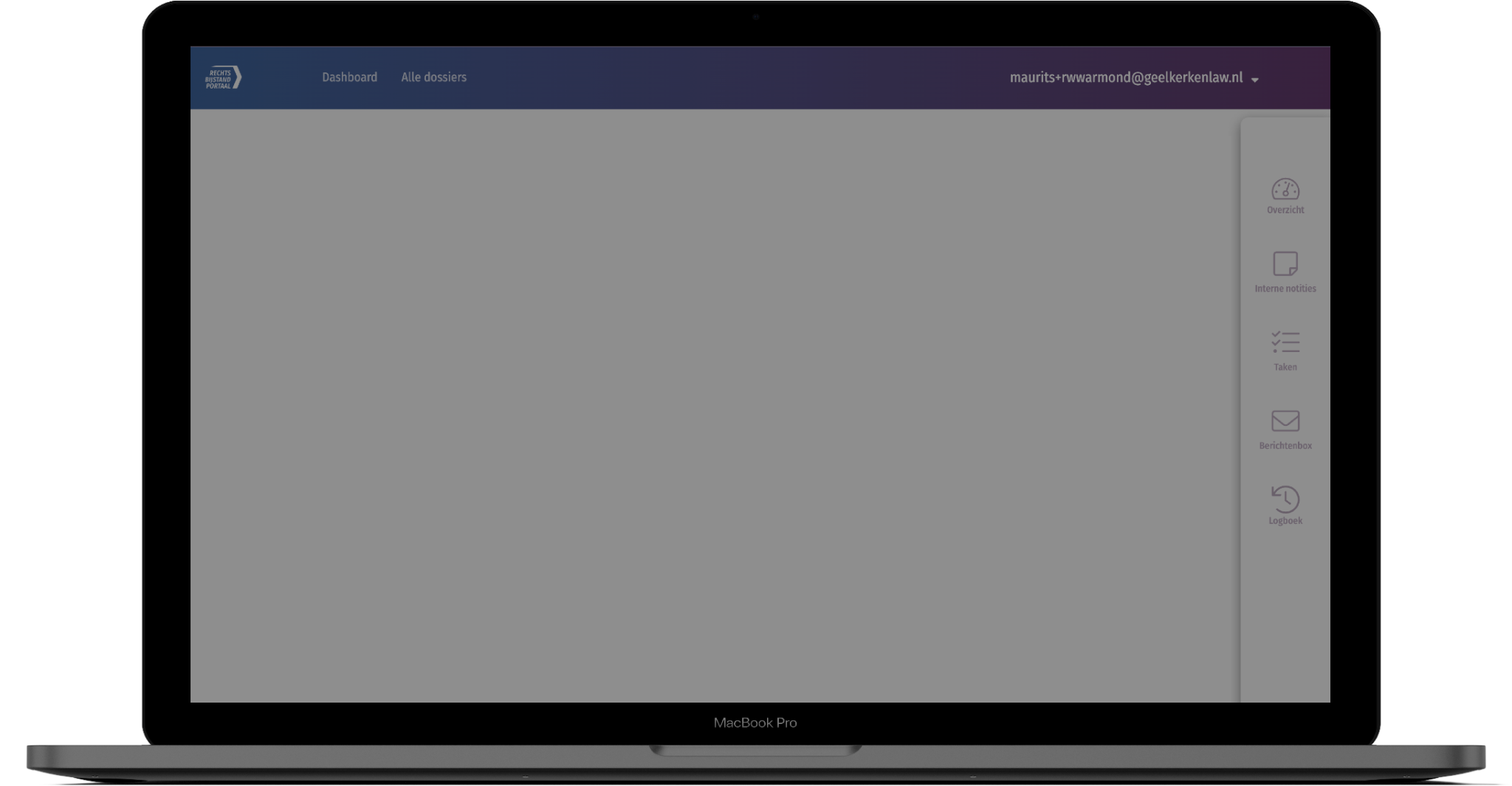 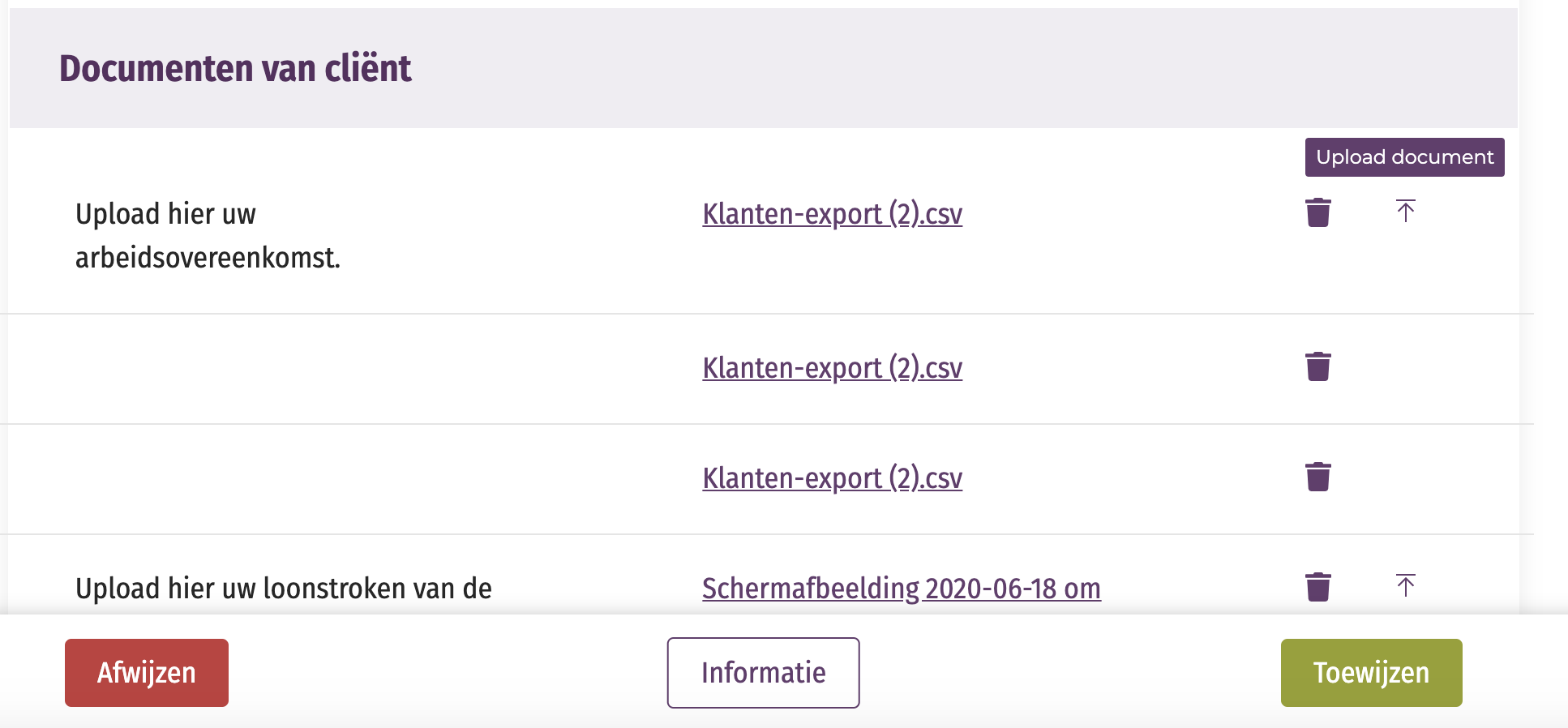 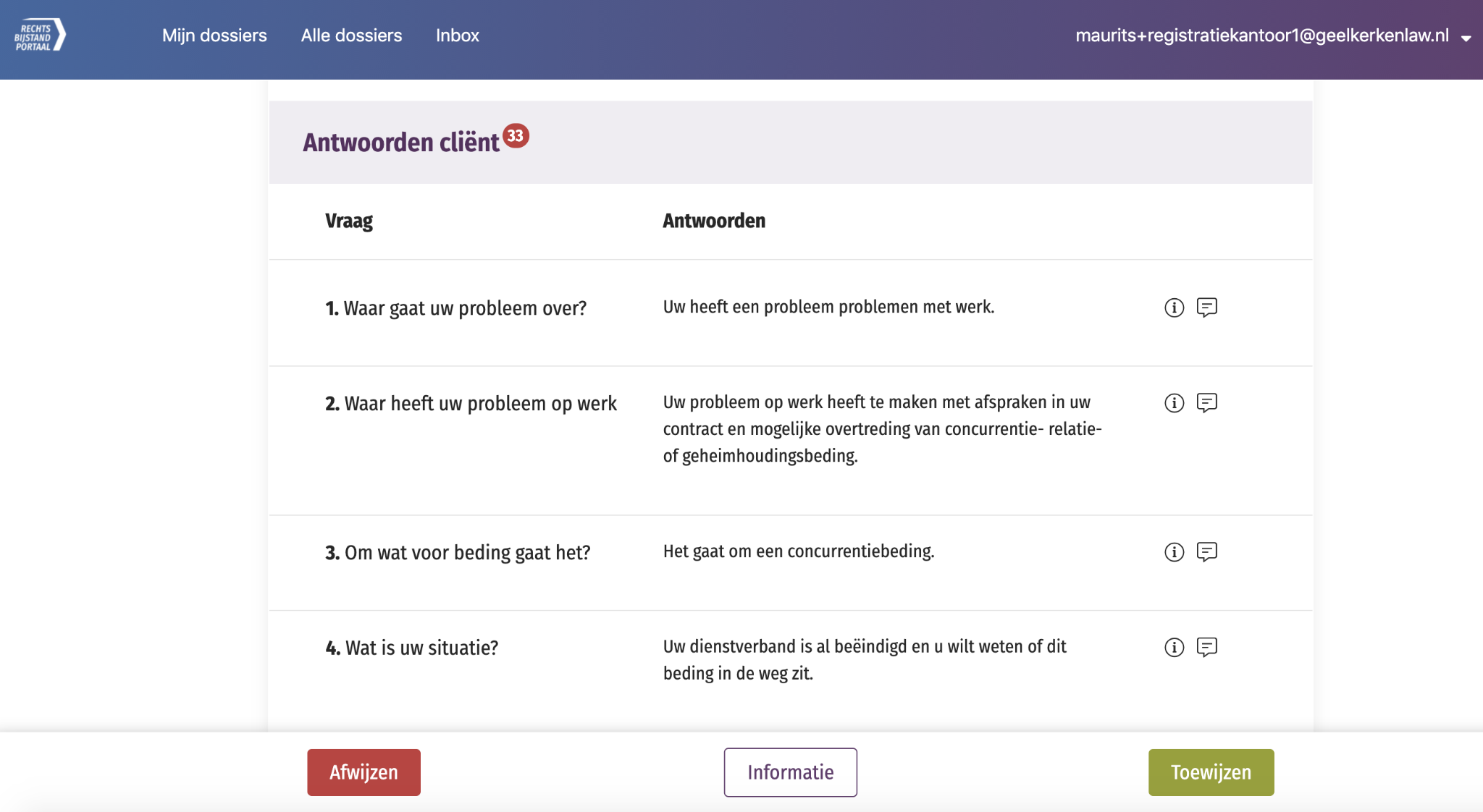 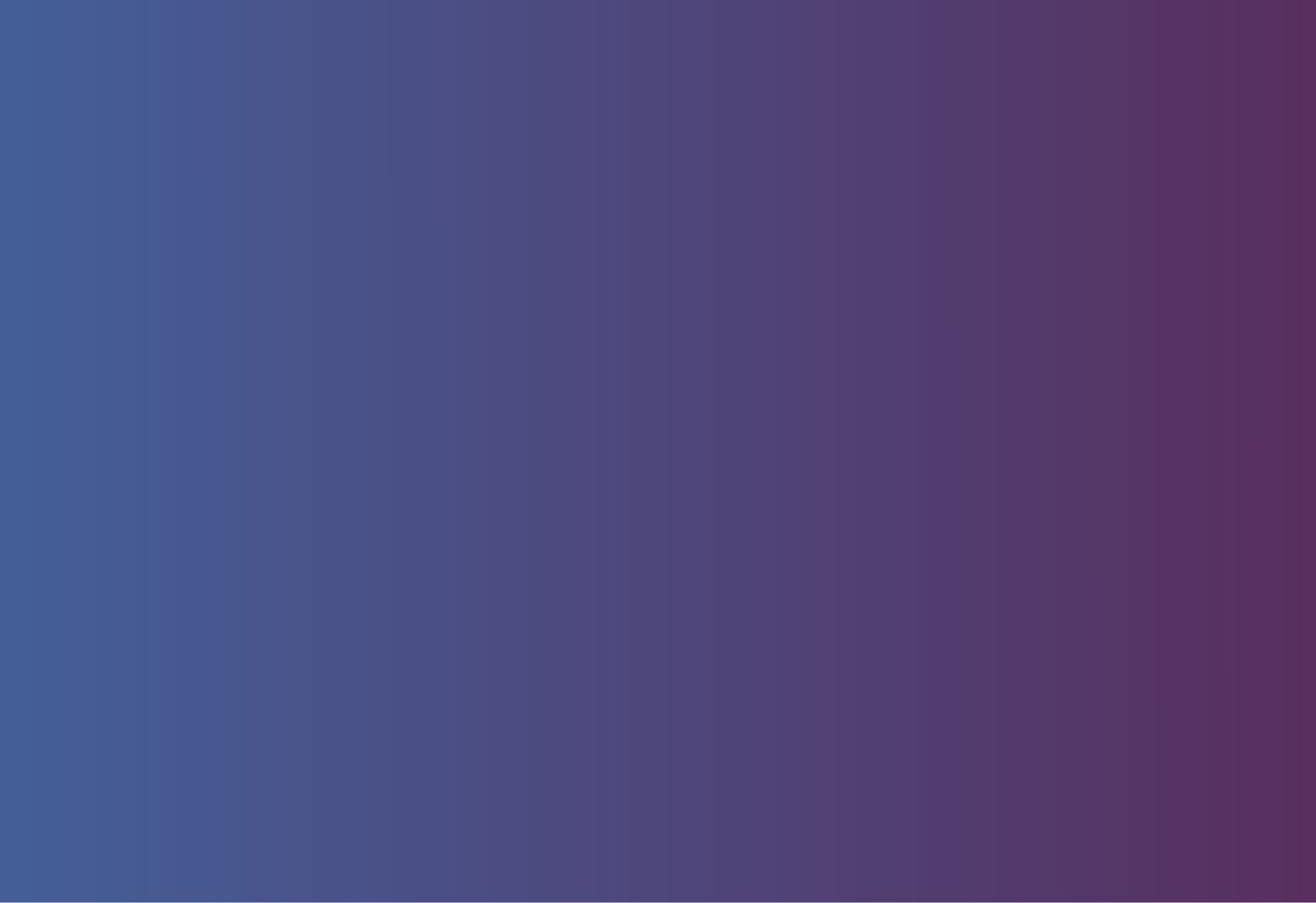 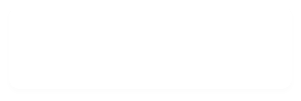 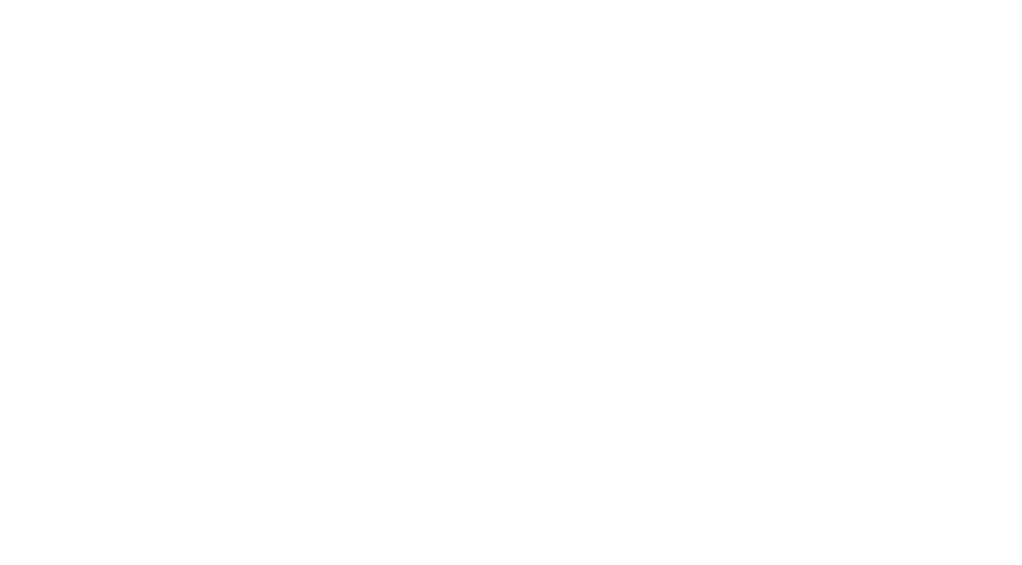 Achterklep hulpverlener
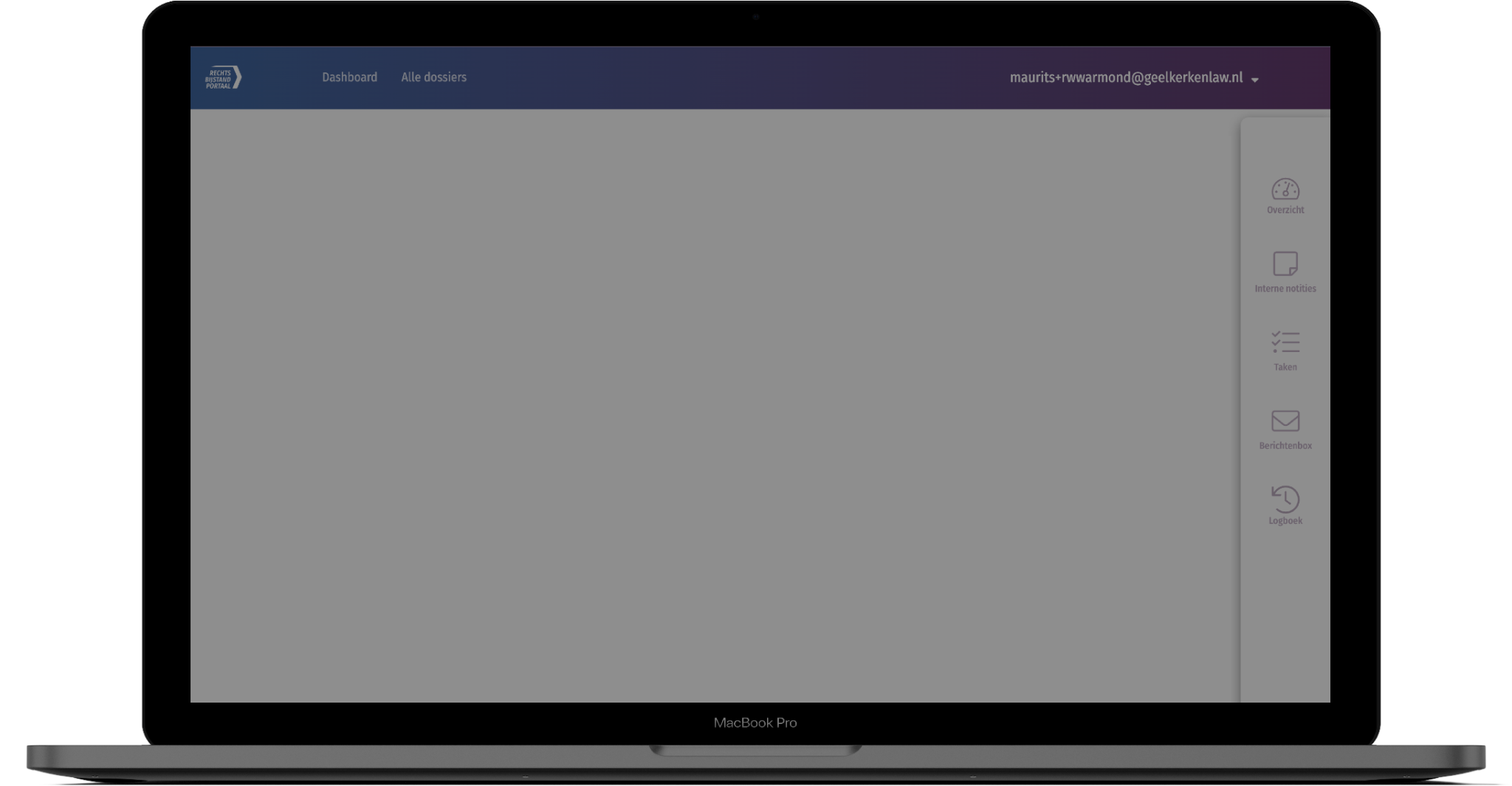 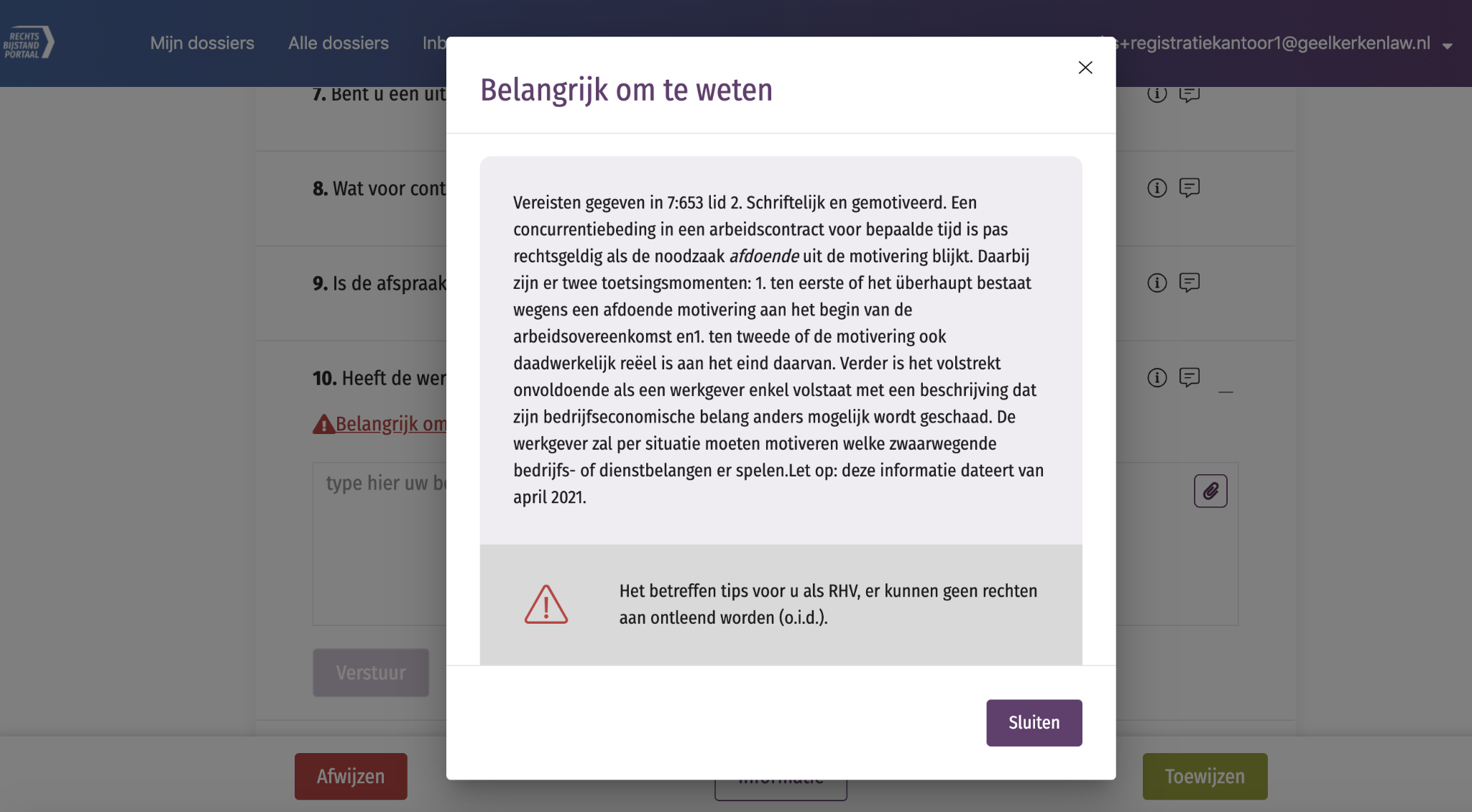 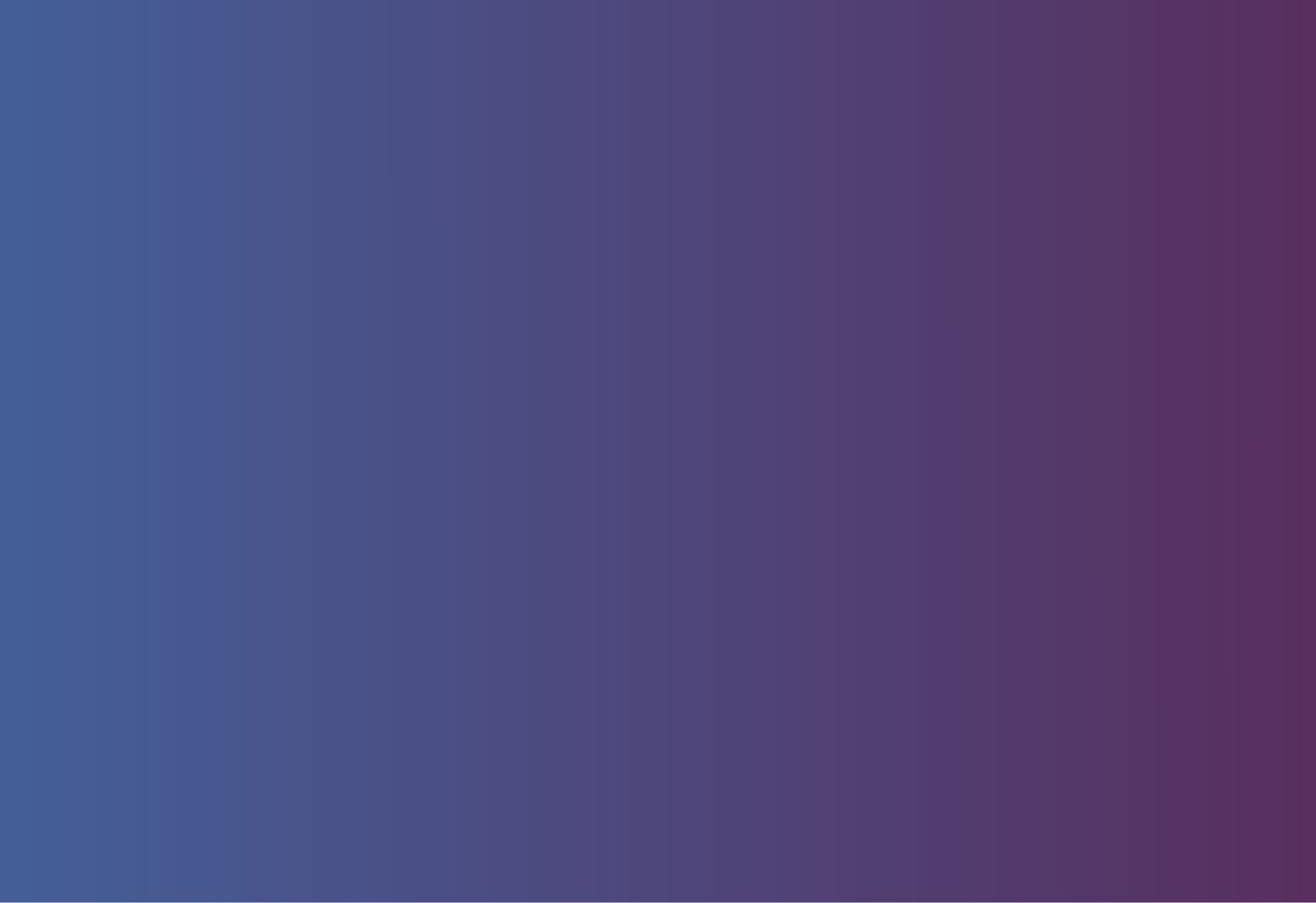 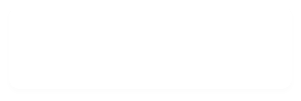 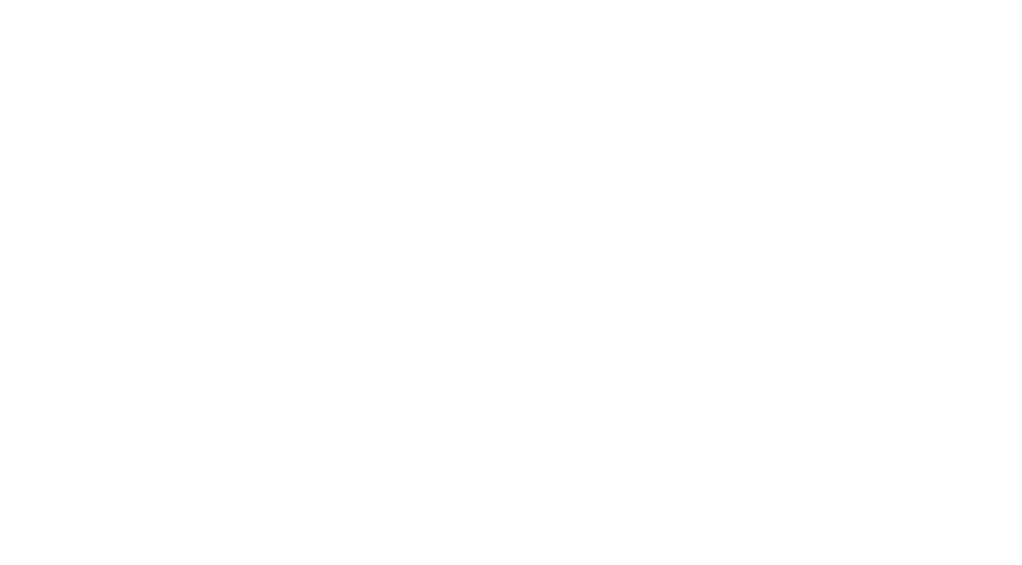 Dossier hulpverlener
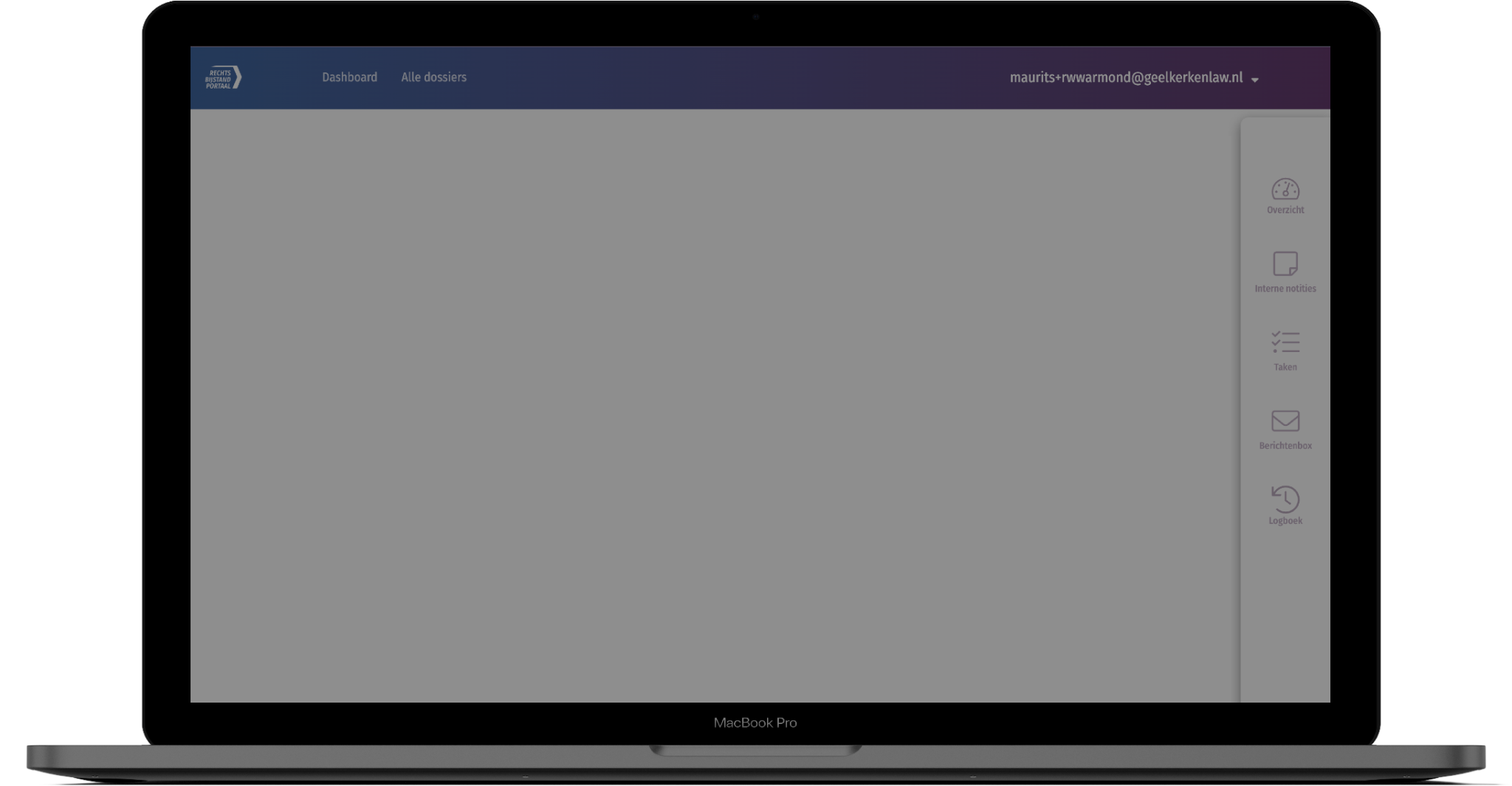 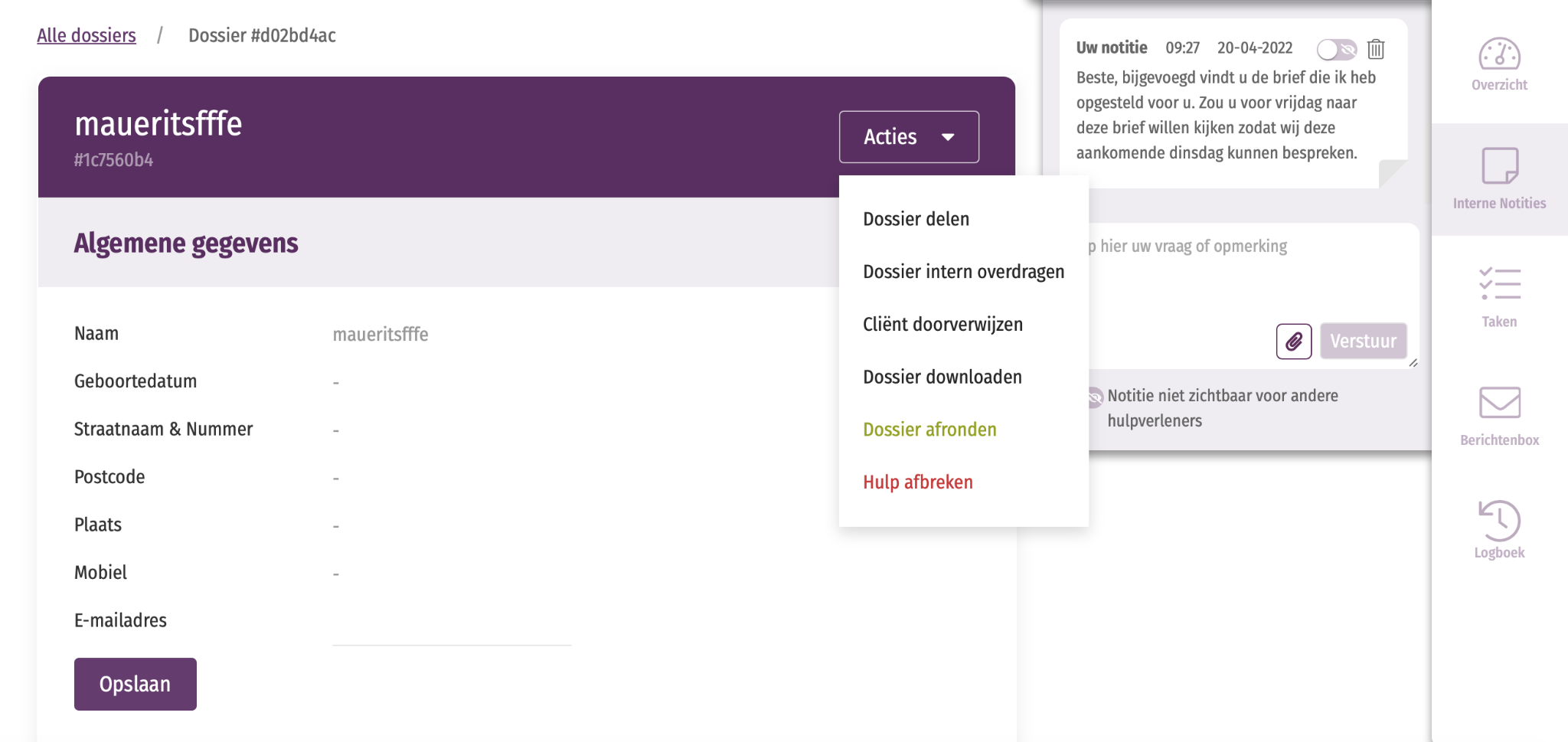 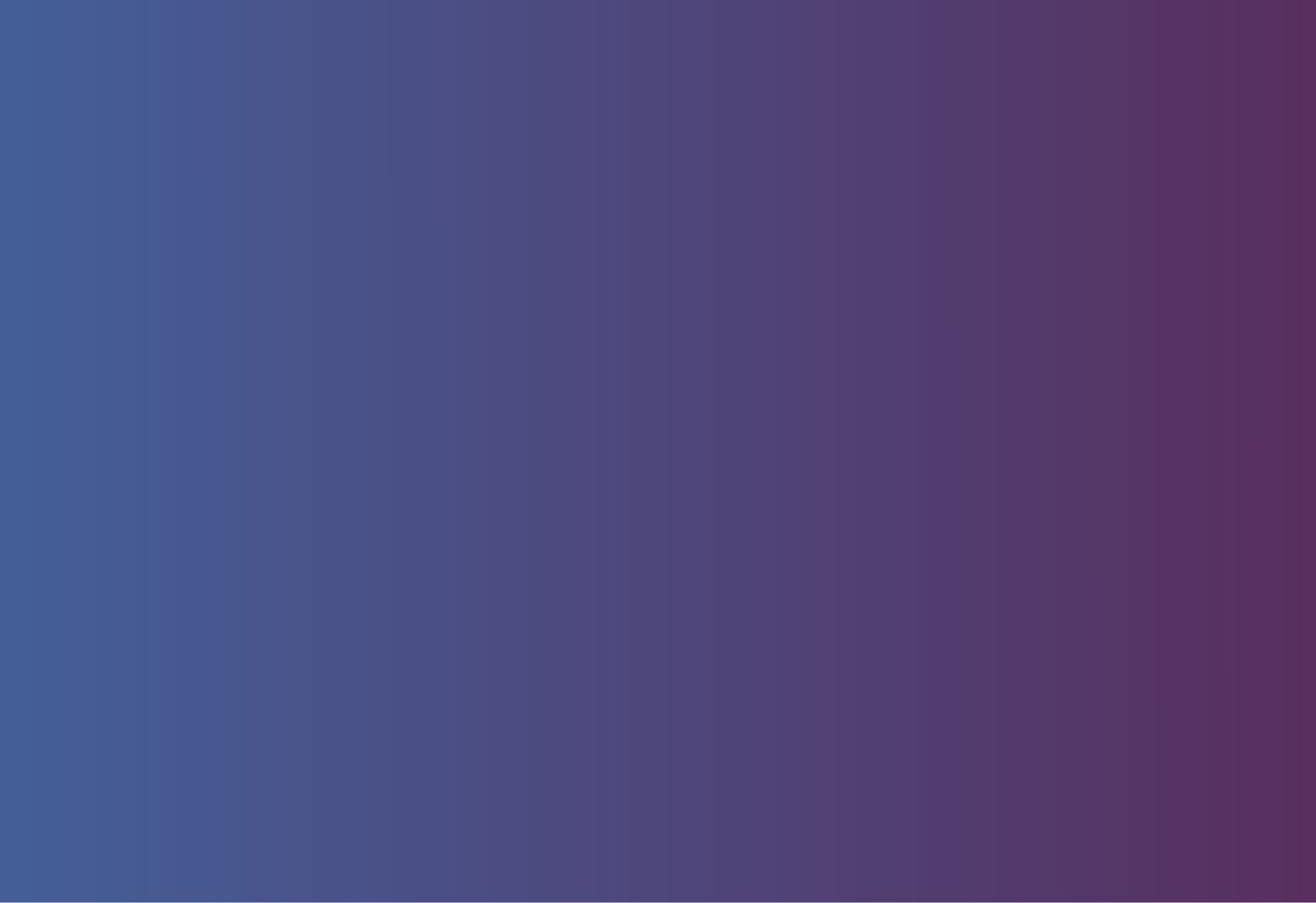 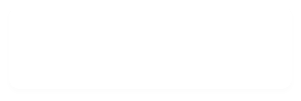 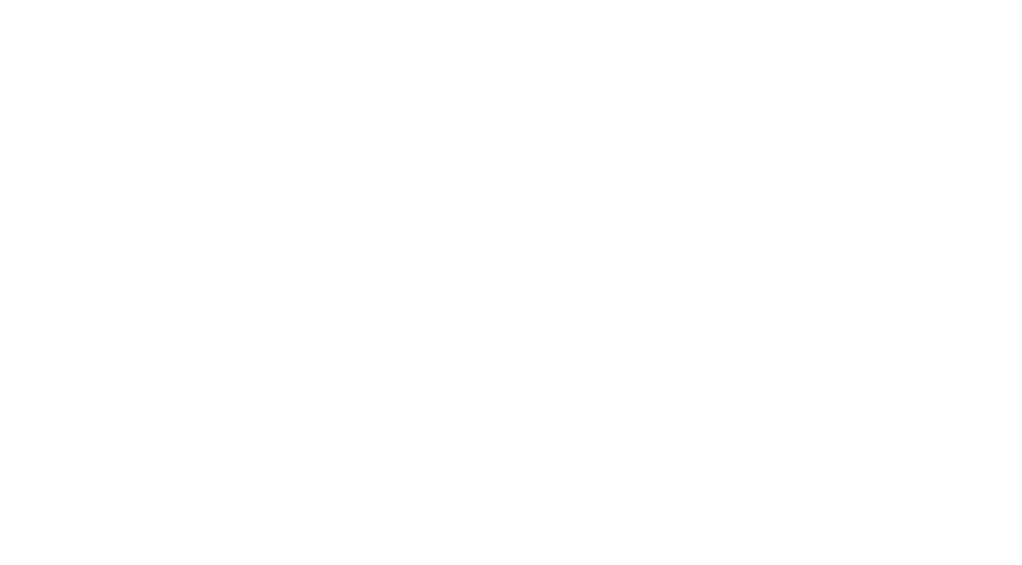 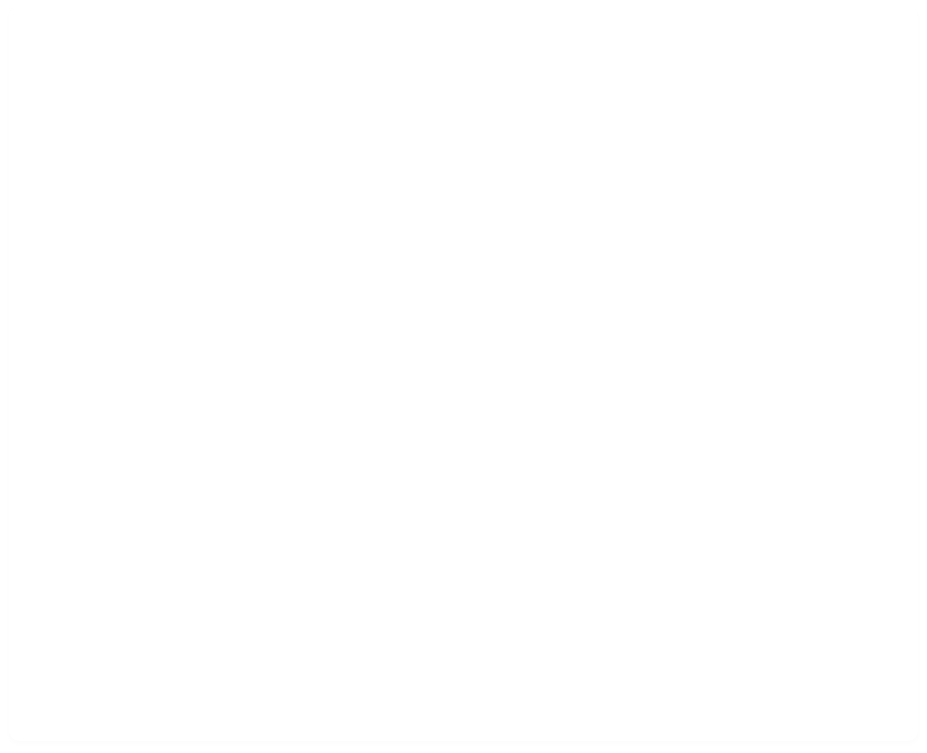 DEMO
https://www.youtube.com/watch?v=mAxb-tgIS94&t=143s

Applicatie
Dossieromgeving
Treemaker
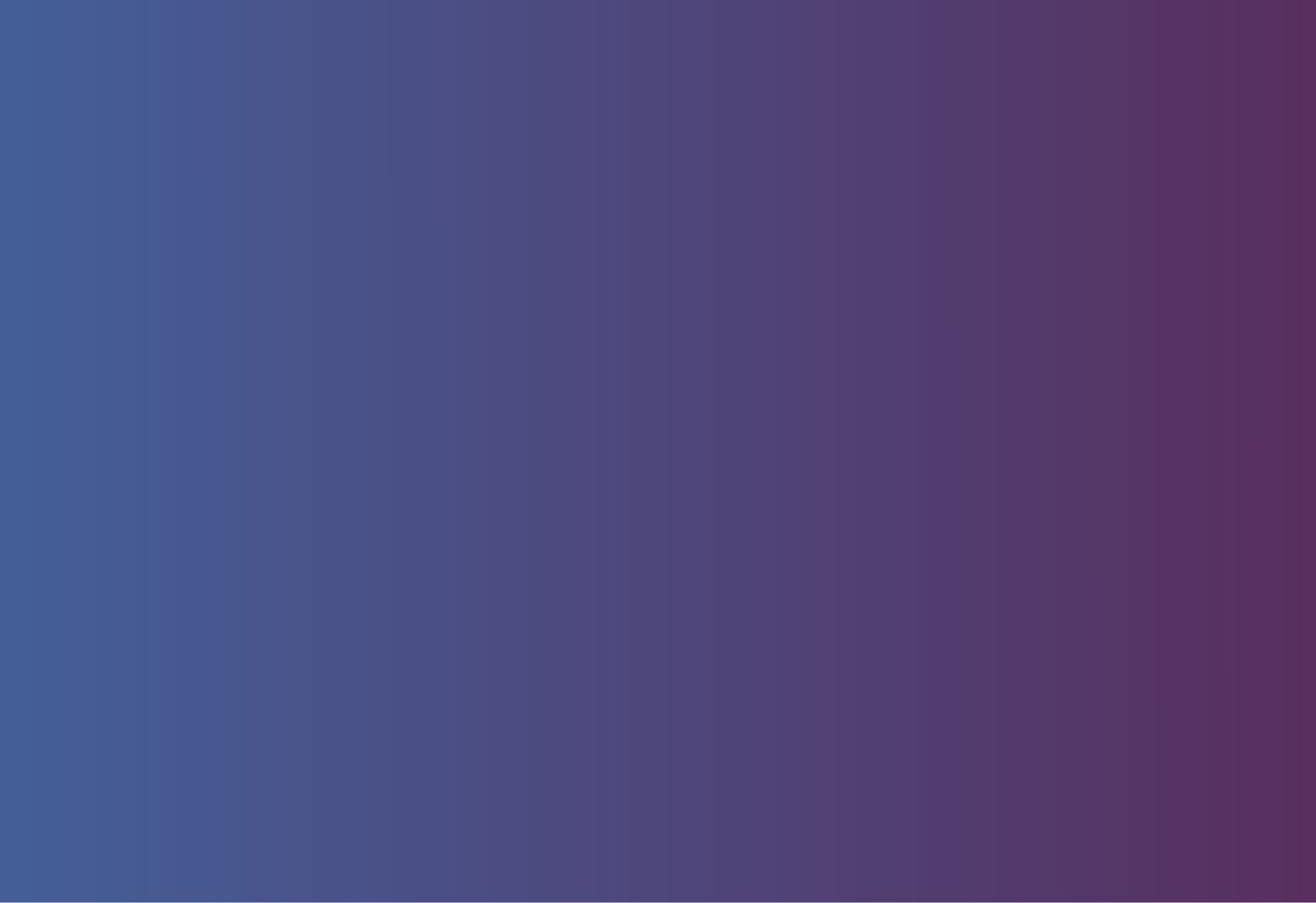 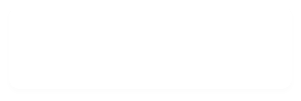 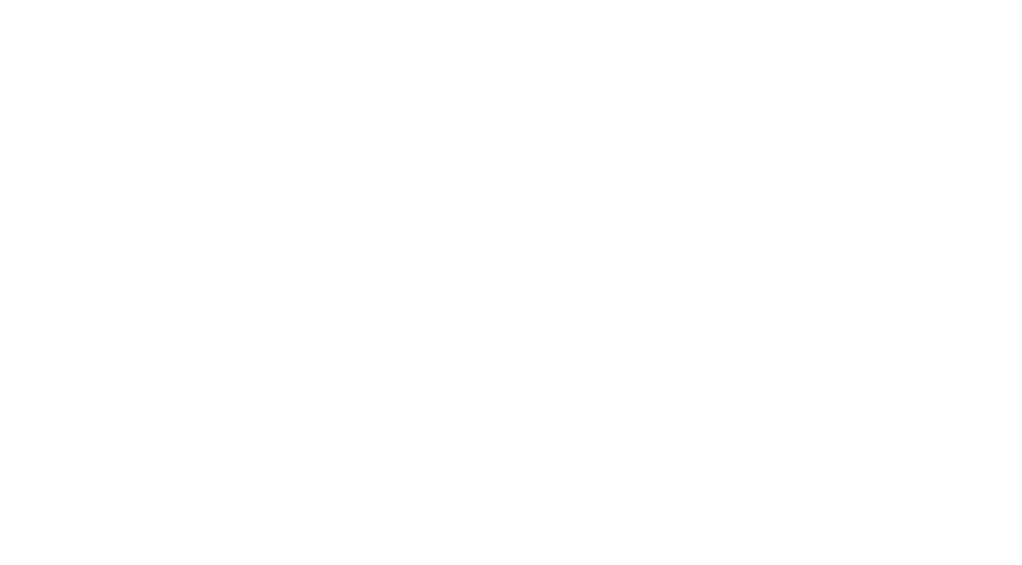 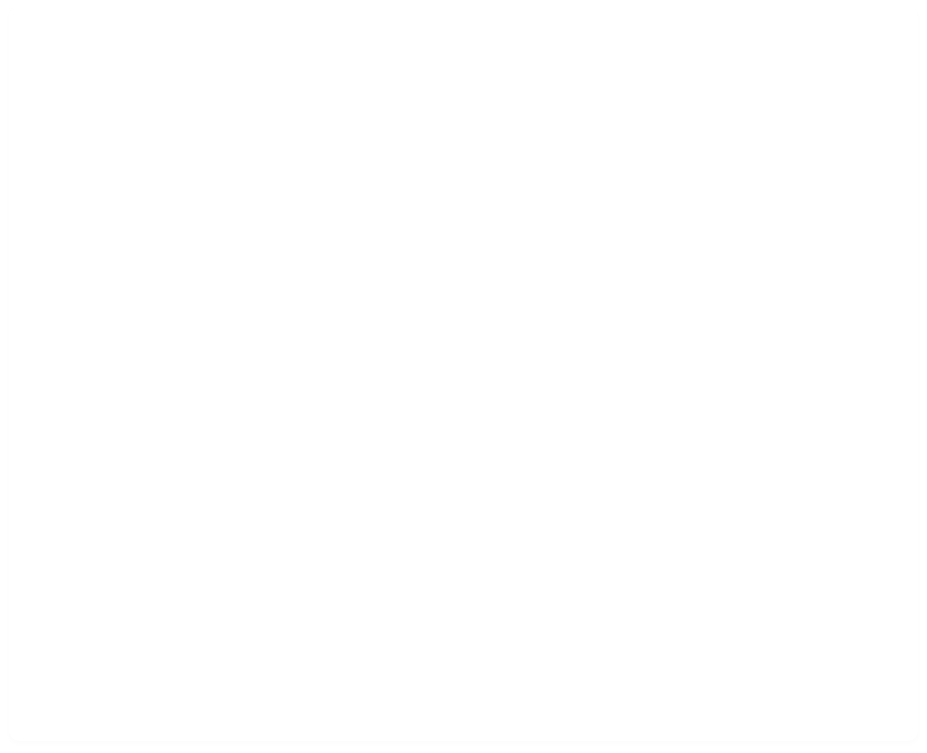 RESULTATEN en DRAAGVLAK
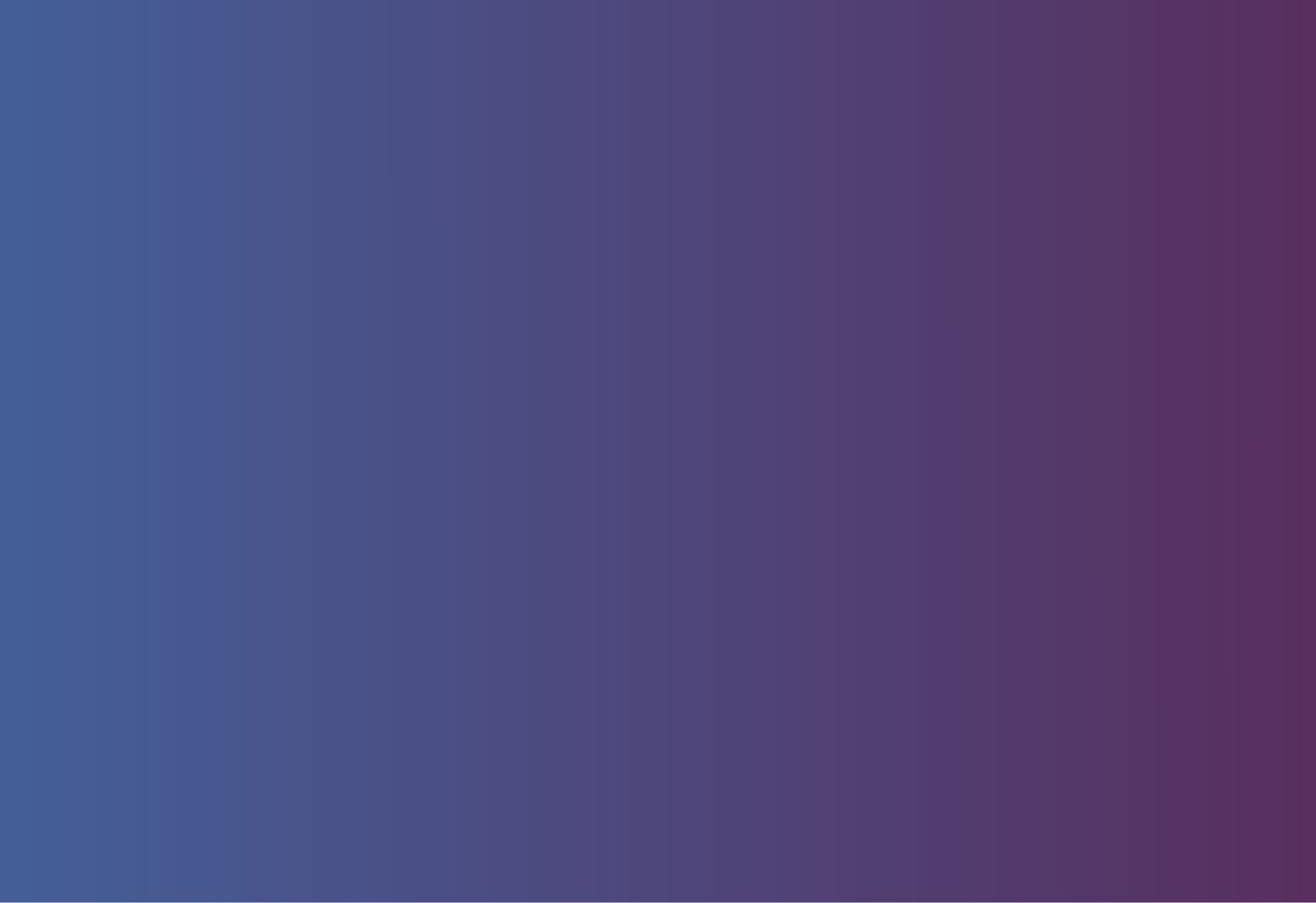 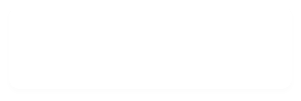 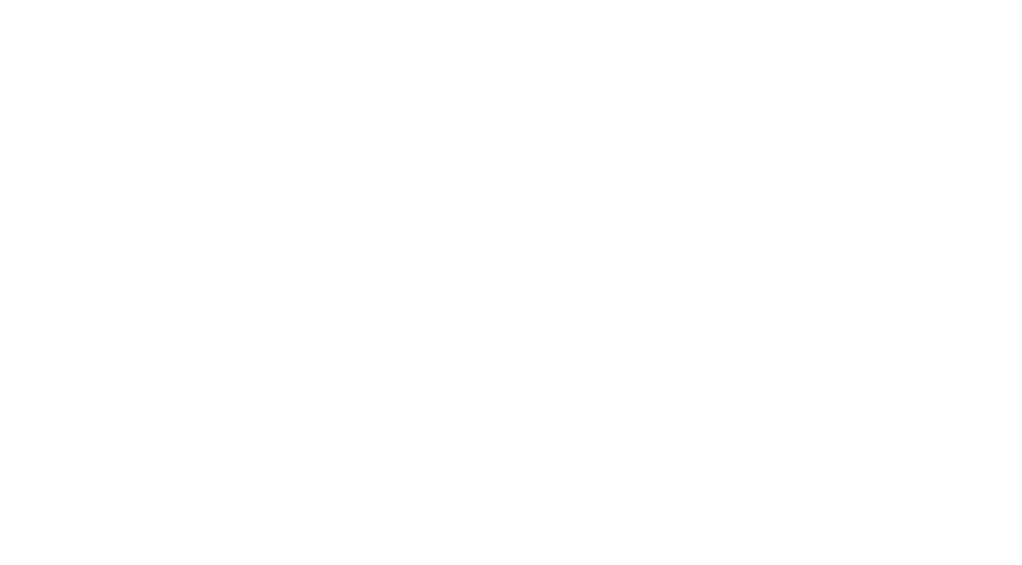 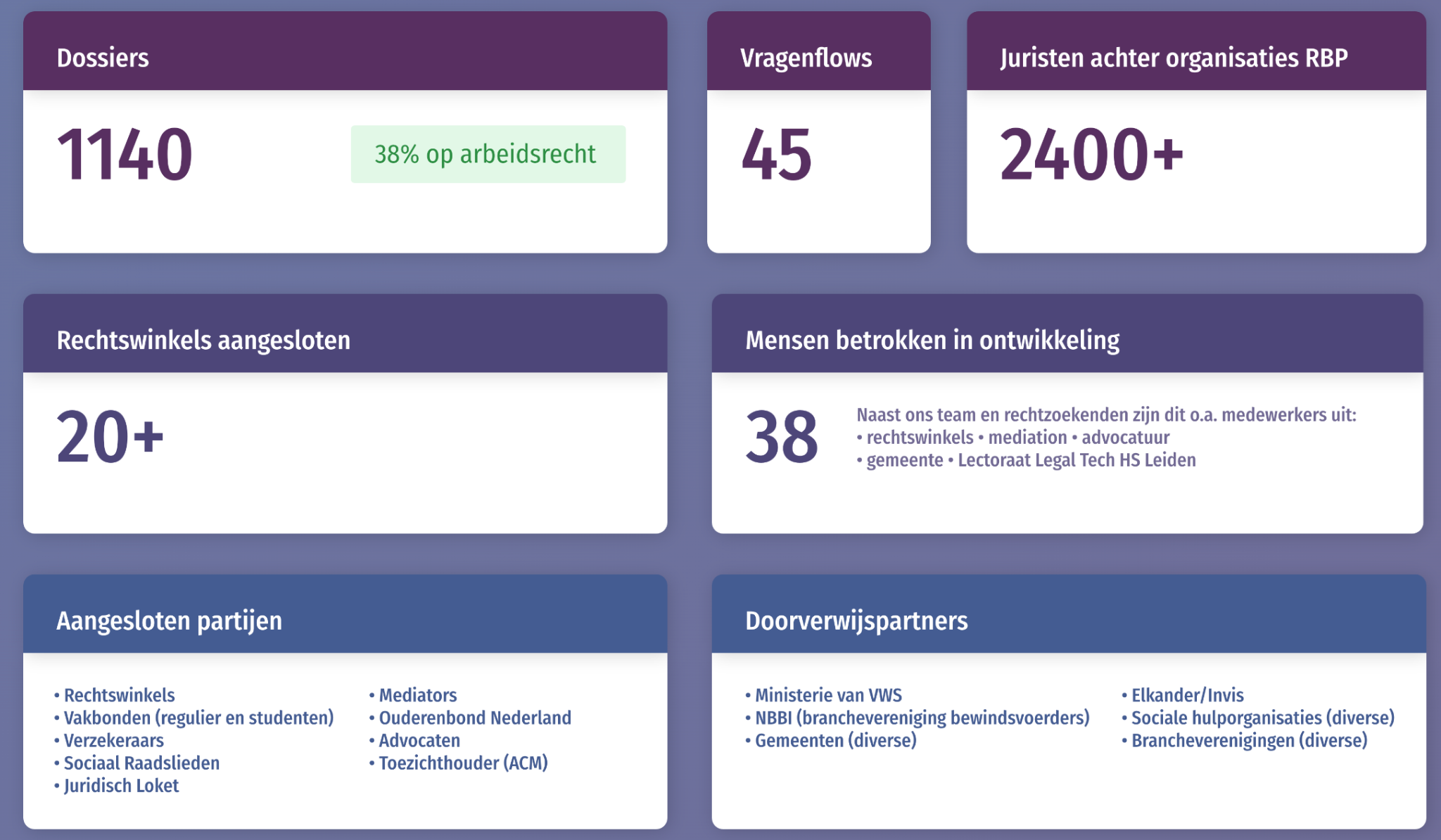 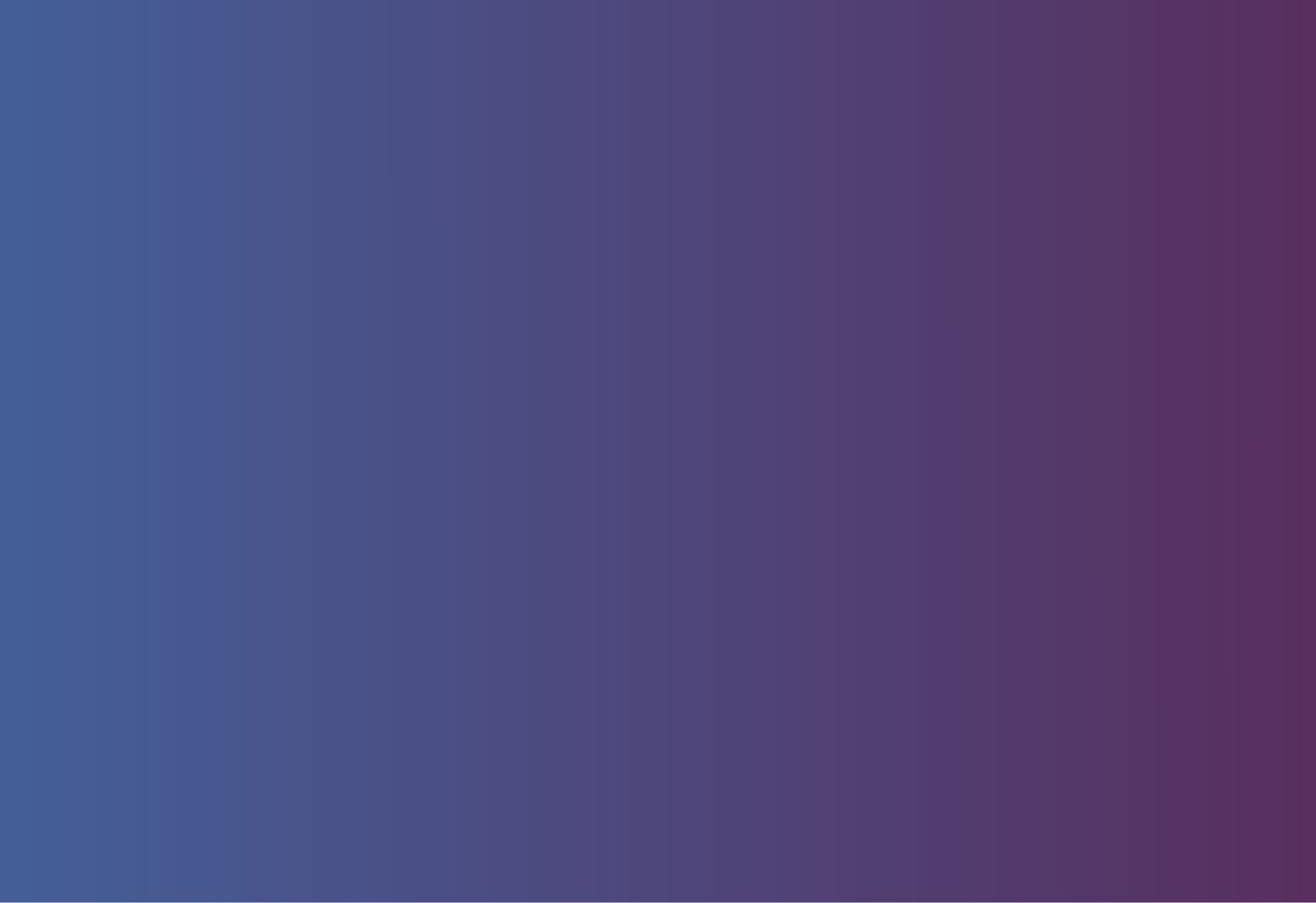 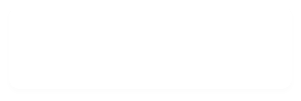 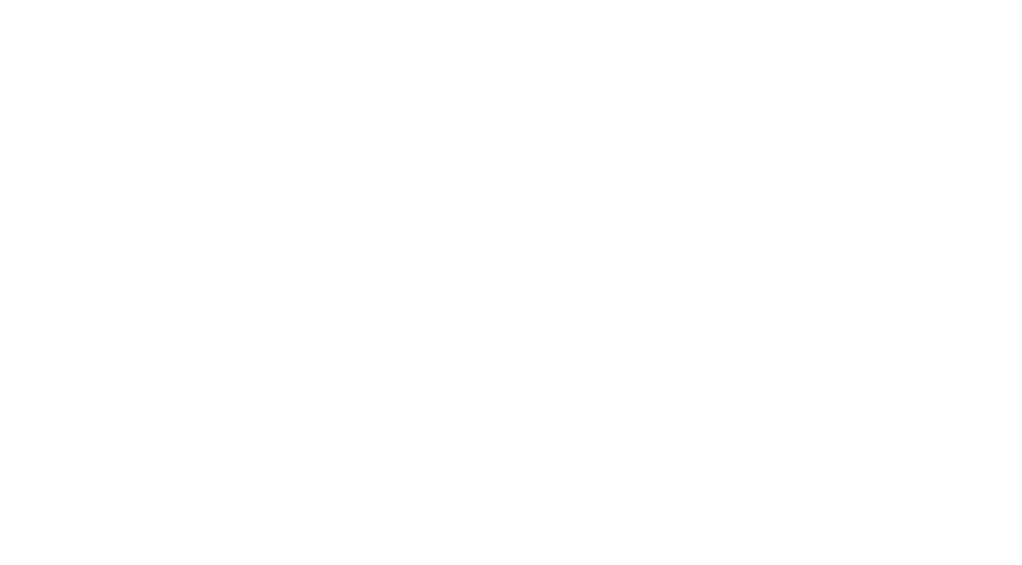 Rechtshulpverleners
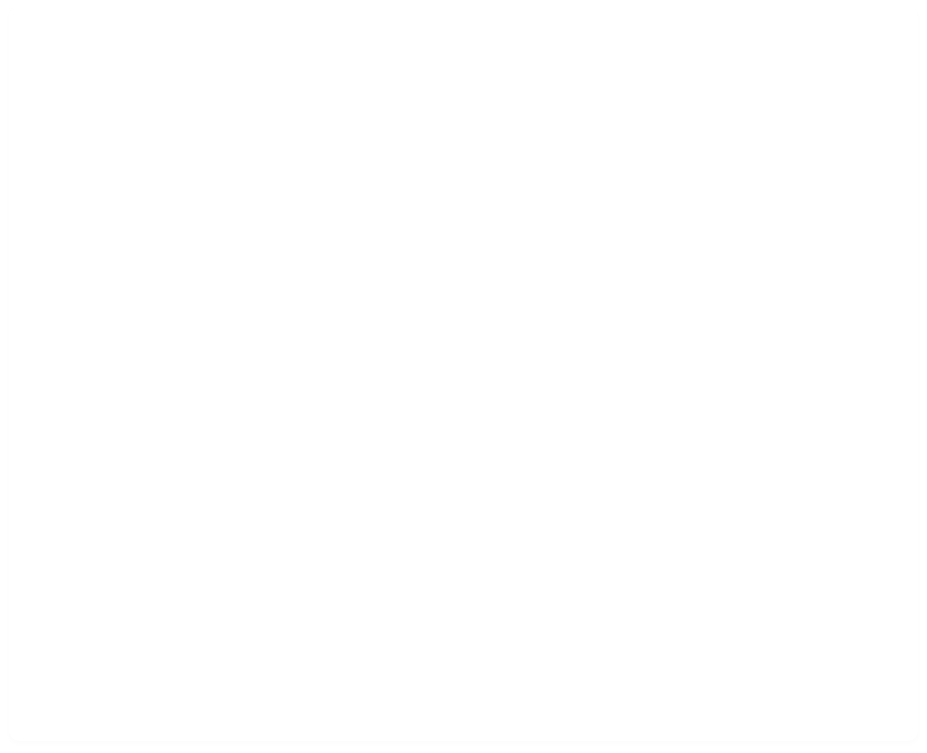 Rechtswinkels > 25+ aangesloten rechtswinkels
Sociaal Raadslieden > 5 pilots en overeenstemming LOSR aansluiten alle SR
Vakbonden > FNV , CNV + overige (in totaal 20+ vakbonden aangesloten)
Juridisch Loket > Rechtsbijstandportaal is opgenomen als ketenpartner 
Verzekeraars > DAS, ARAG, Unive en binnenkort ook Achmea
Advocaten > 100+ aangesloten advocaten
Mediators > Landelijk vertegenwoordigd
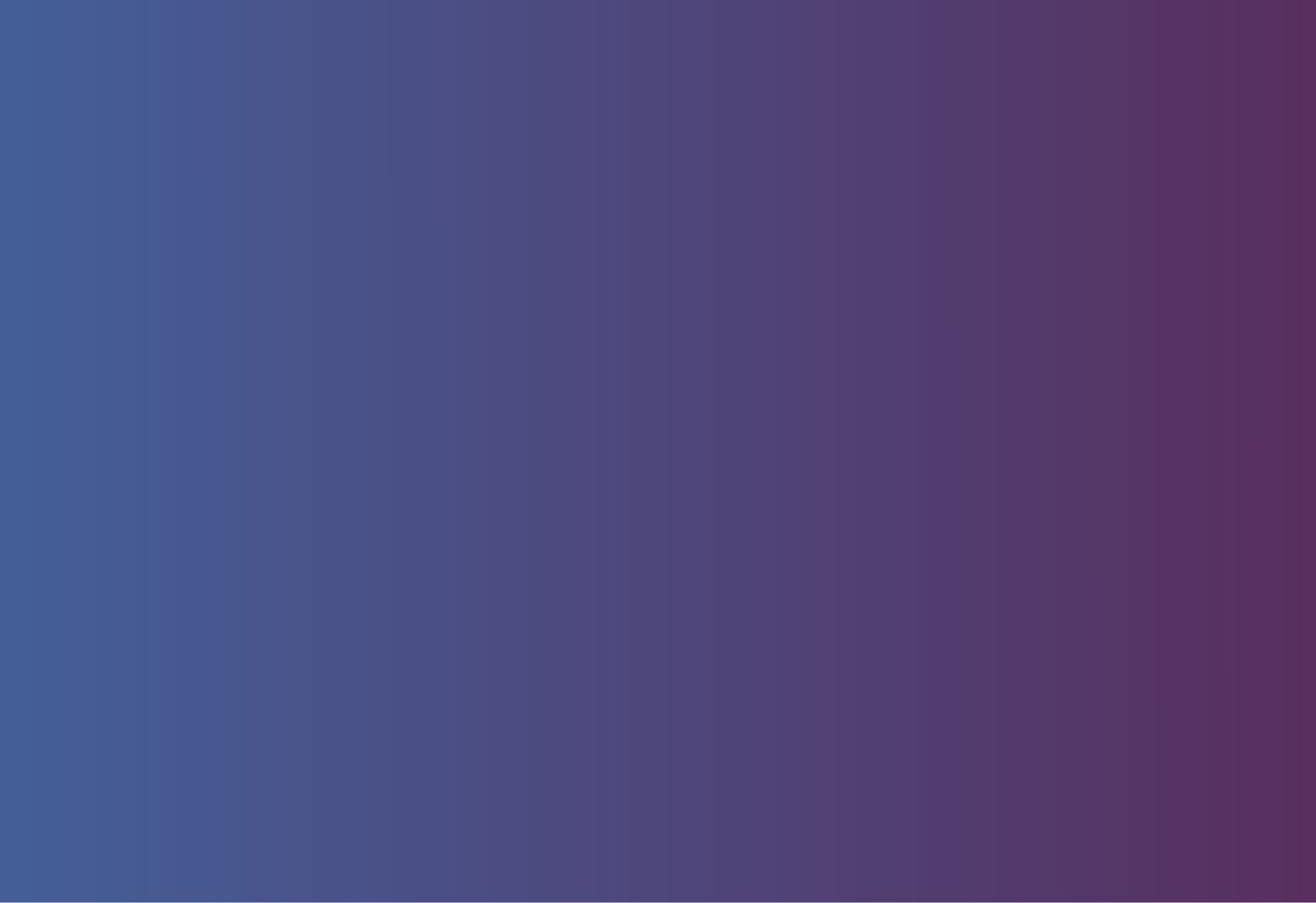 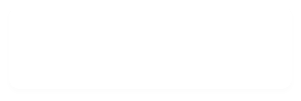 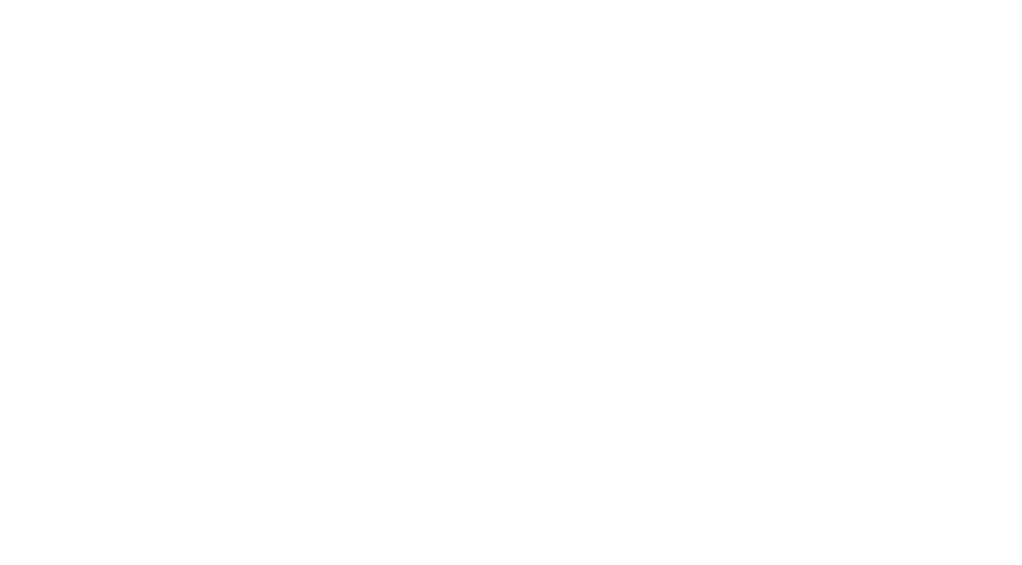 Sociale hulpverleners
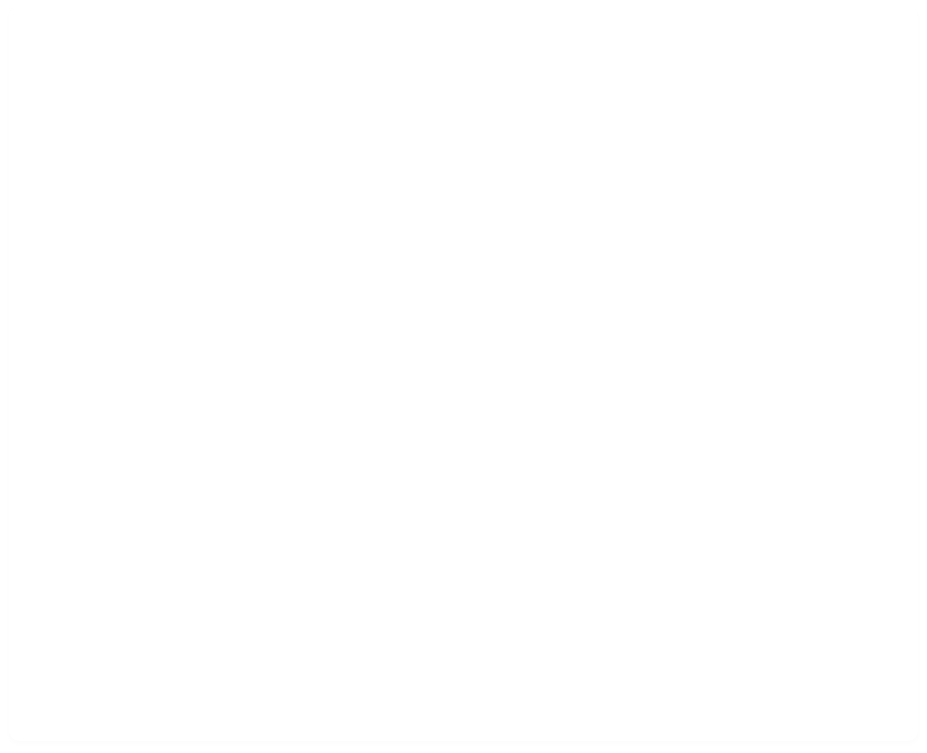 Ouderenbonden > ANBO en KBO-PCOB
Gemeenten > 8+ gemeenten aangesloten 
Sociale hulp > o.a. buurtteam Amsterdam, Amstelveen,
Ombudsman > Nationale Ombudsman, Ombudsmannen Rotterdam, Groningen (en Amsterdam)
Bewindvoerders > Samenwerking met NBBI
Schuldhulpverleners > NVVK
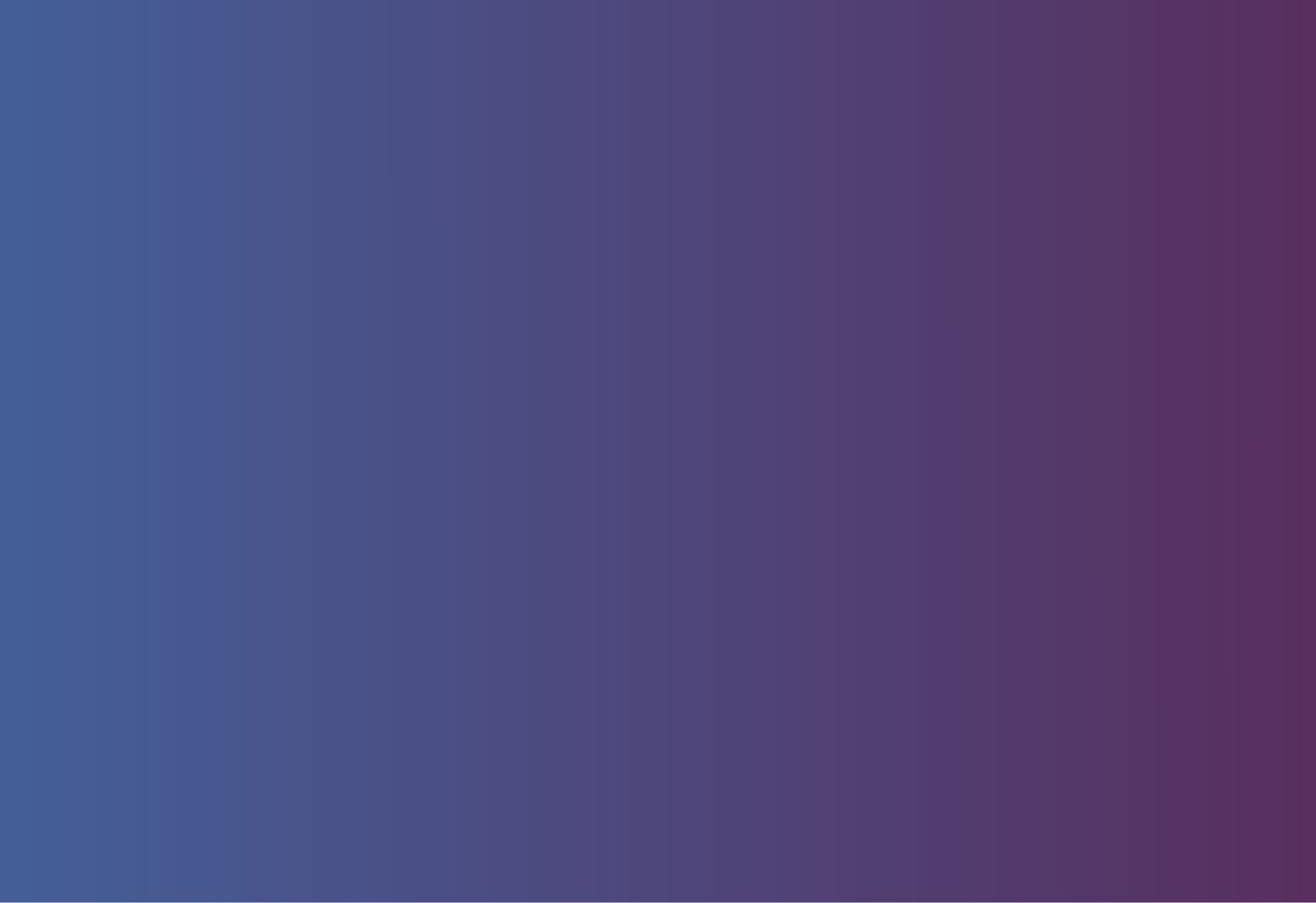 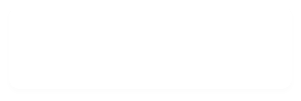 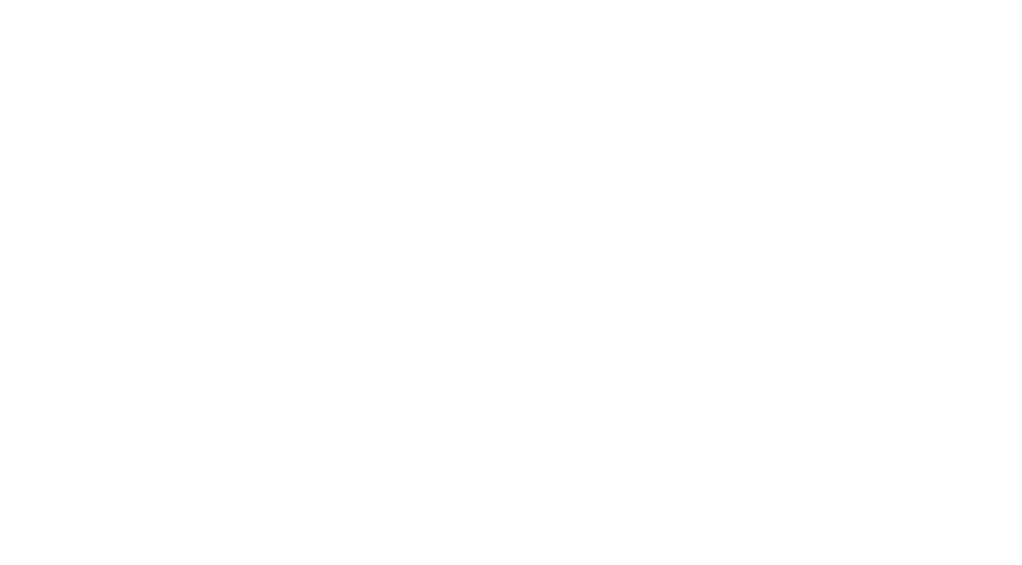 Draagvlak (aangesloten partners)
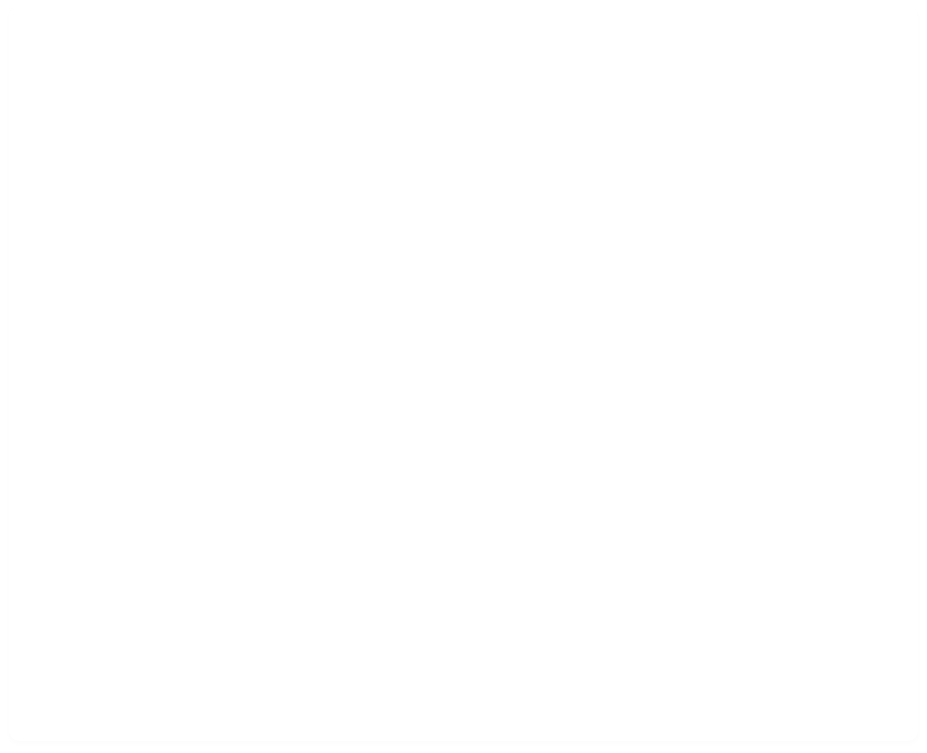 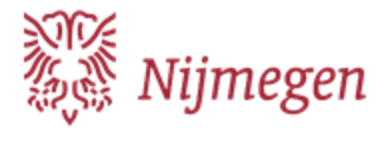 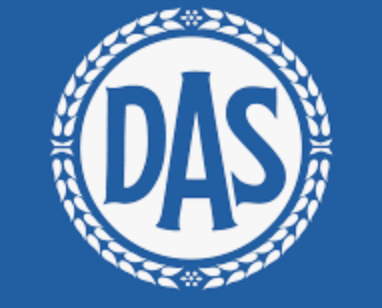 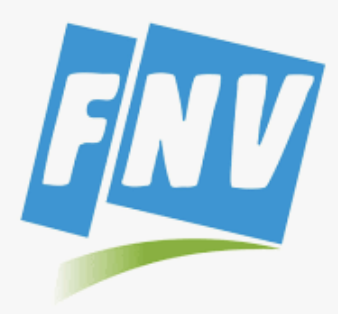 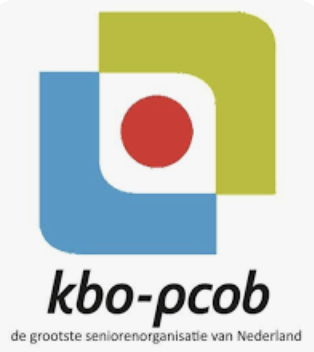 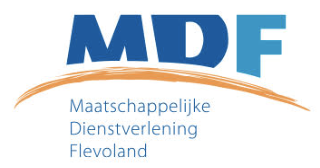 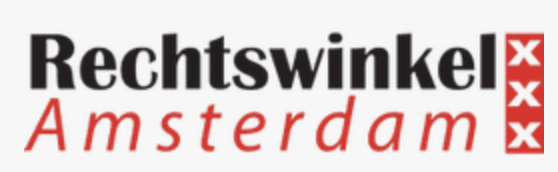 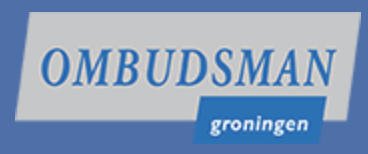 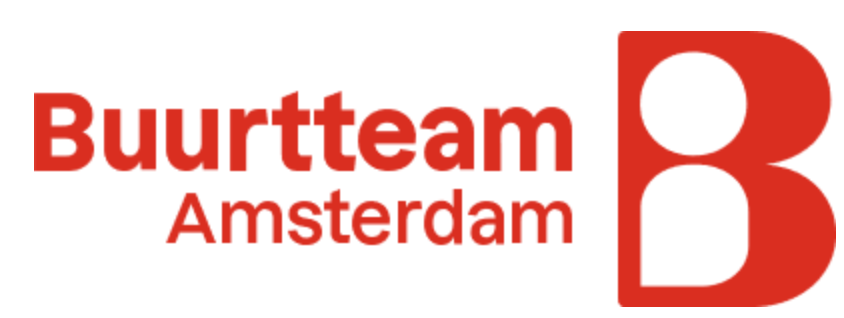 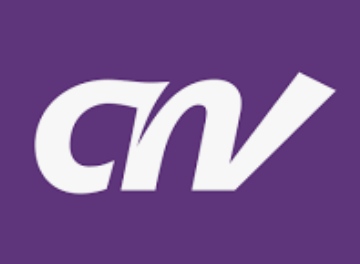 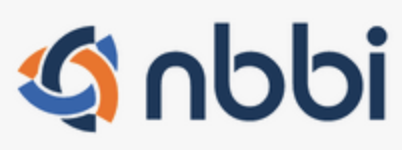 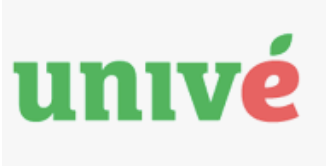 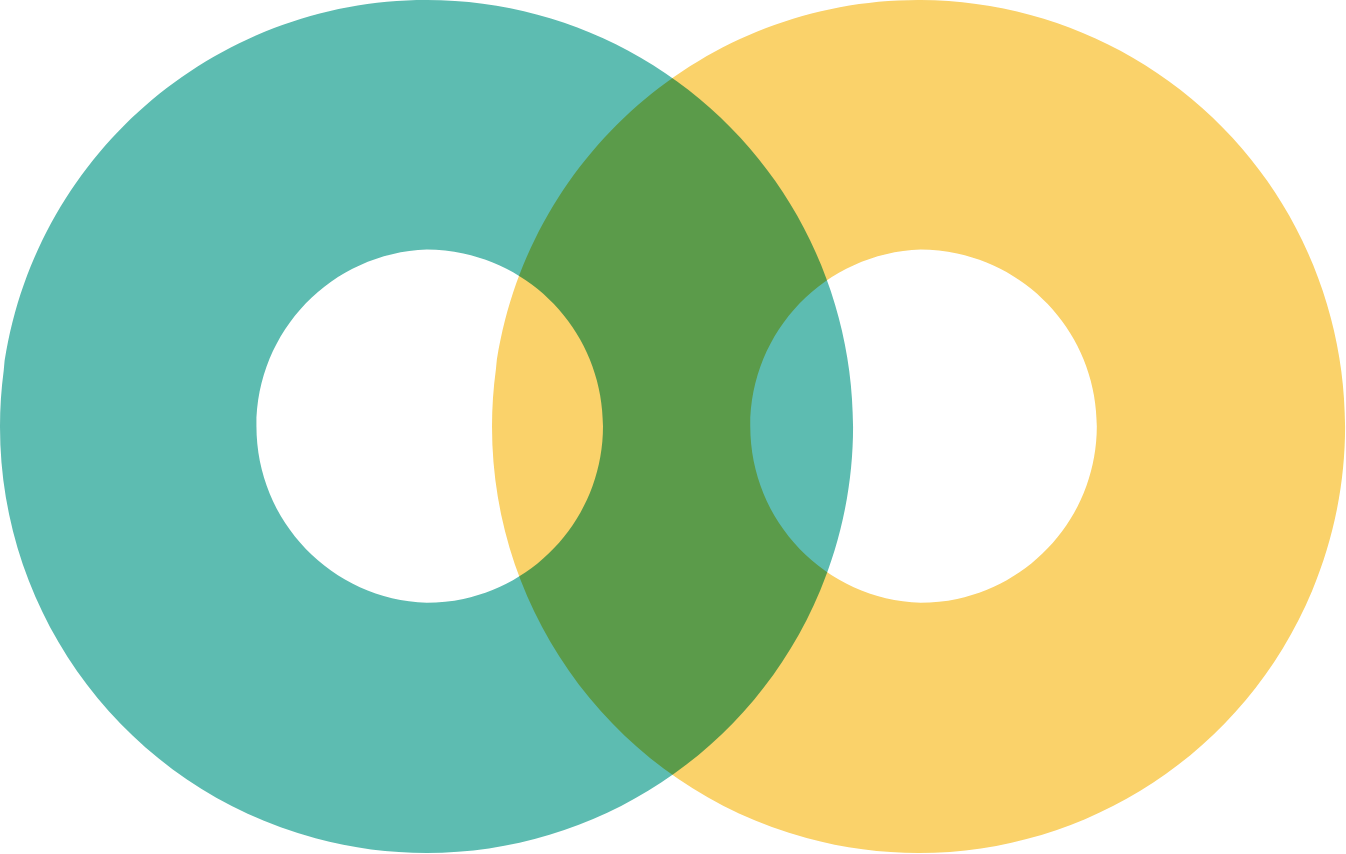 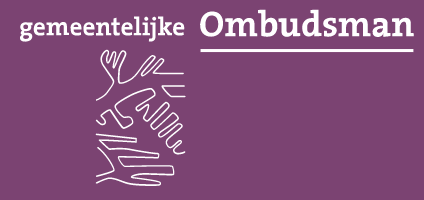 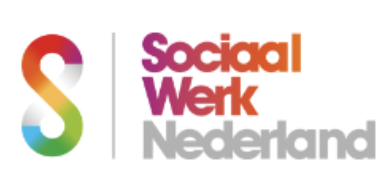 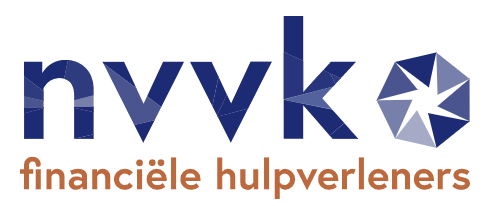 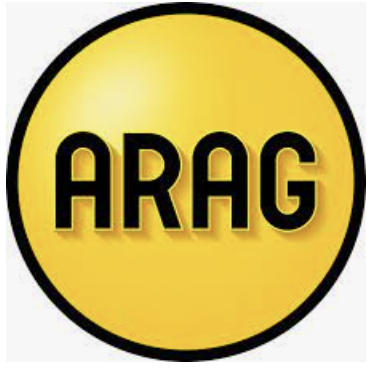 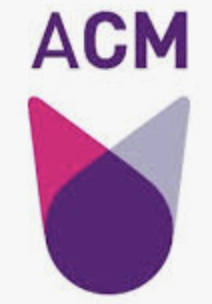 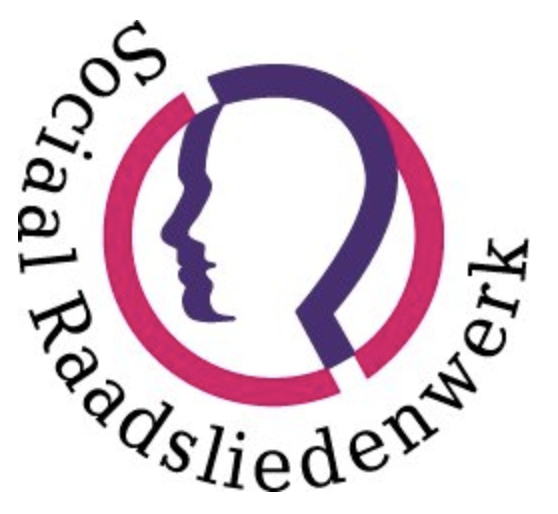 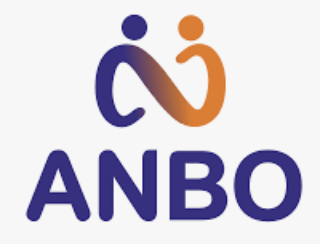 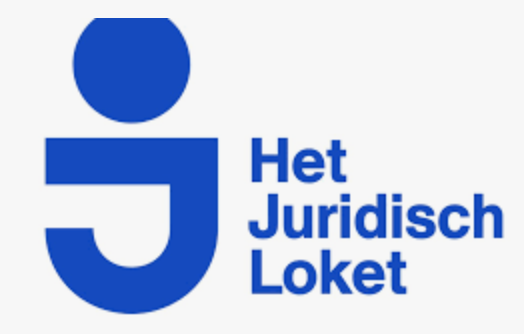 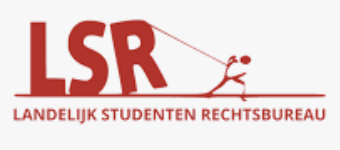 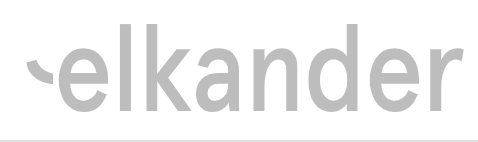 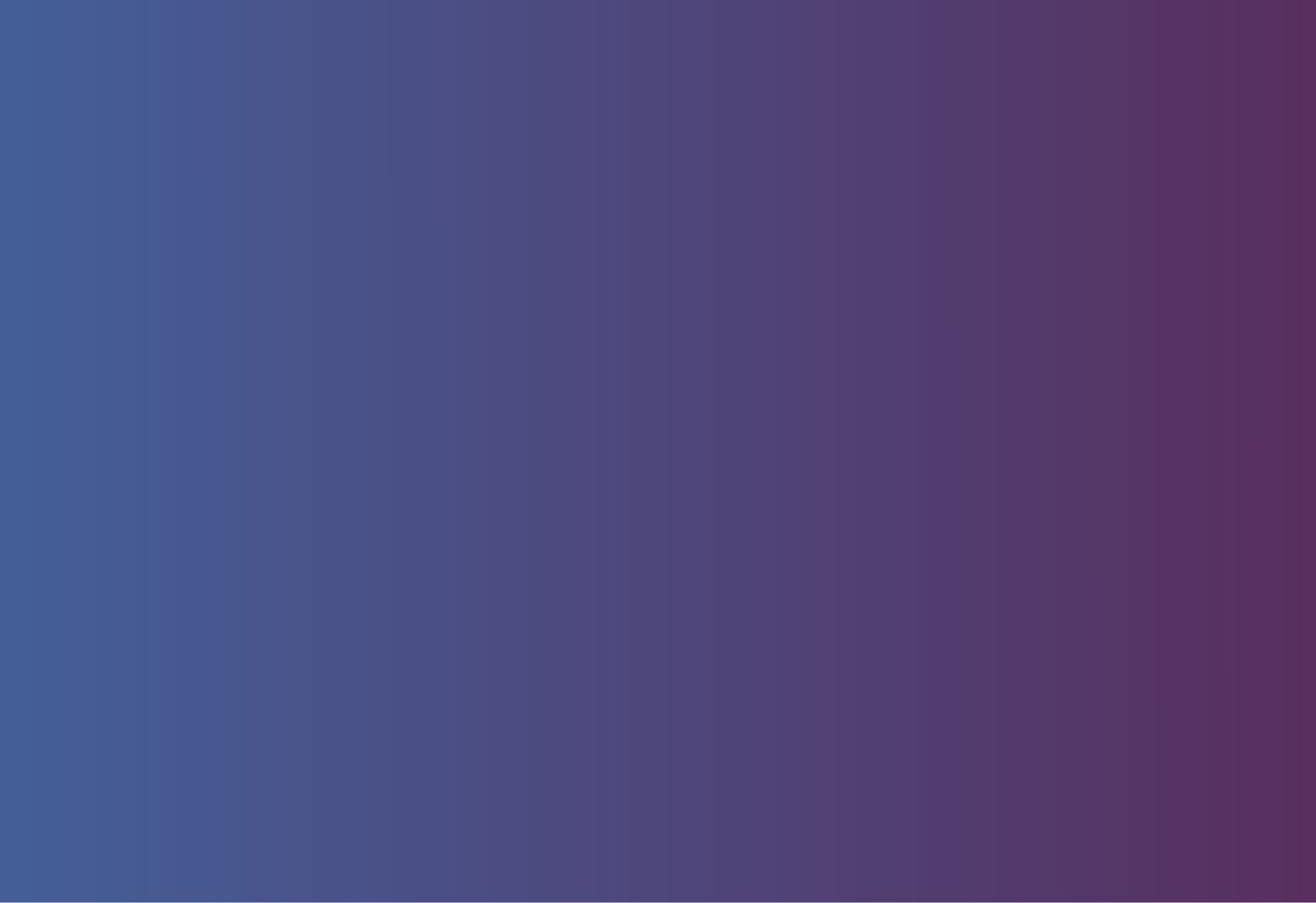 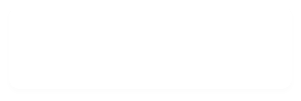 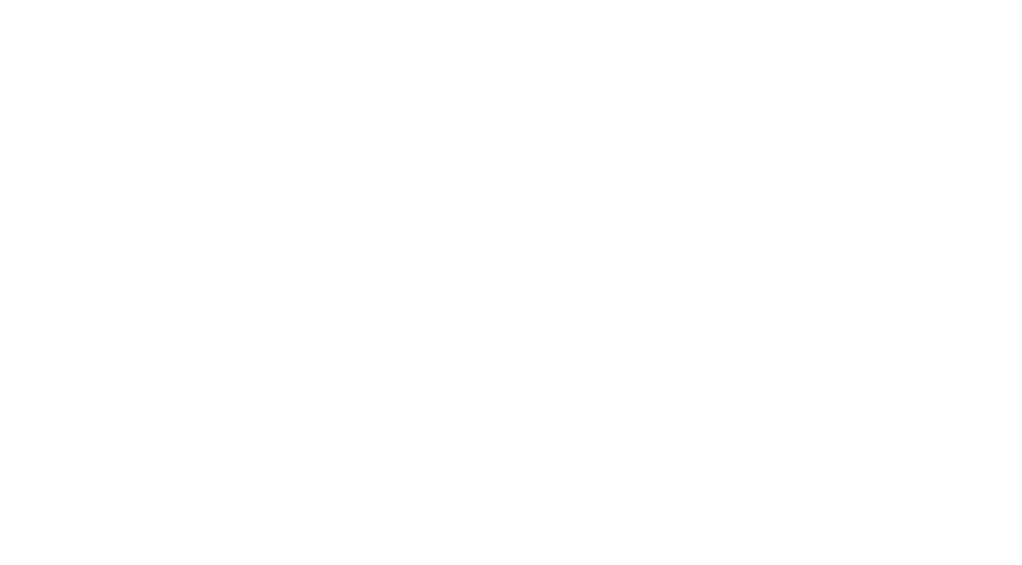 Vragen
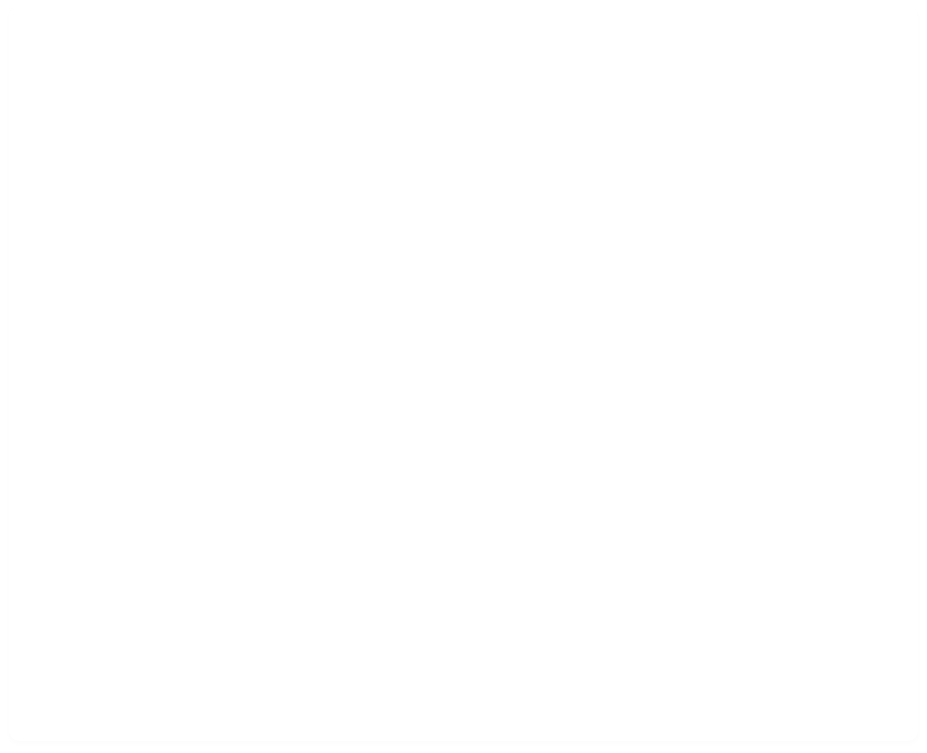 Maurits Geelkerken

+316 51 39 85 53
maurits@rechtsbijstandportaal.nl
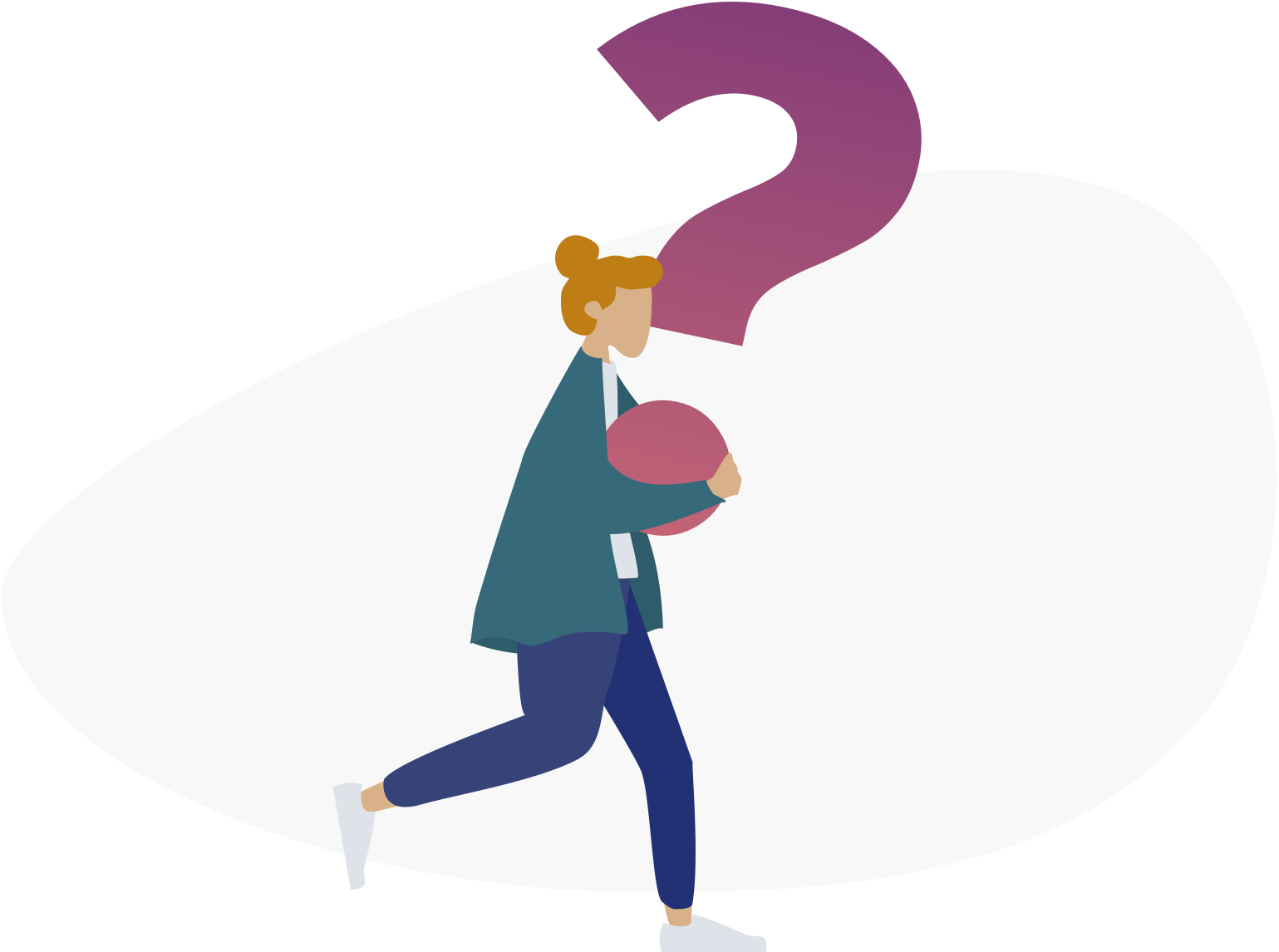